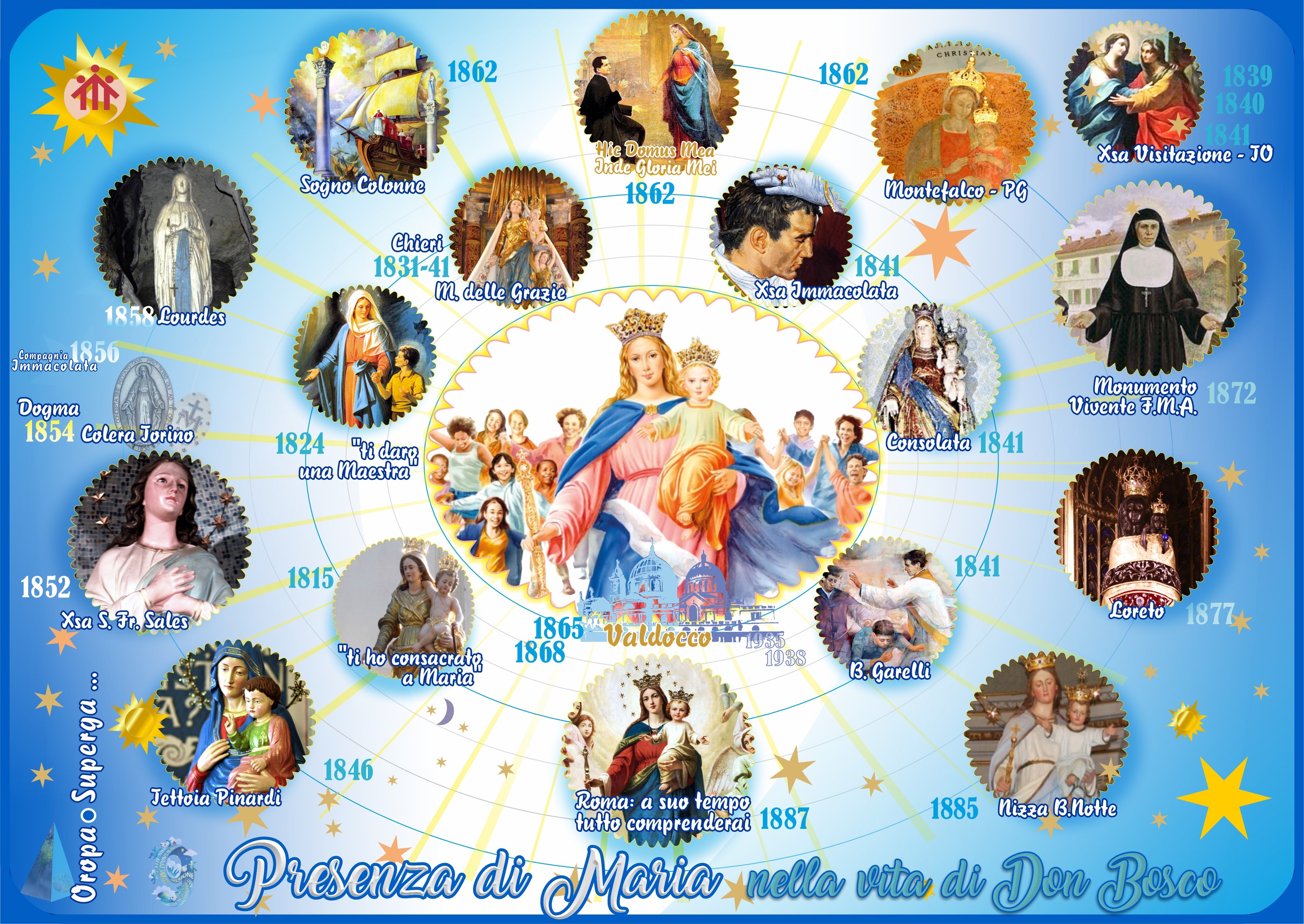 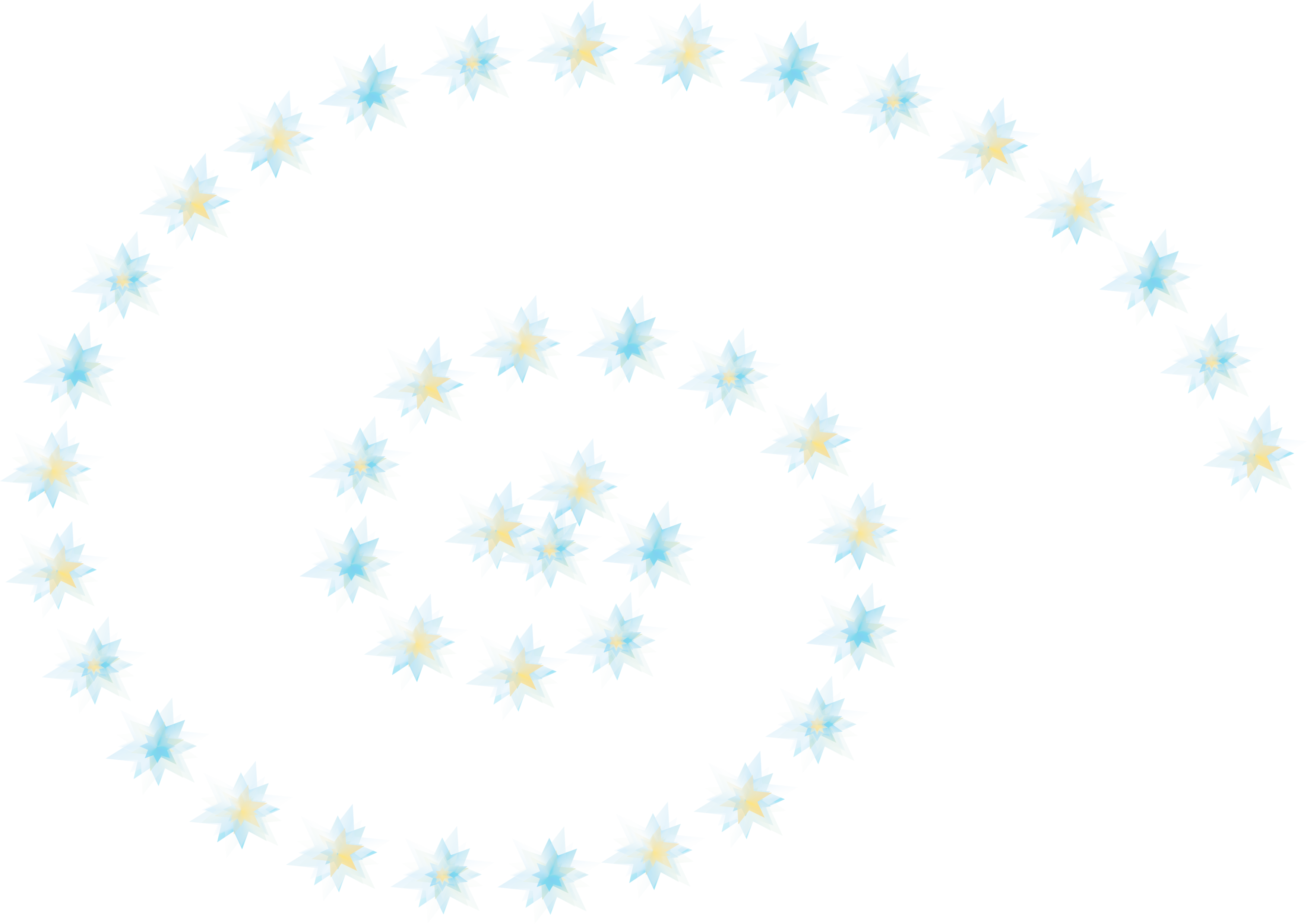 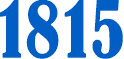 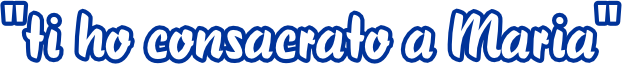 battesimo
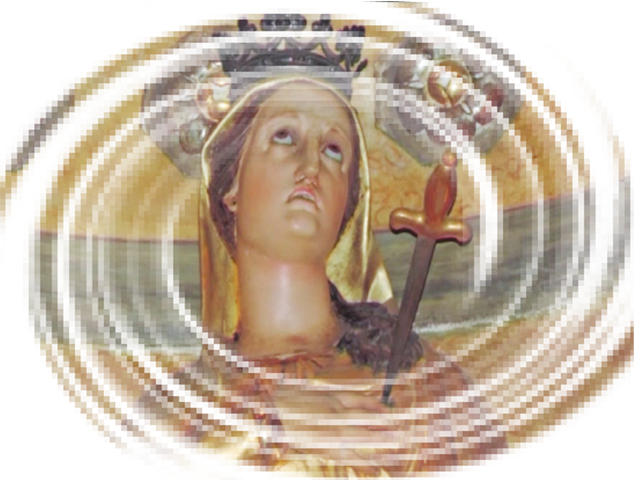 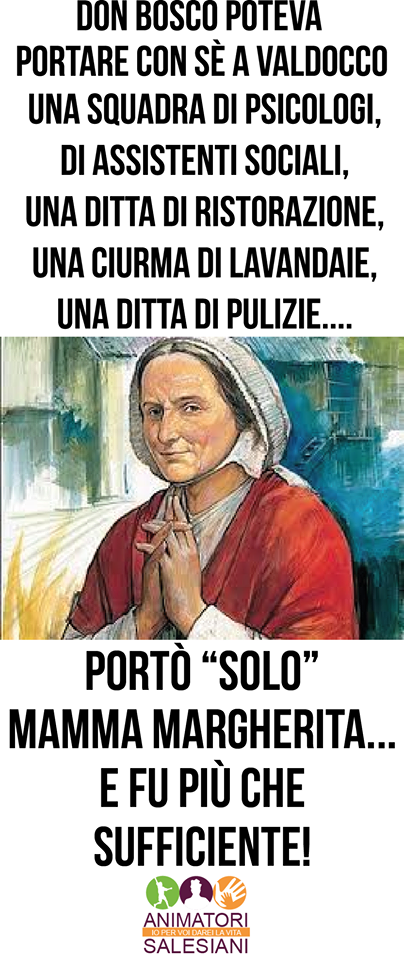 17 Agosto
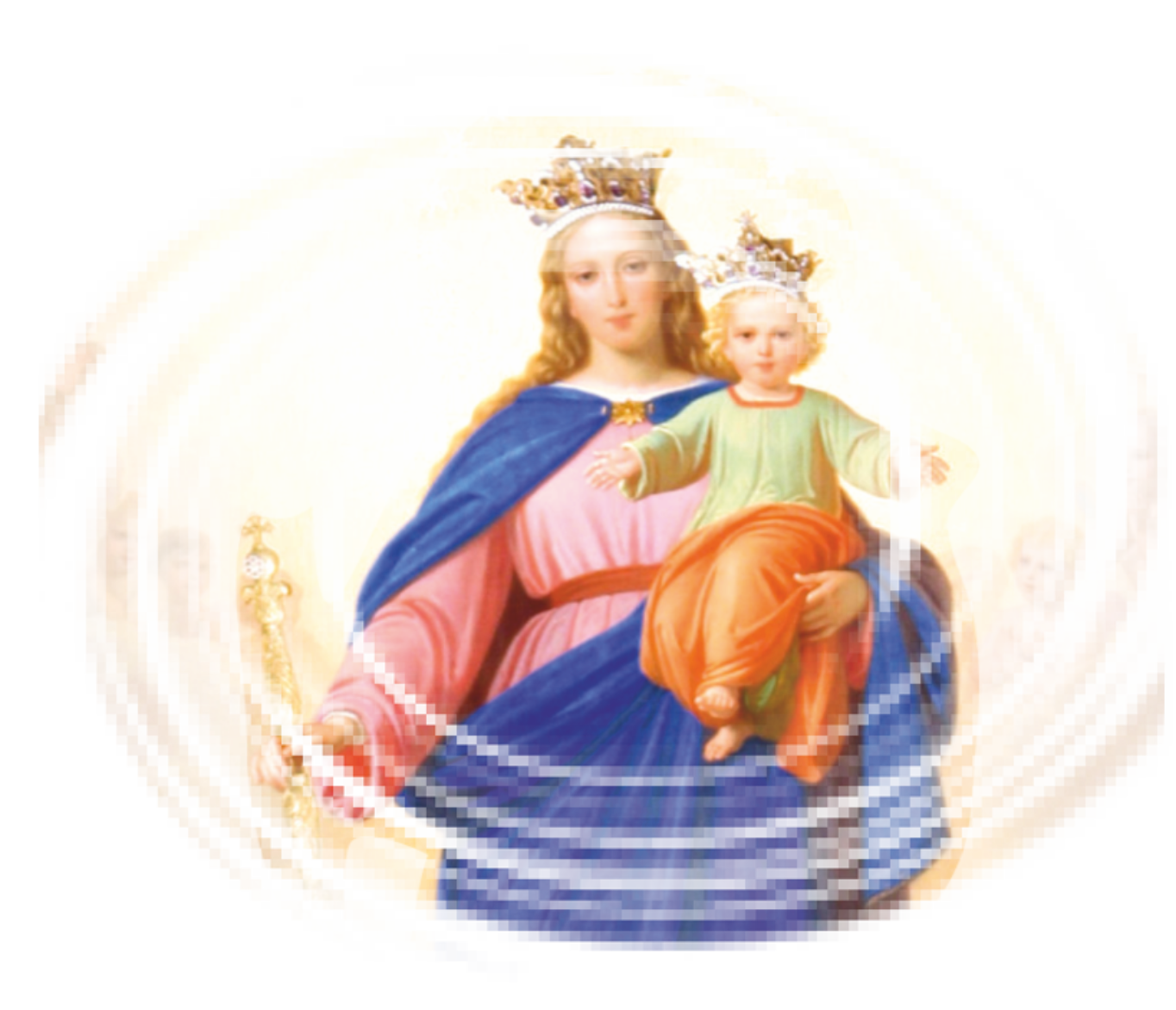 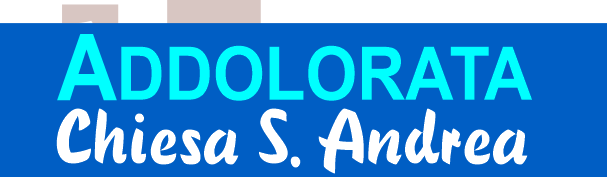 Castelnuovo d’Asti
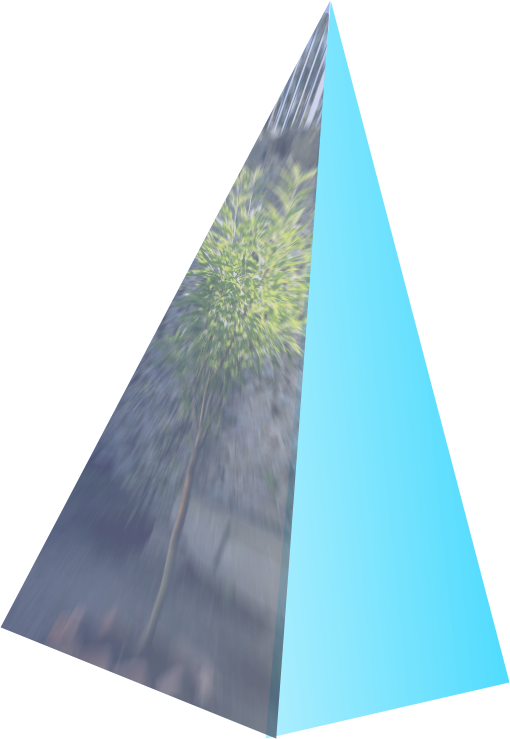 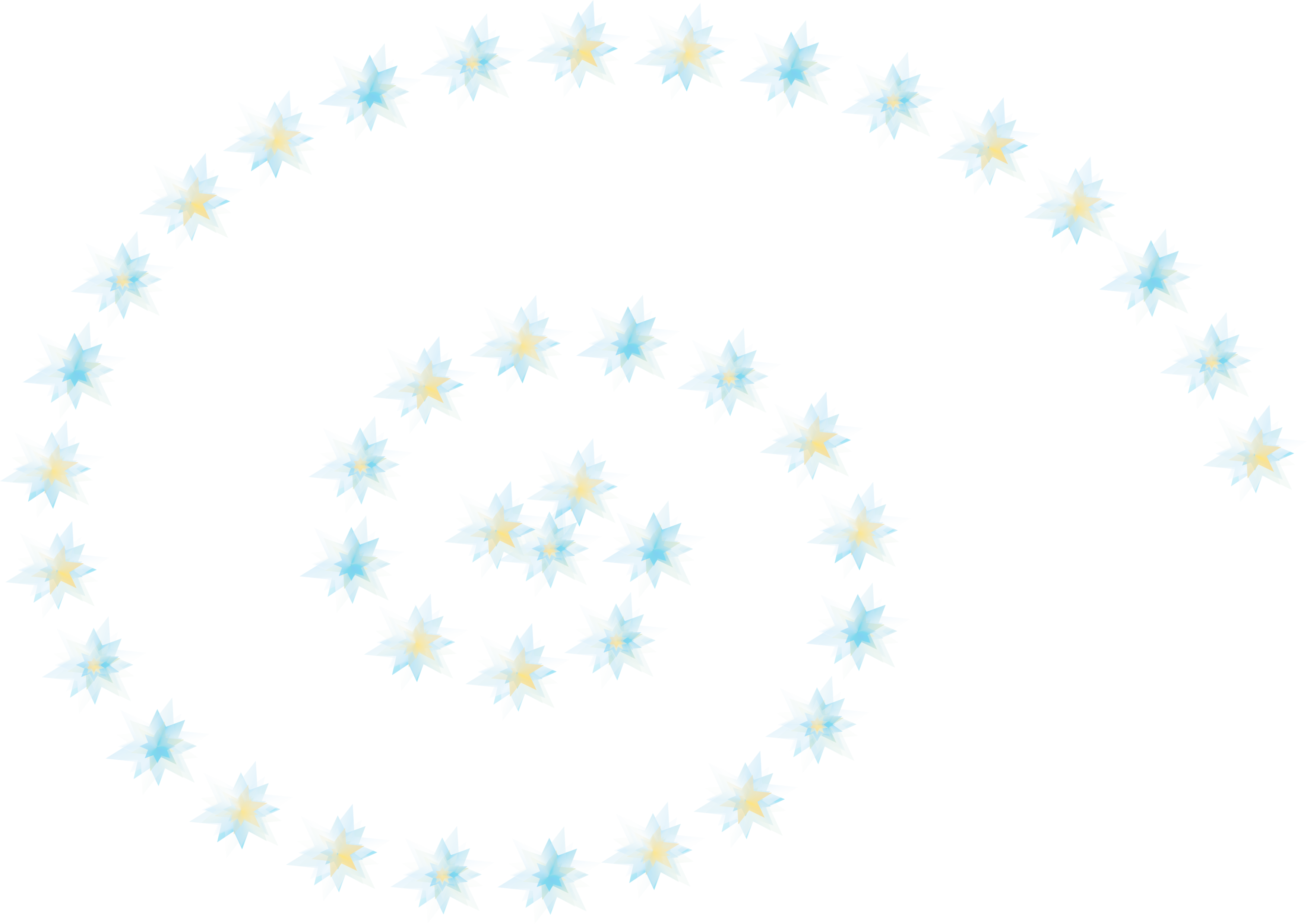 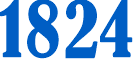 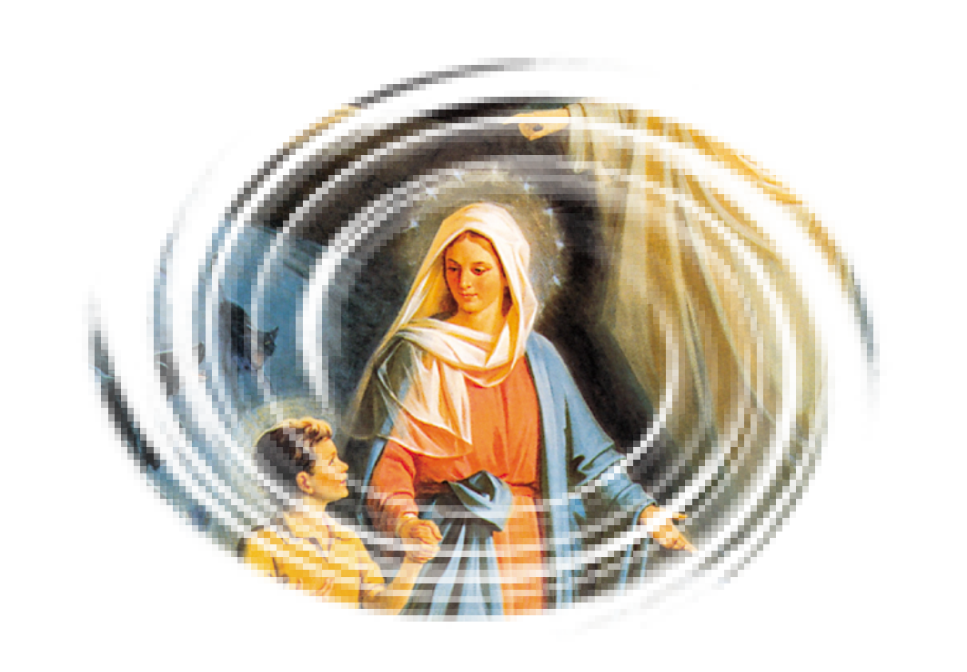 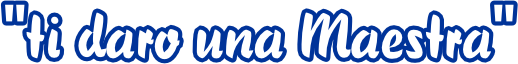 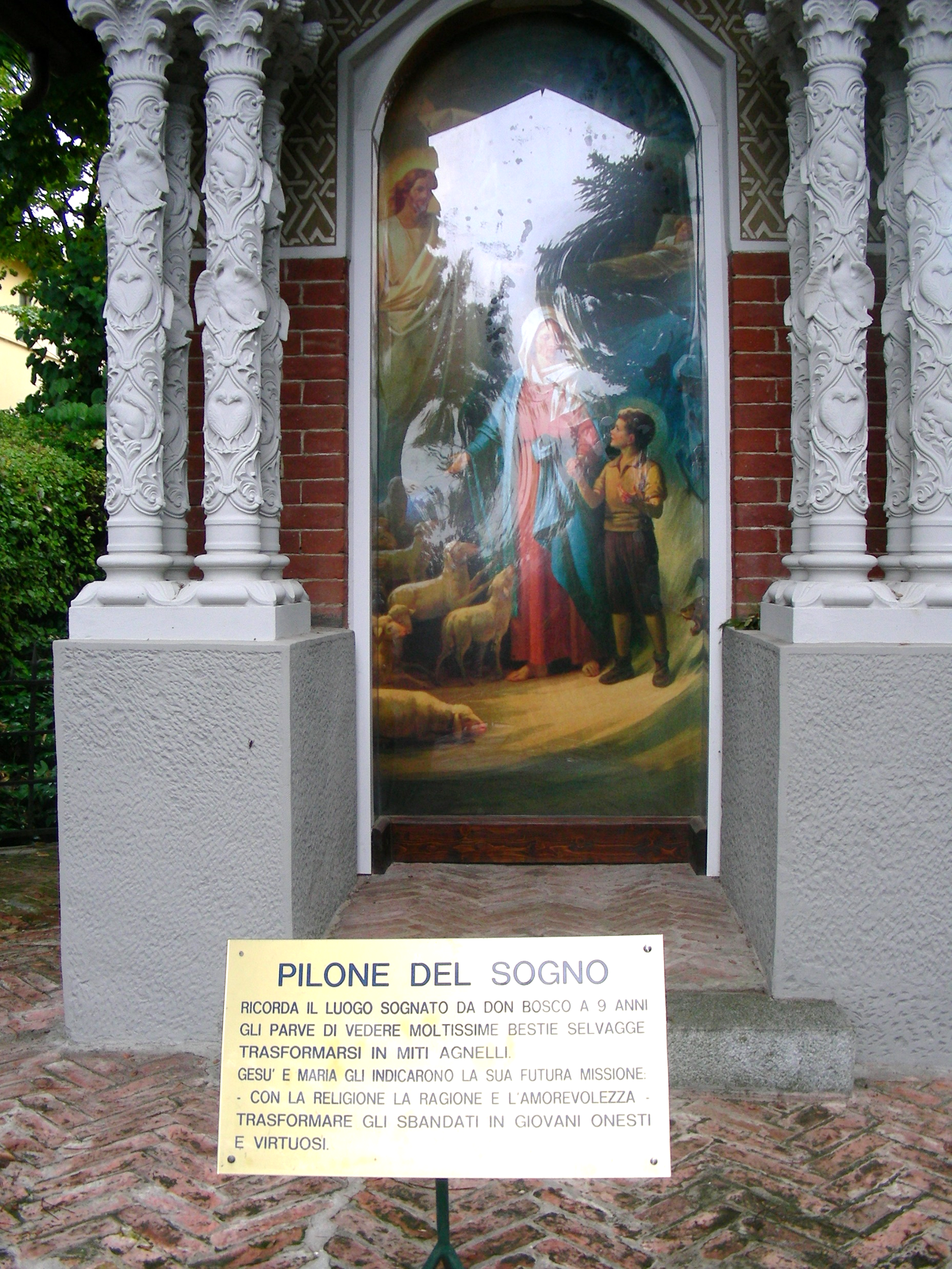 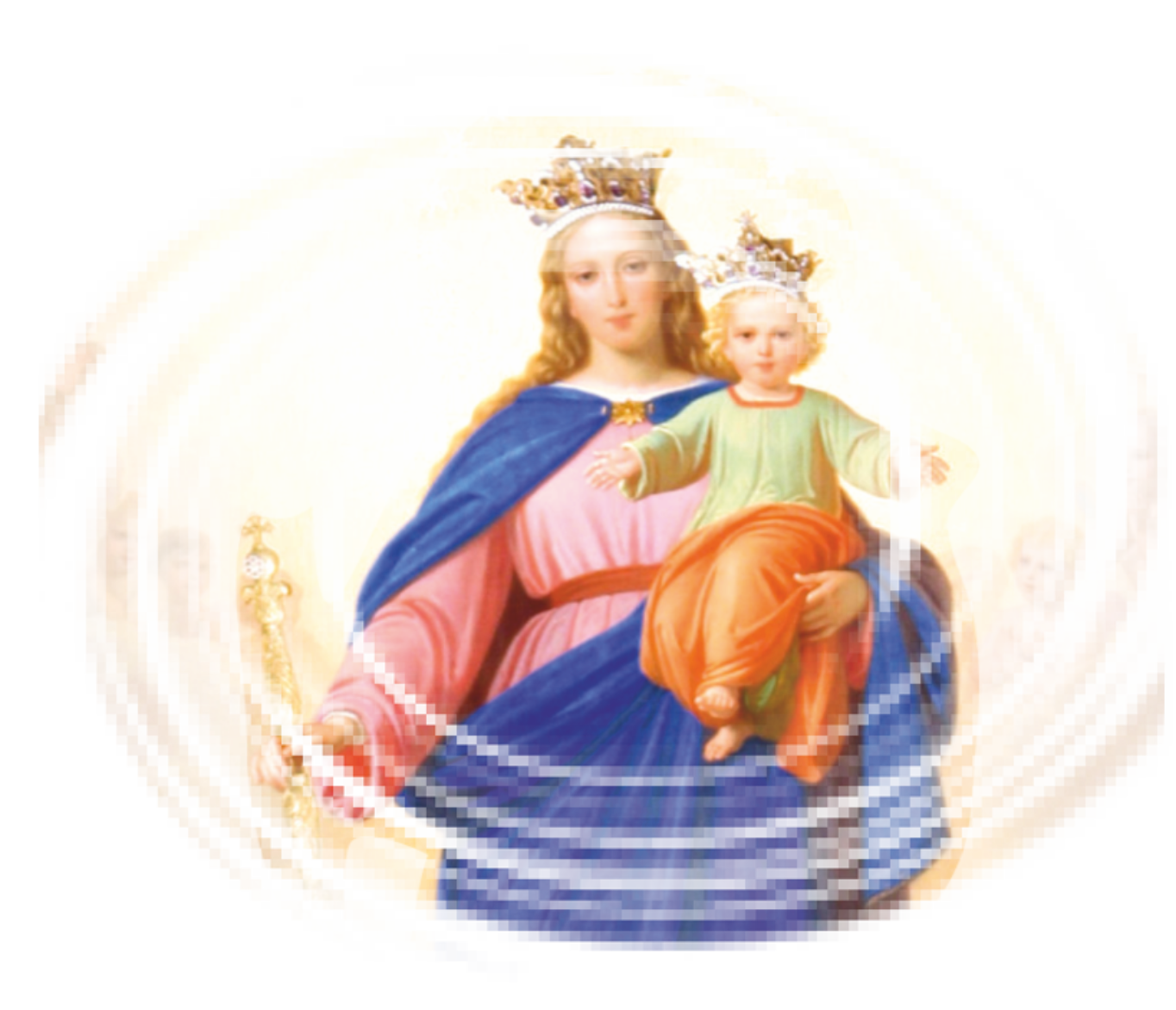 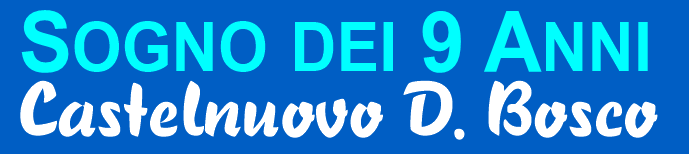 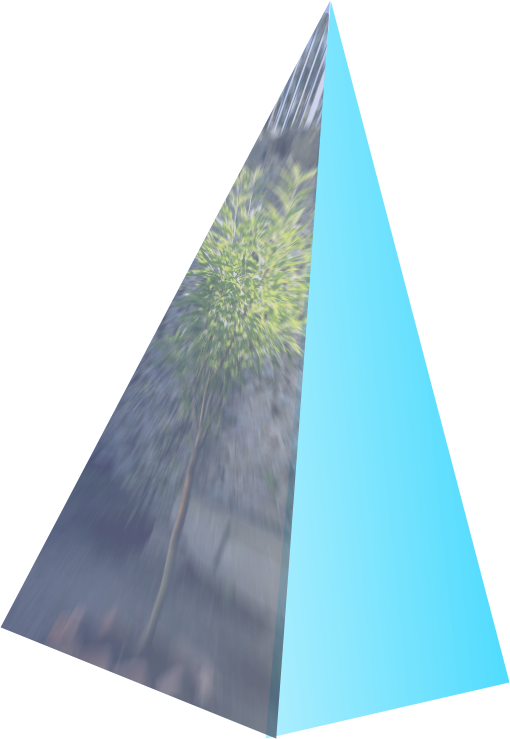 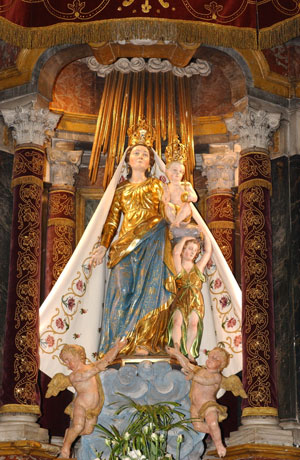 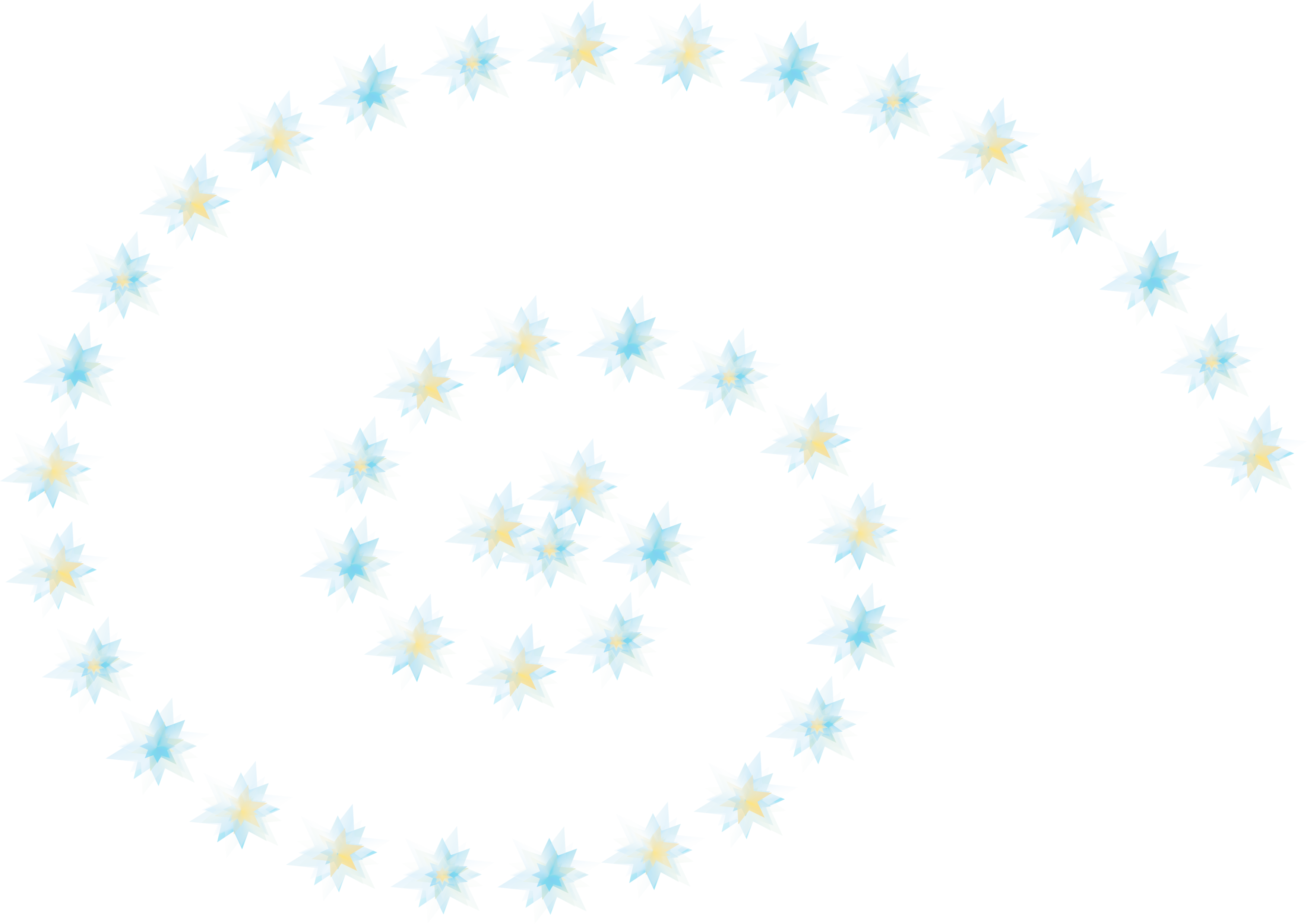 1831 1841
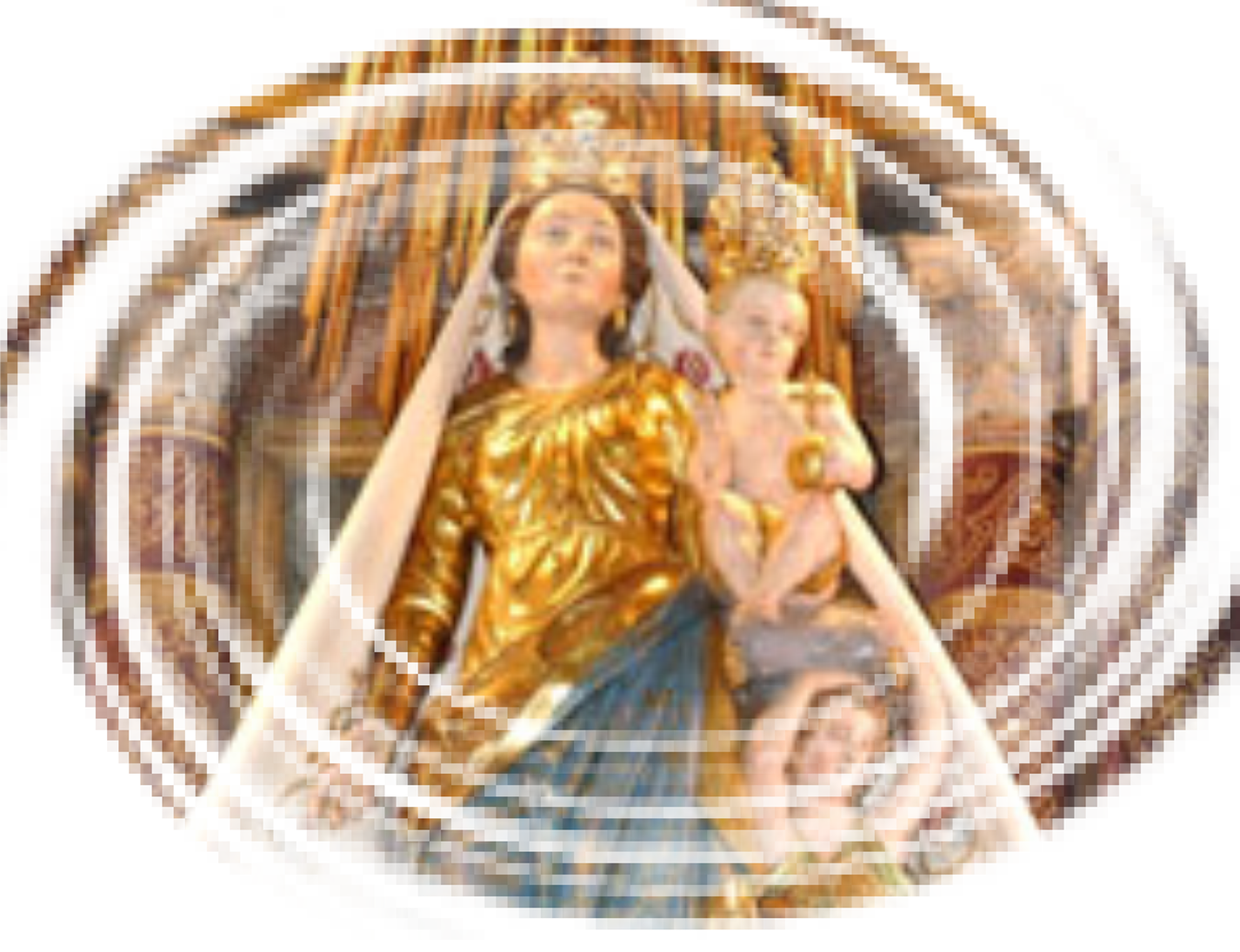 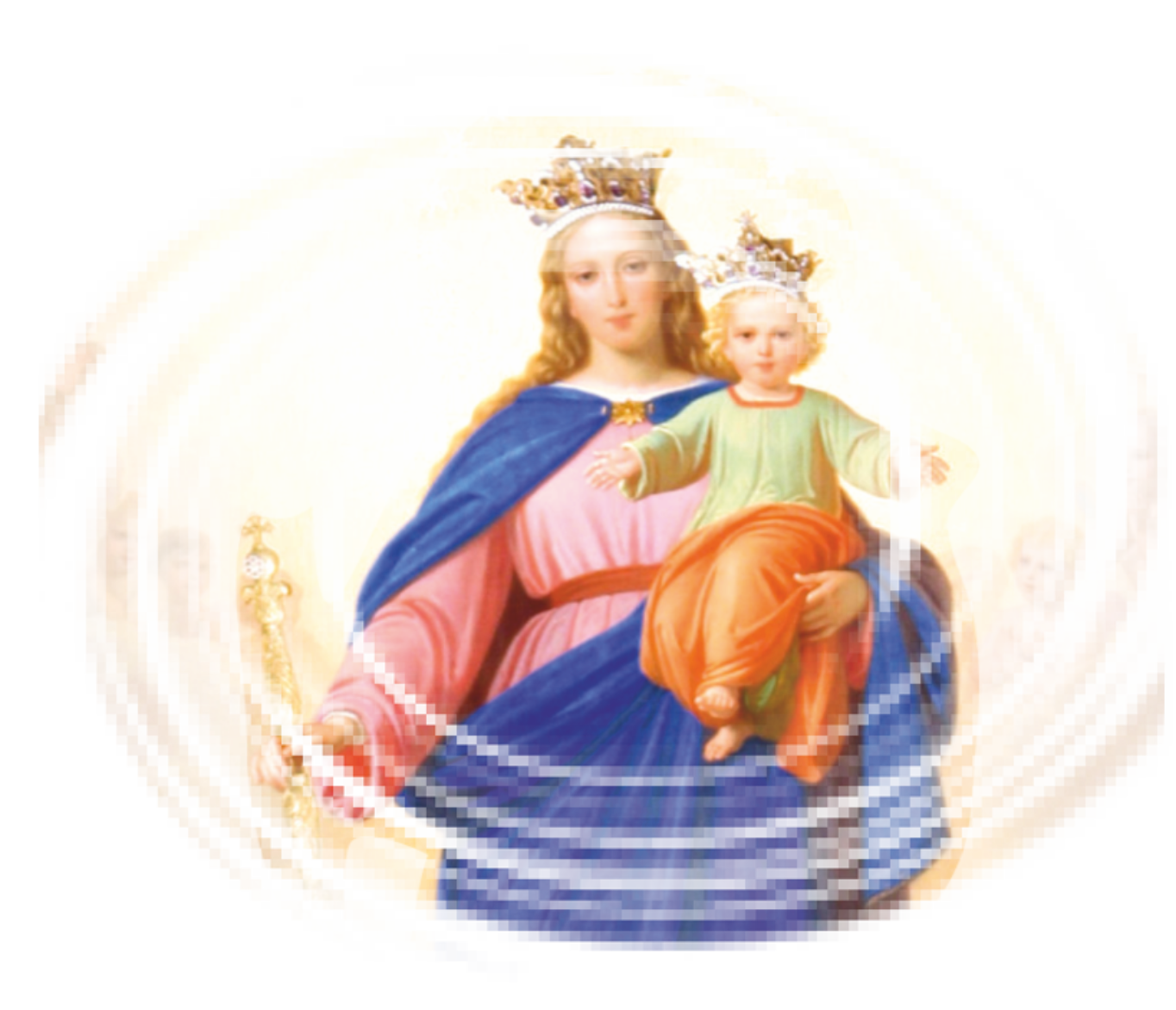 Duomo di Chieri
Madonna delle Grazie
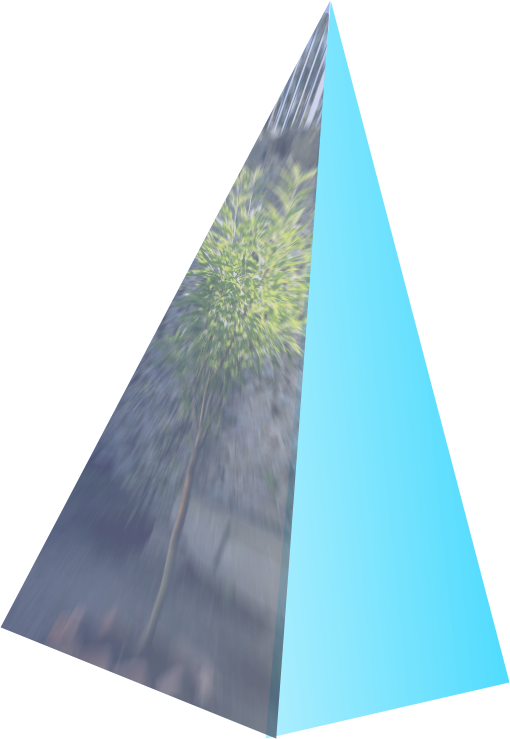 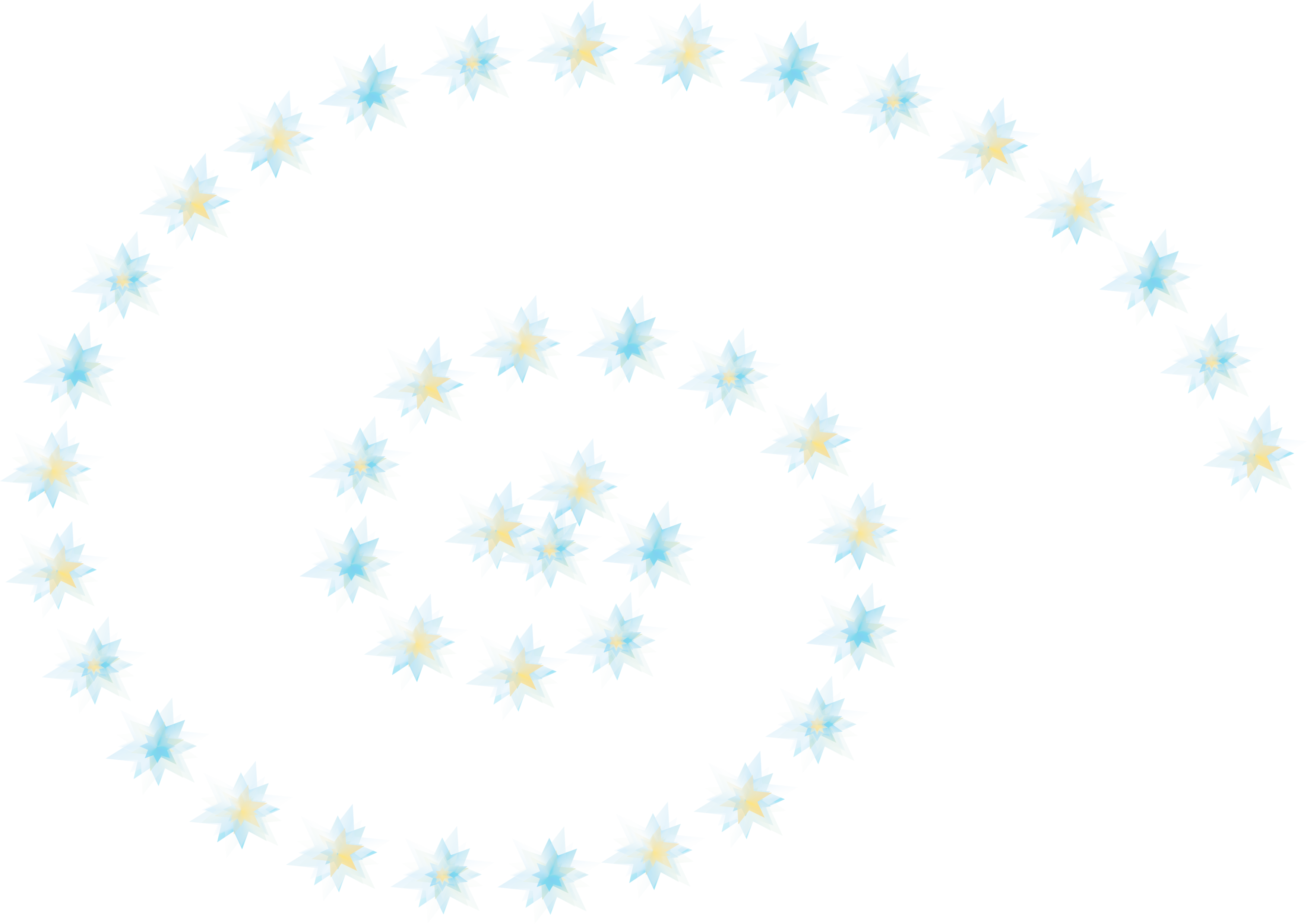 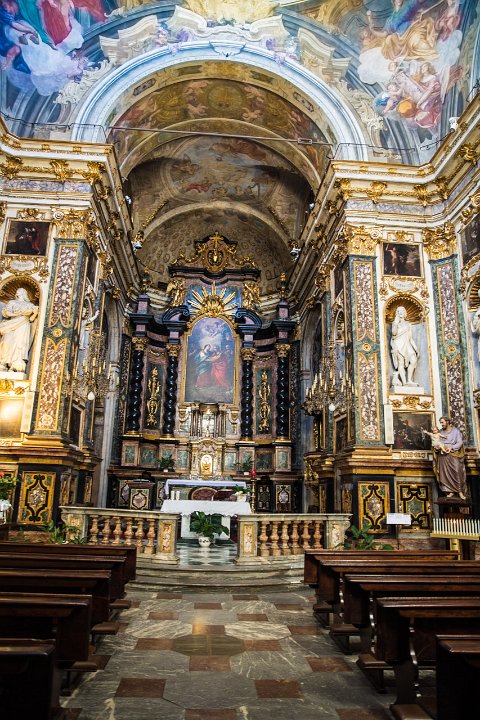 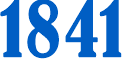 Ex. Spirituali
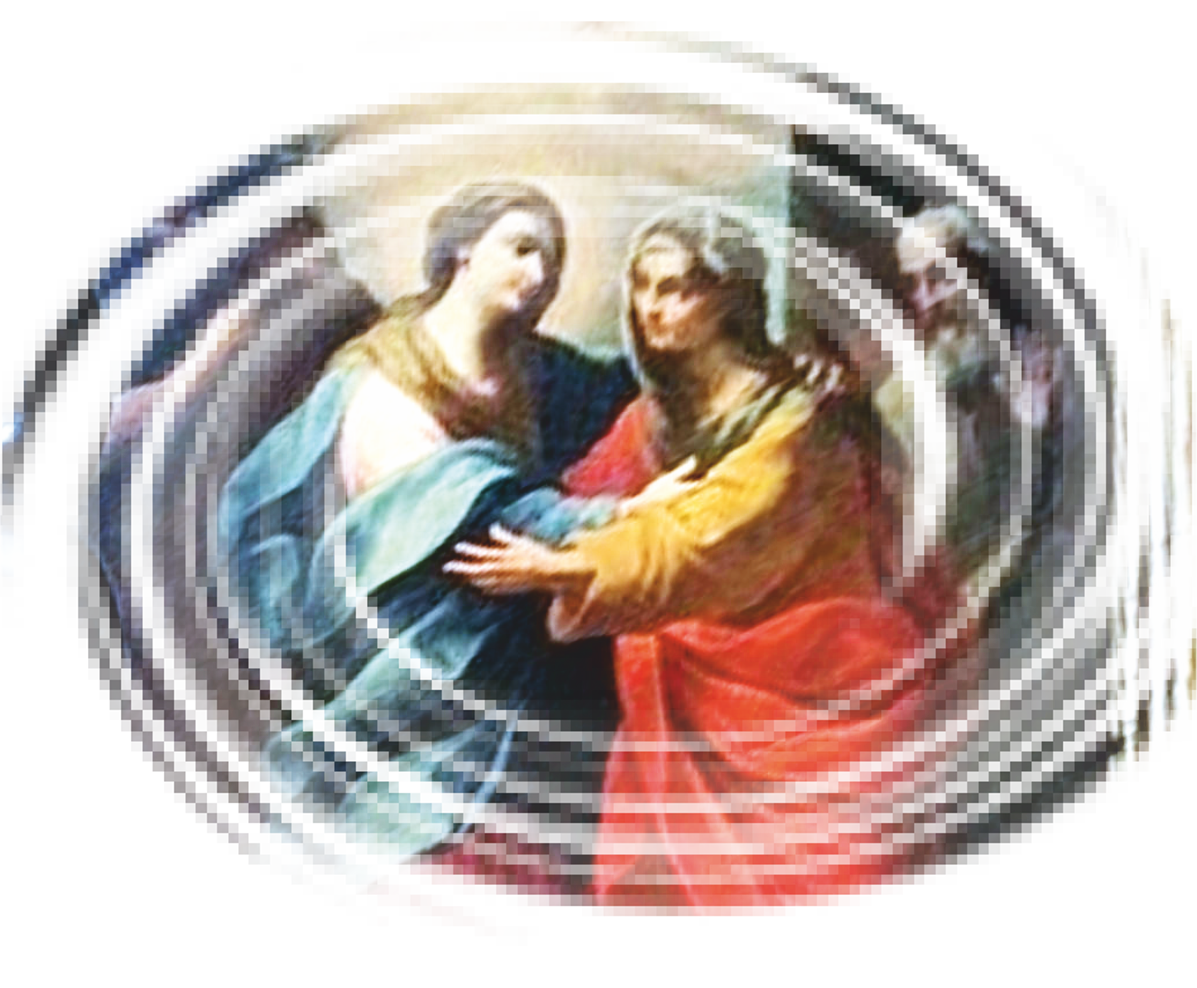 26 Maggio
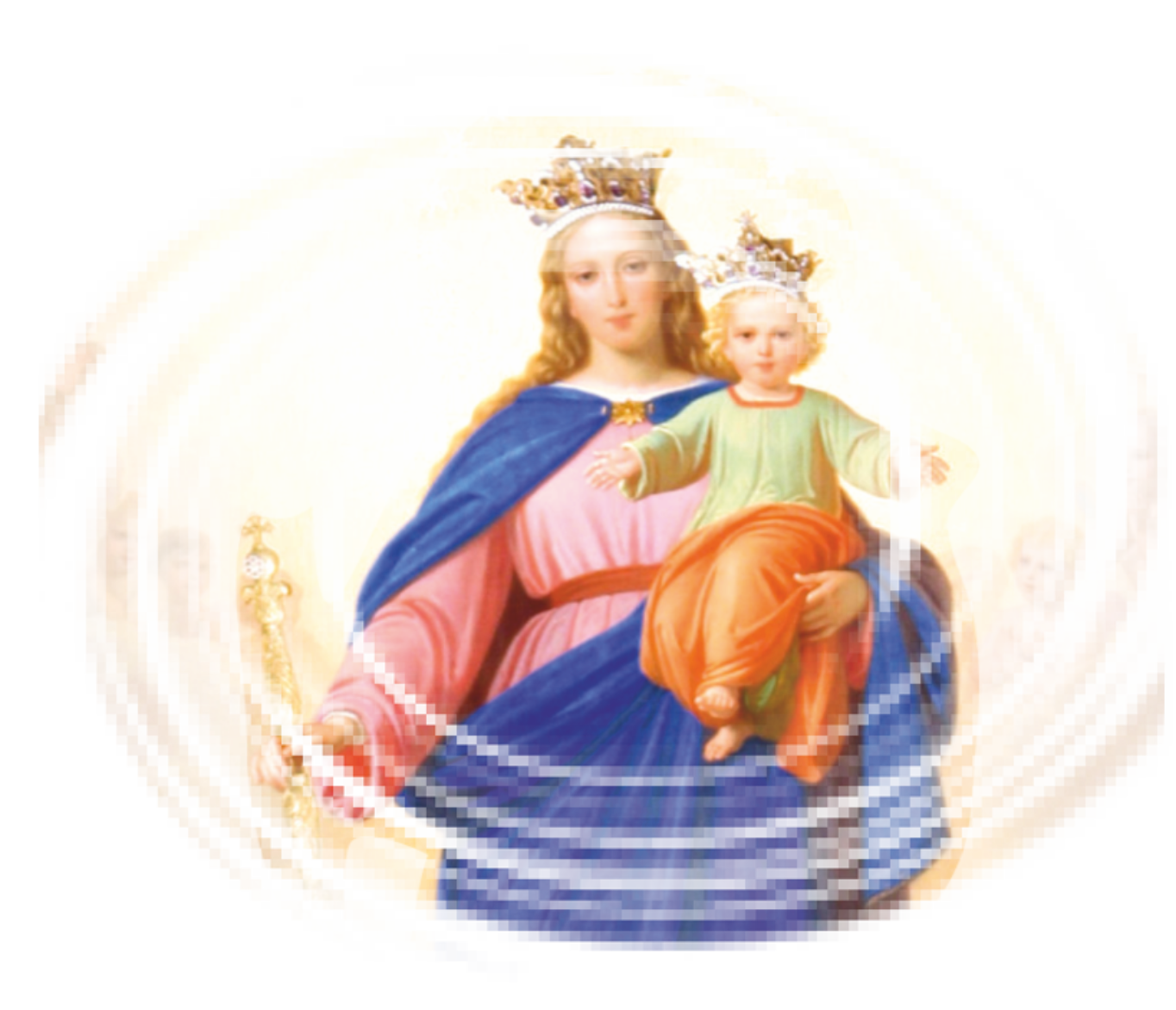 xsa della Visitazione
Ord.Diaconato-Sacerdote
Volta del Guarino Guarini
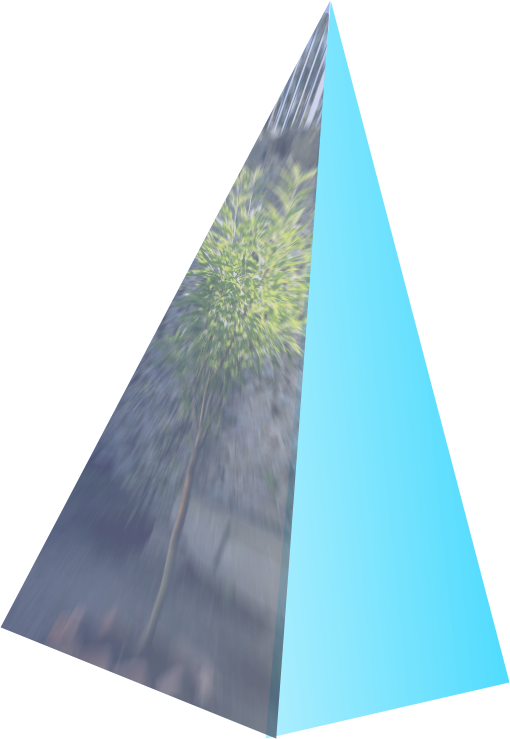 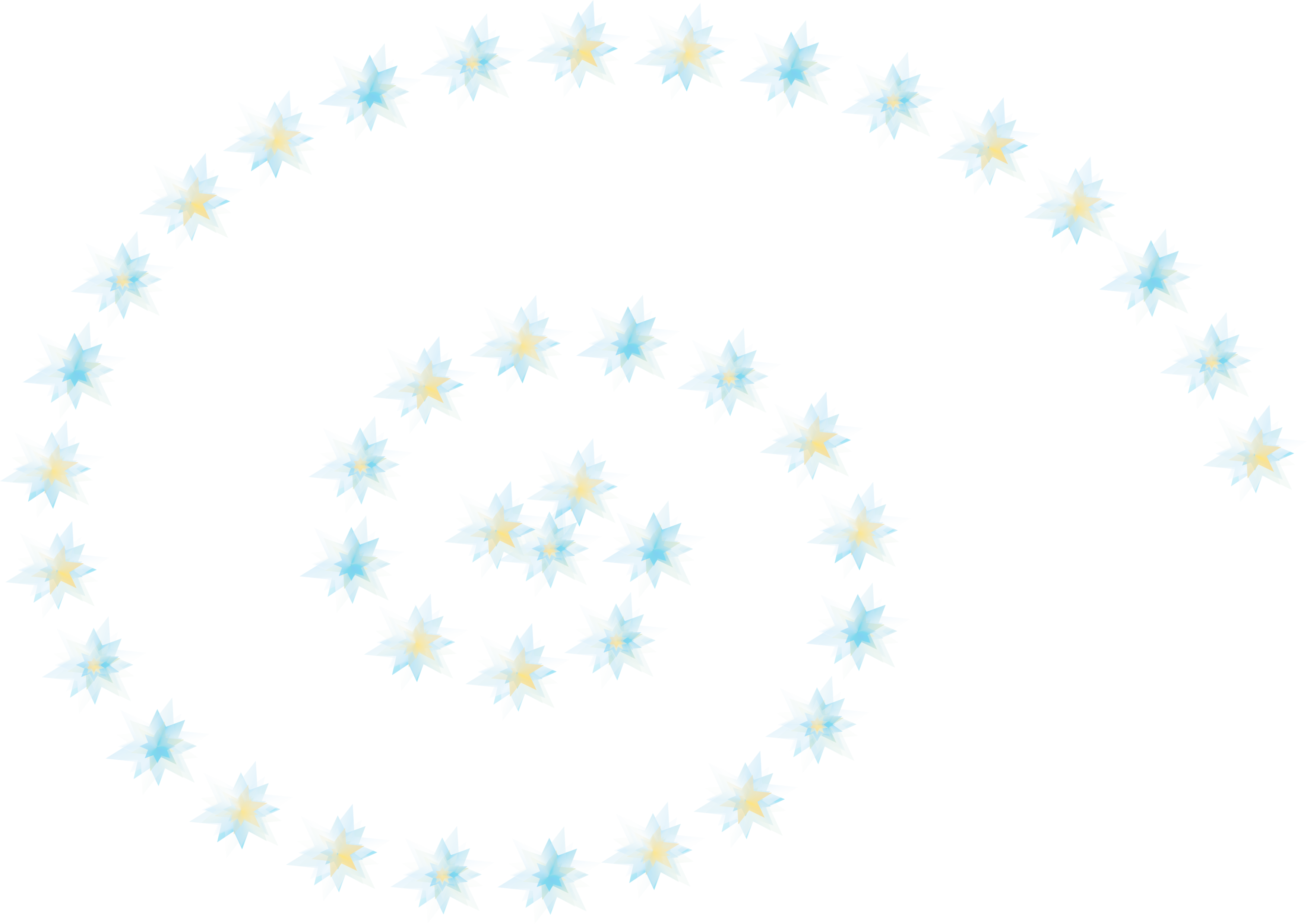 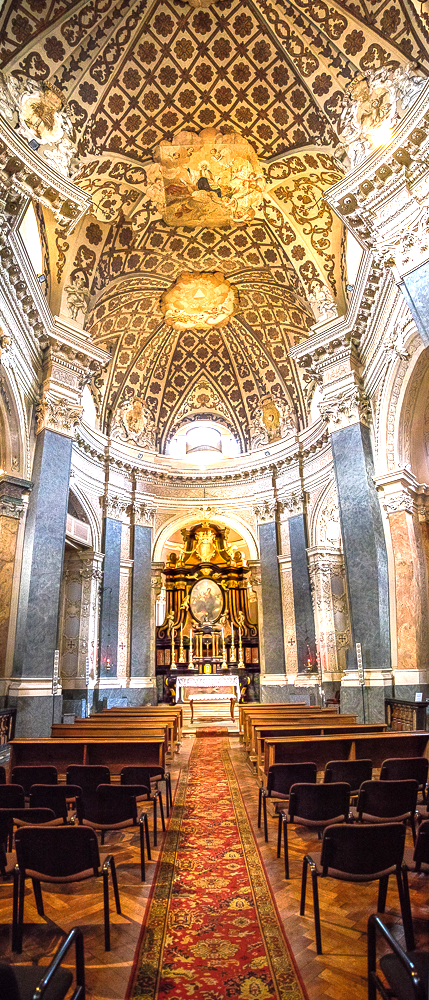 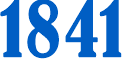 ordinazione
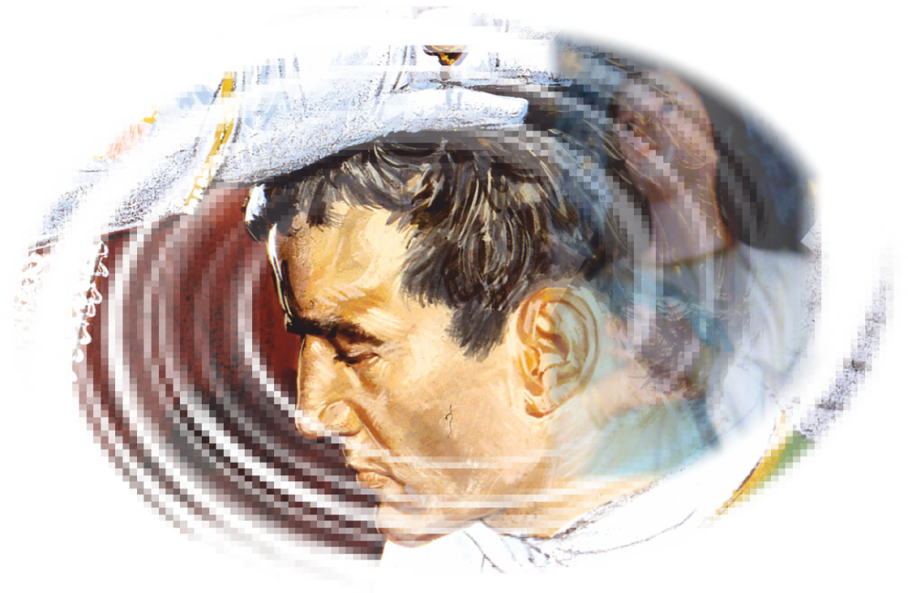 5 Giugno
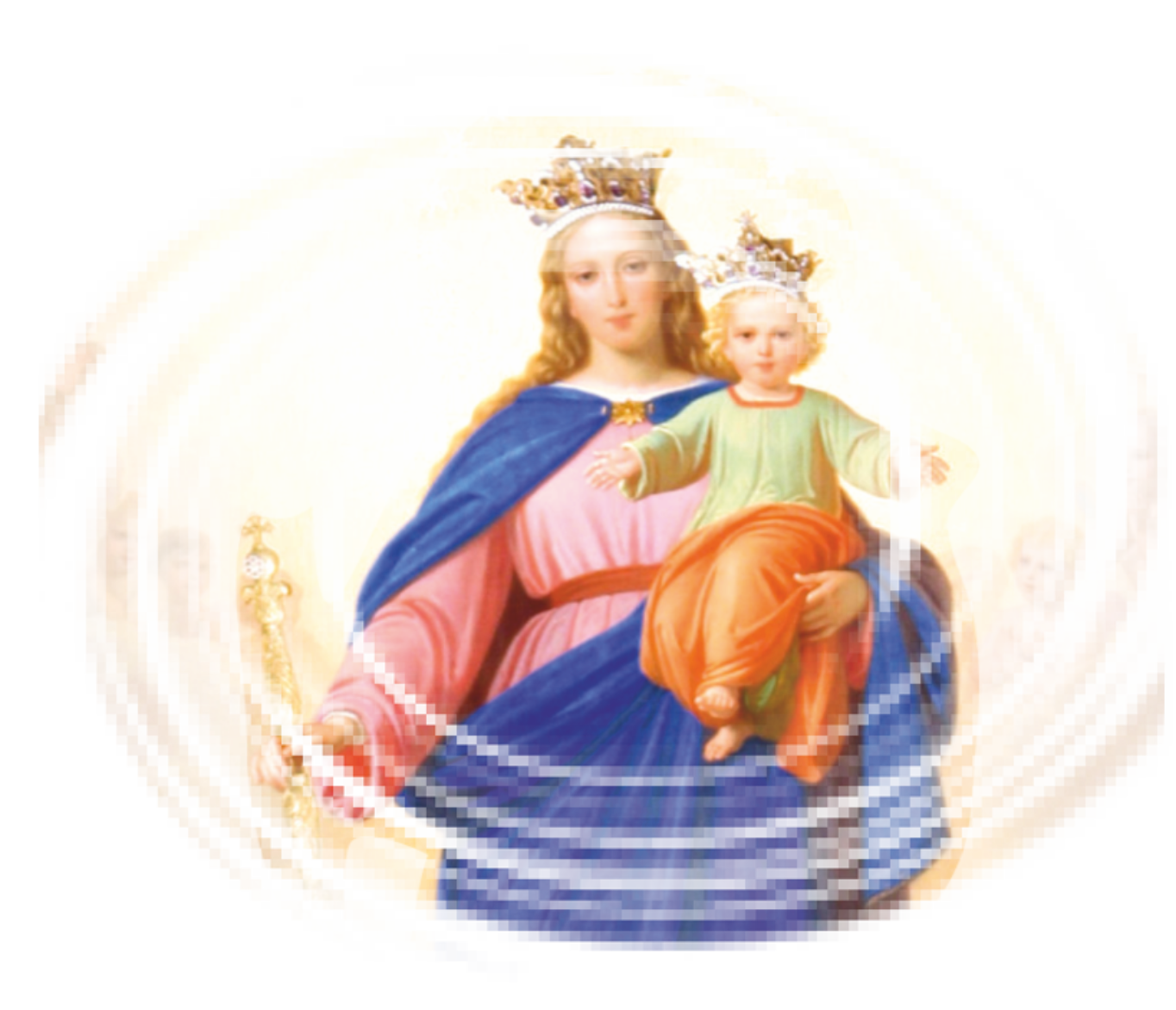 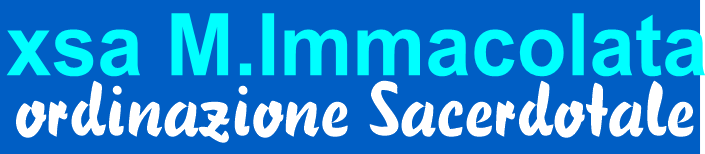 Volta del Guarino Guarini
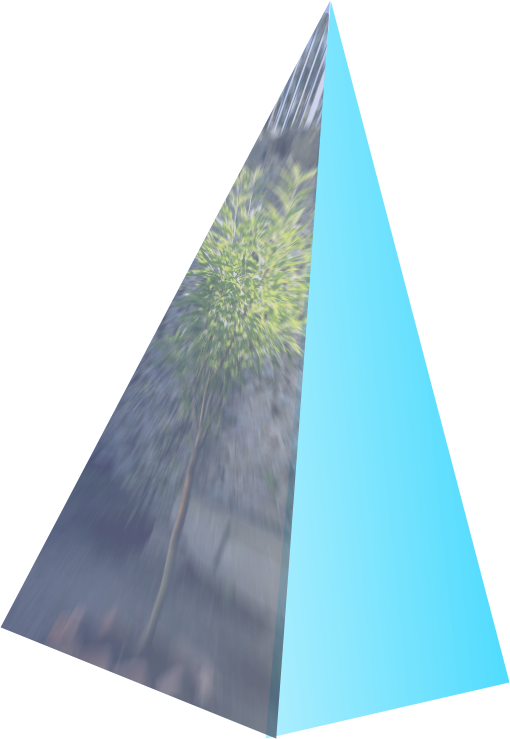 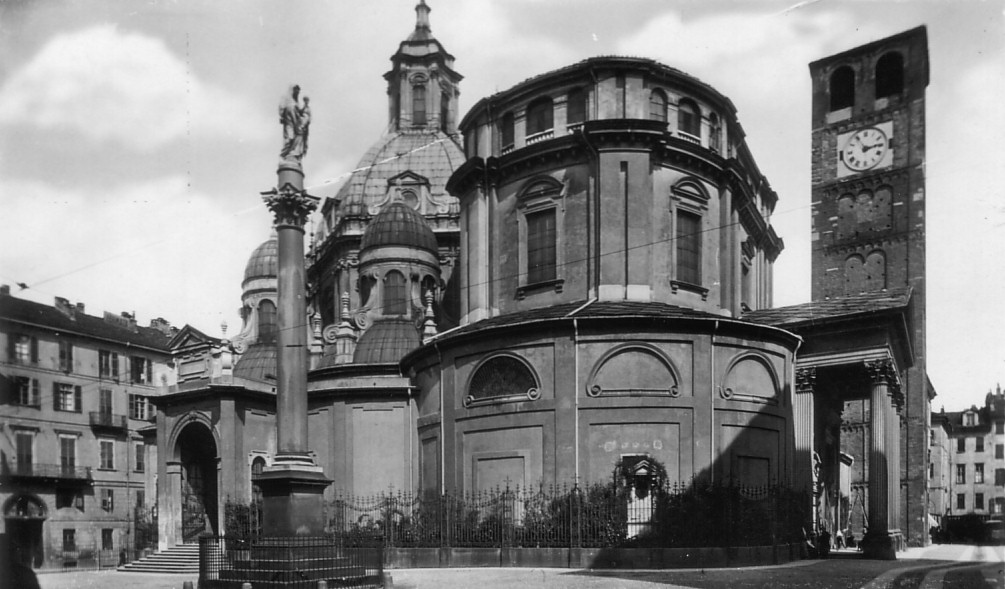 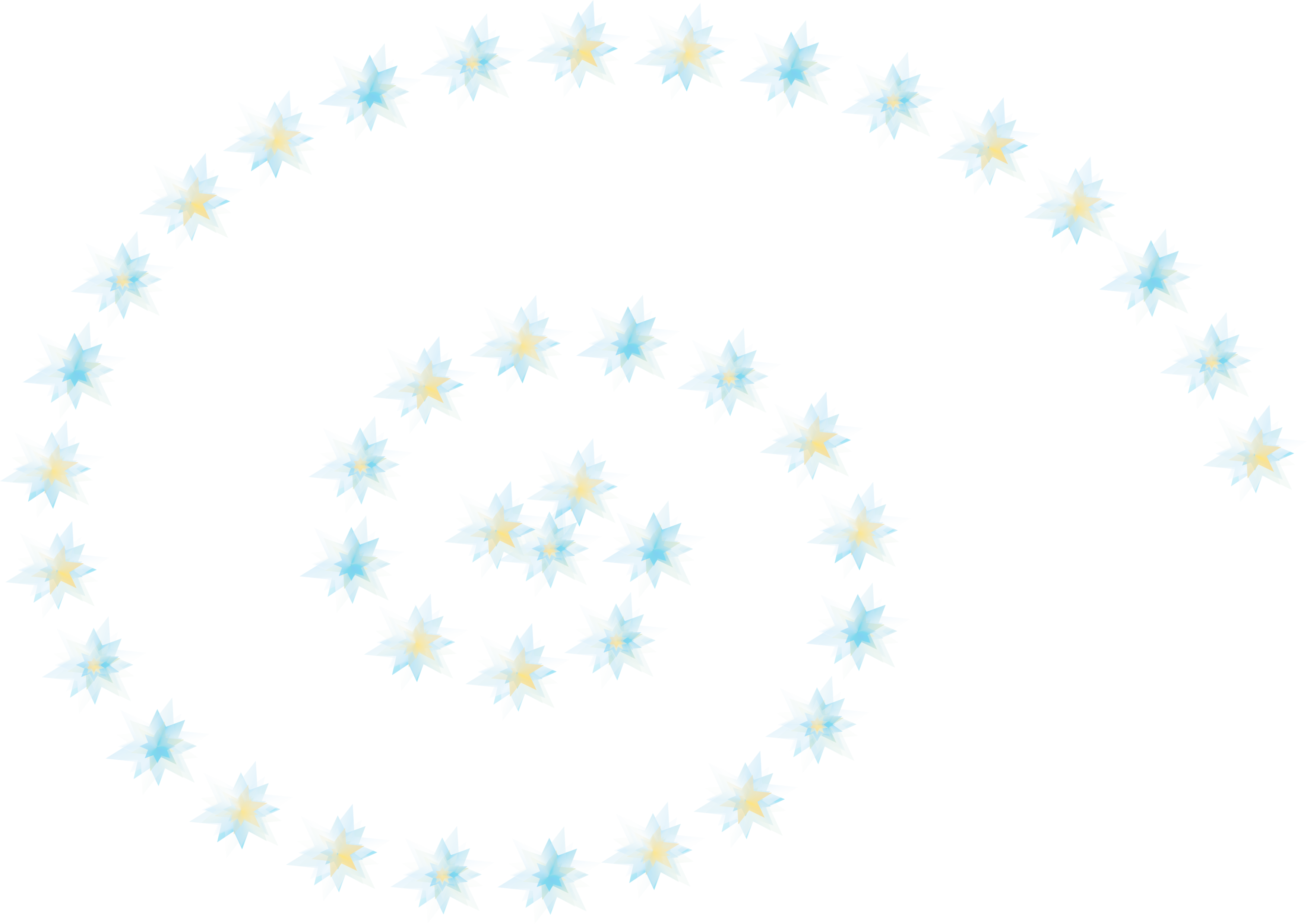 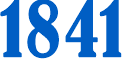 2ª Messa
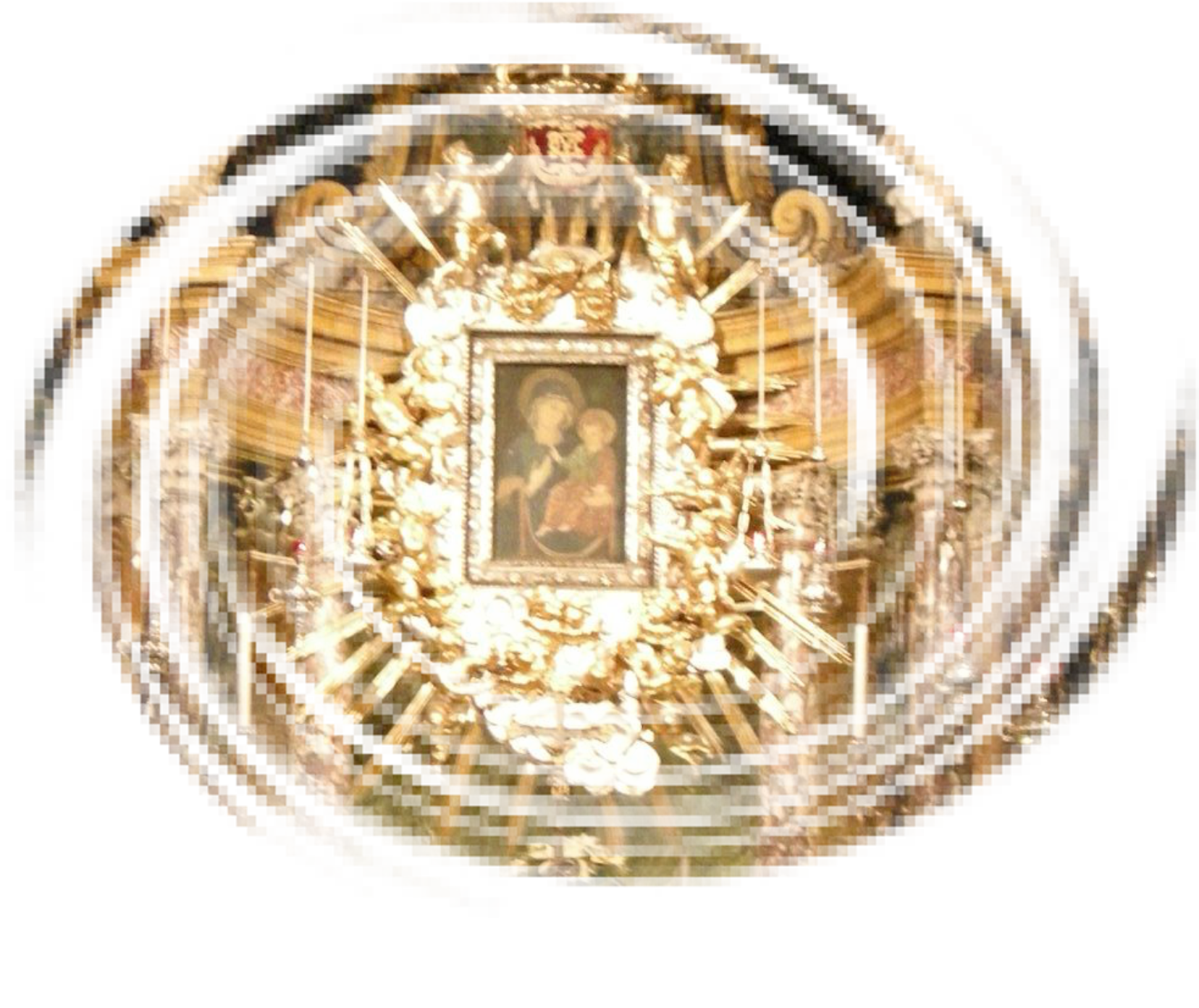 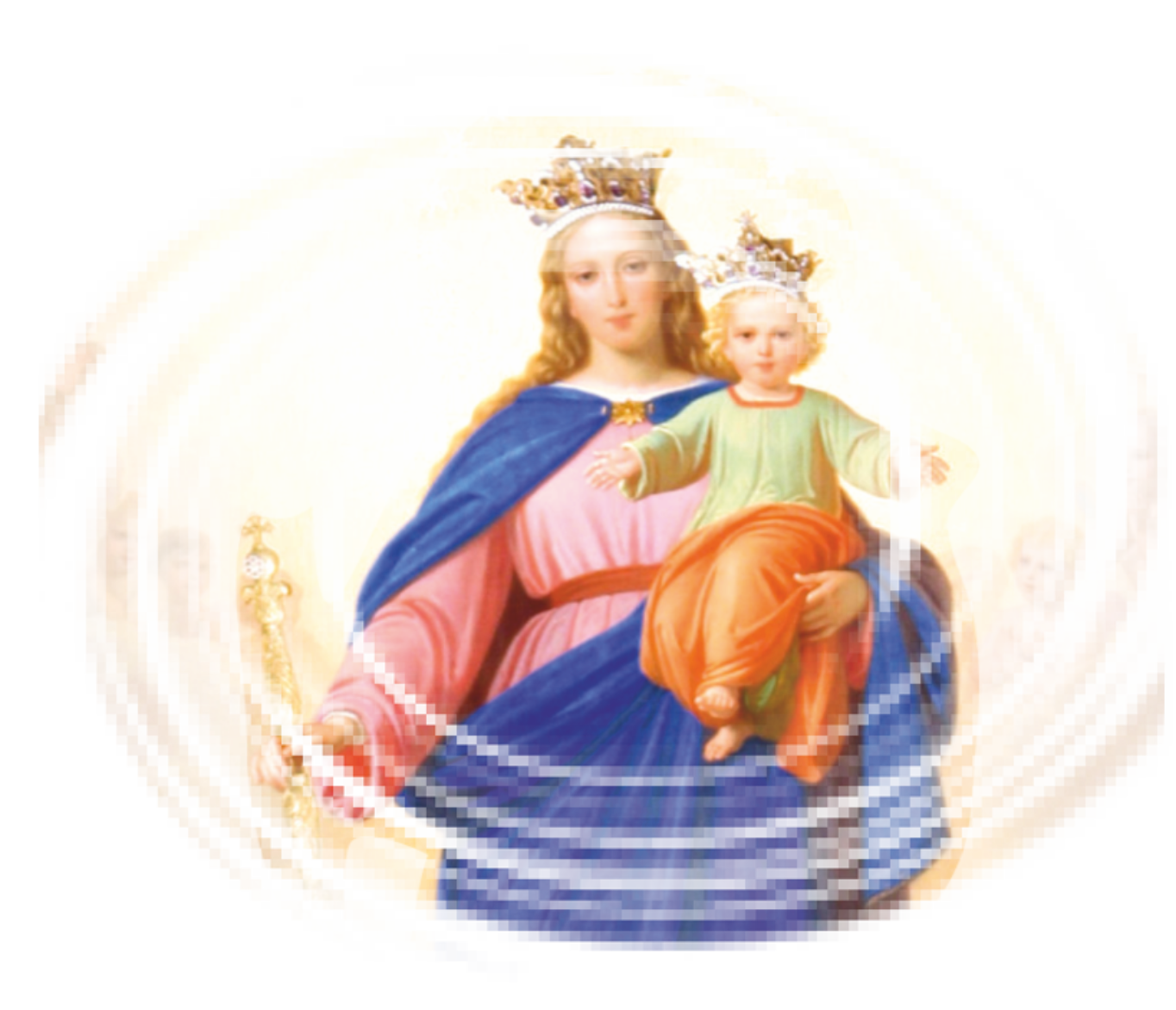 7 Giugno
Torino
Madonna Consolata
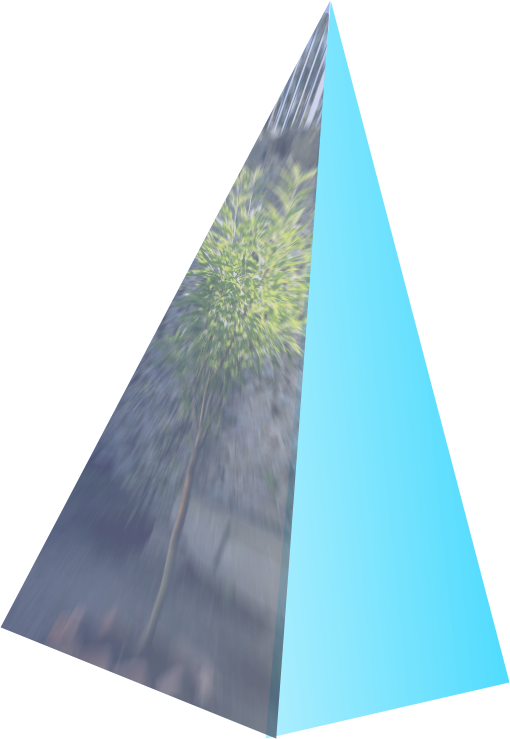 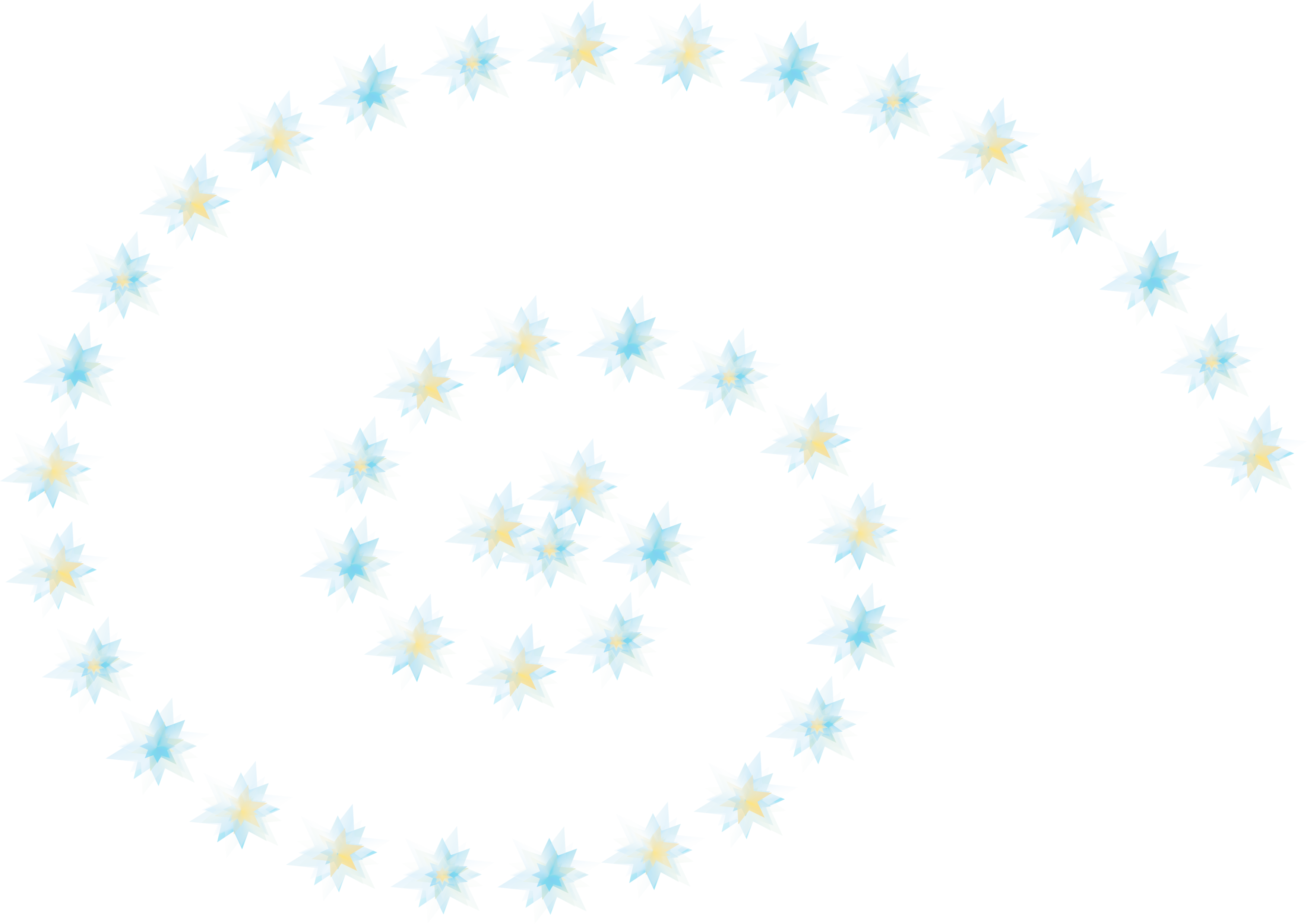 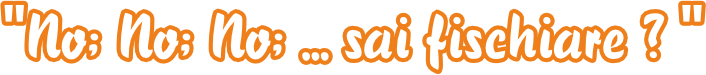 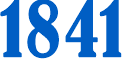 Ave Maria…
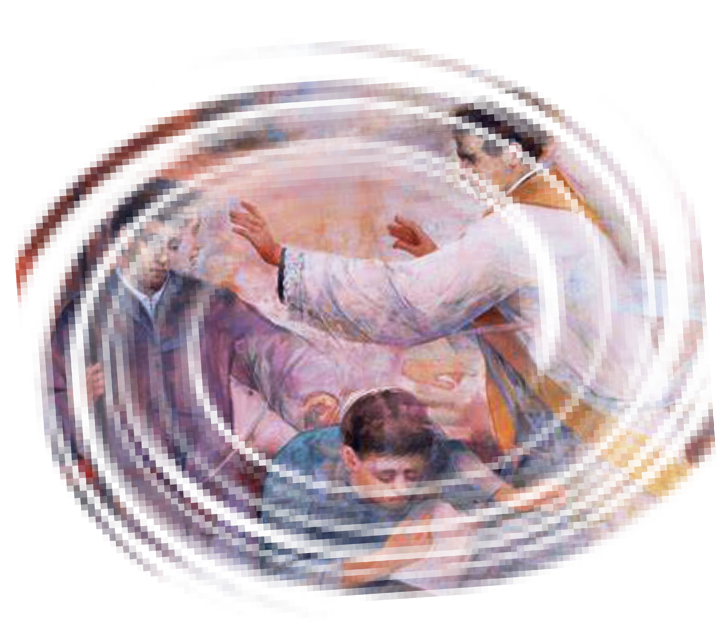 8 Dicembre
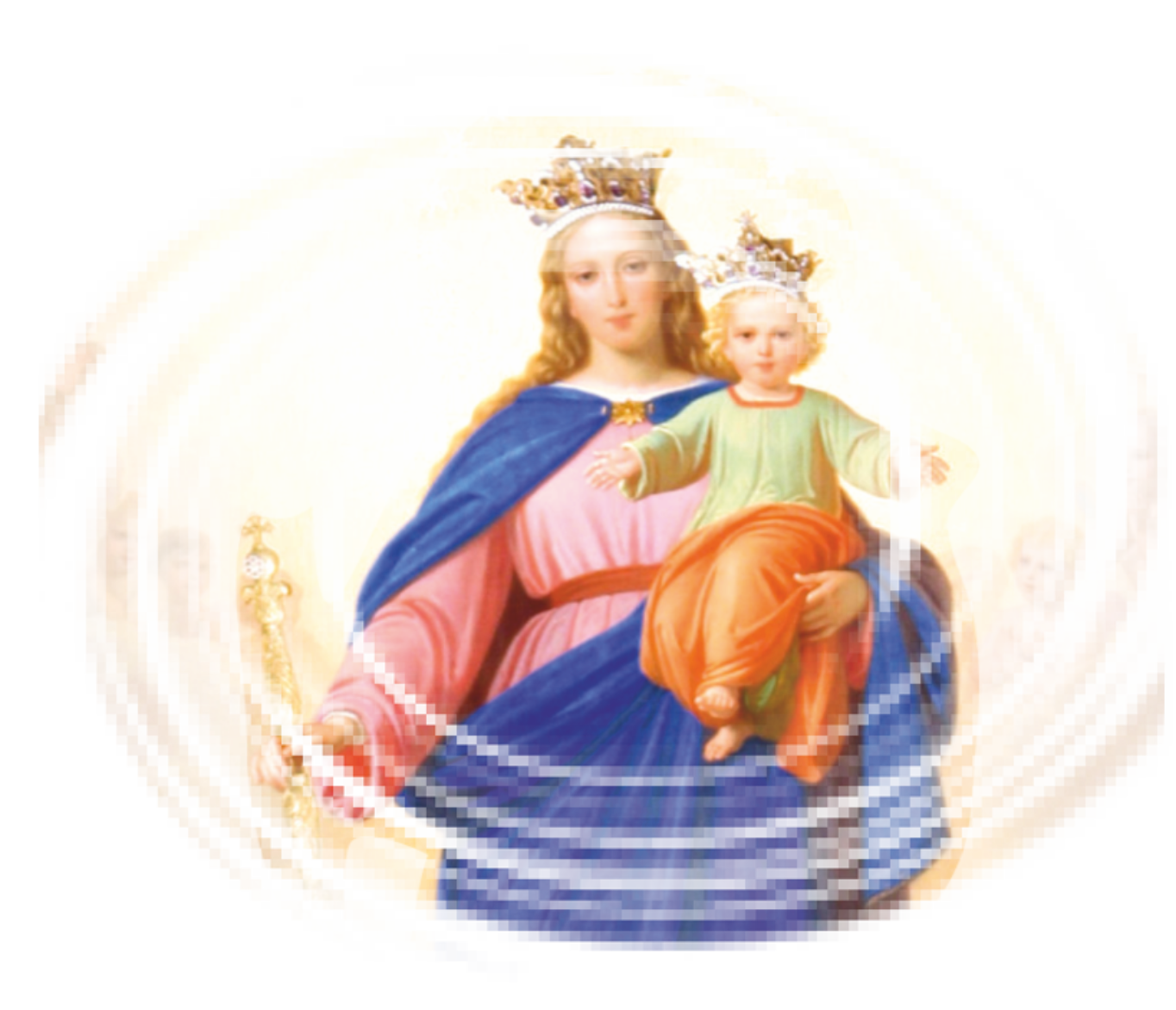 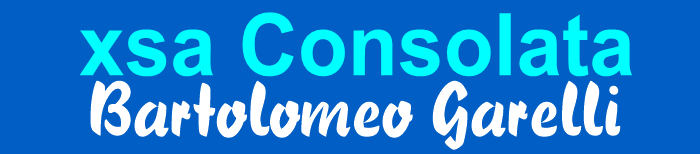 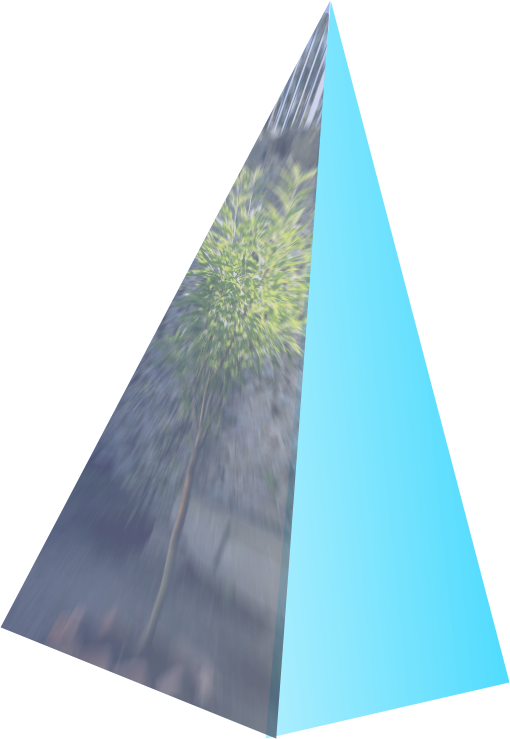 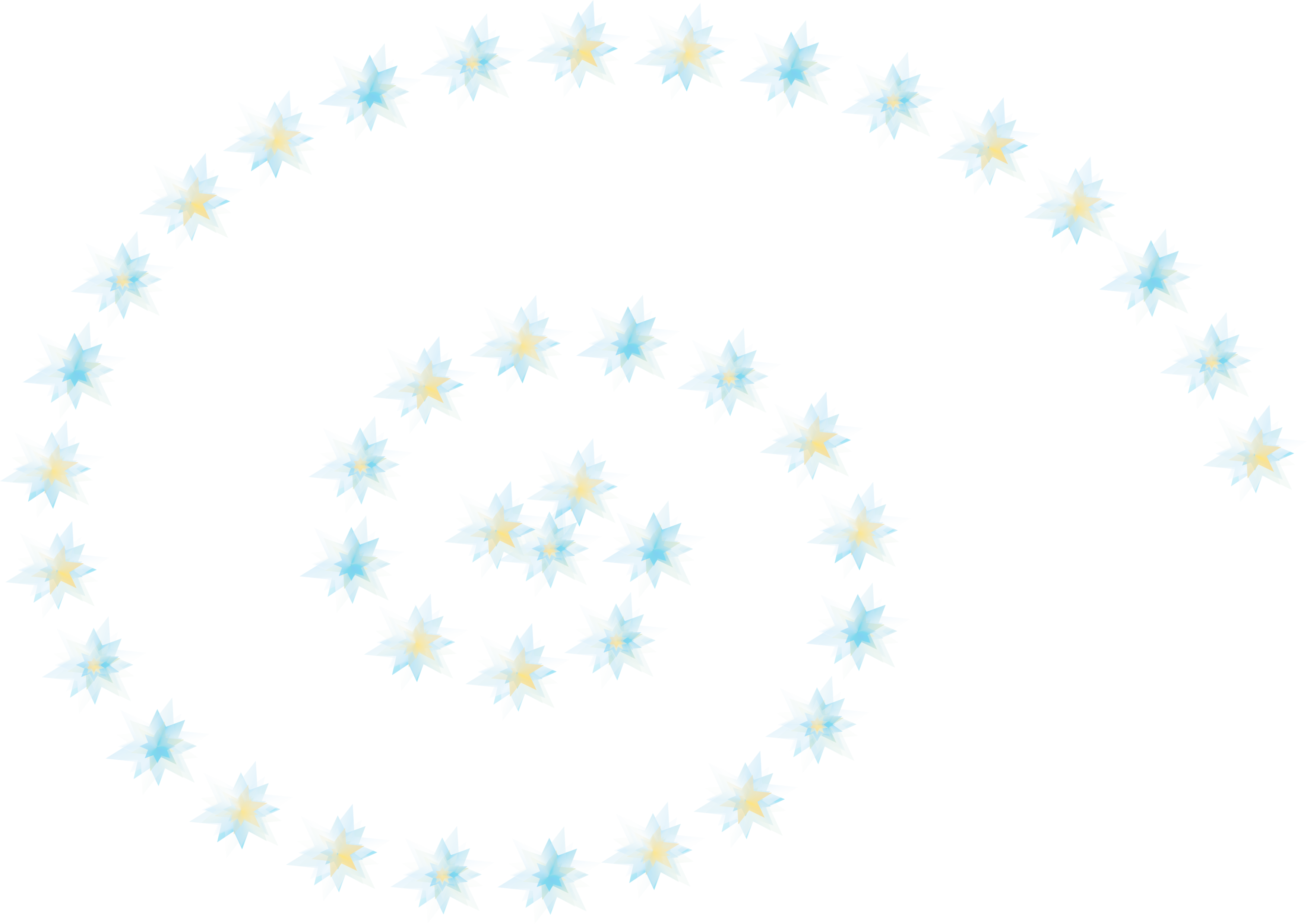 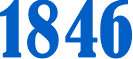 Pasqua
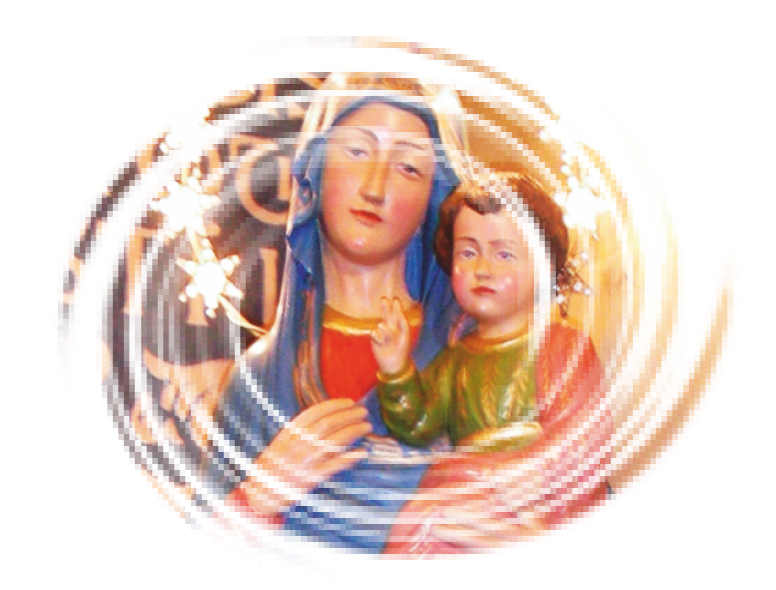 1846
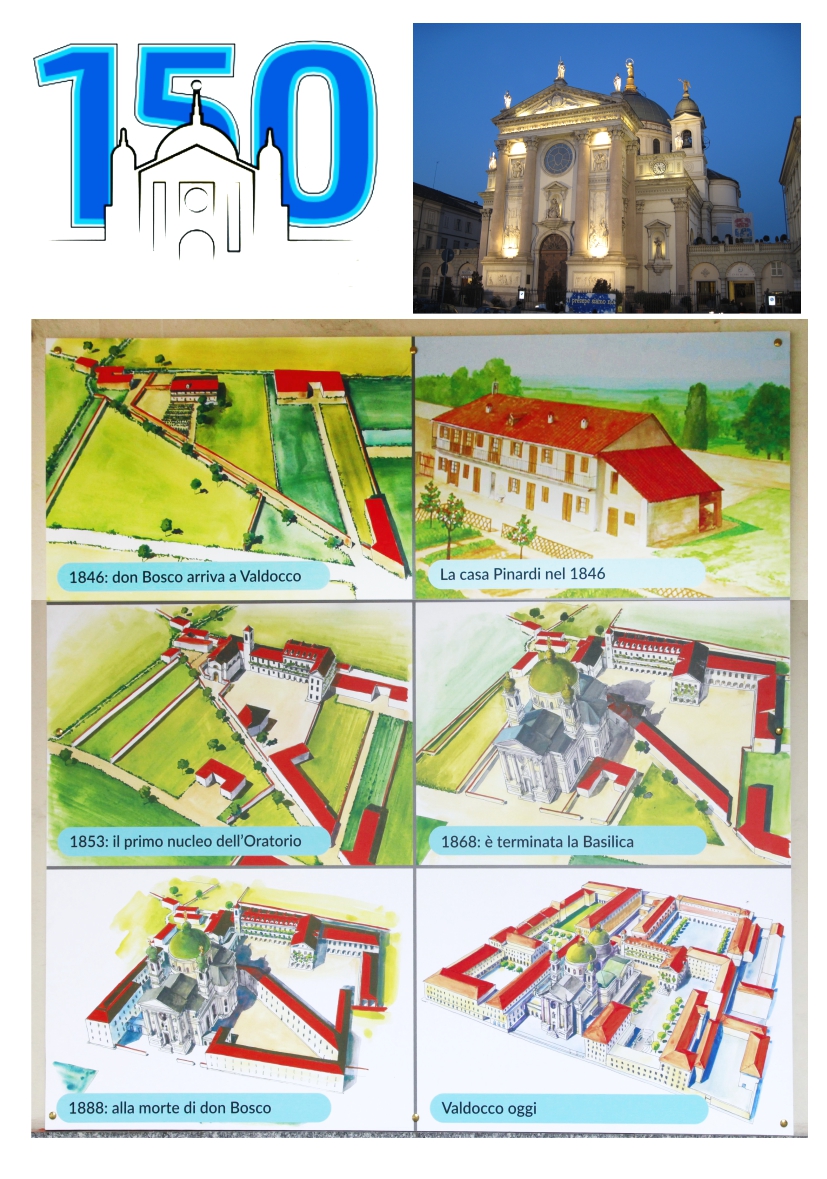 1868
1853
12 Aprile
1888
2022
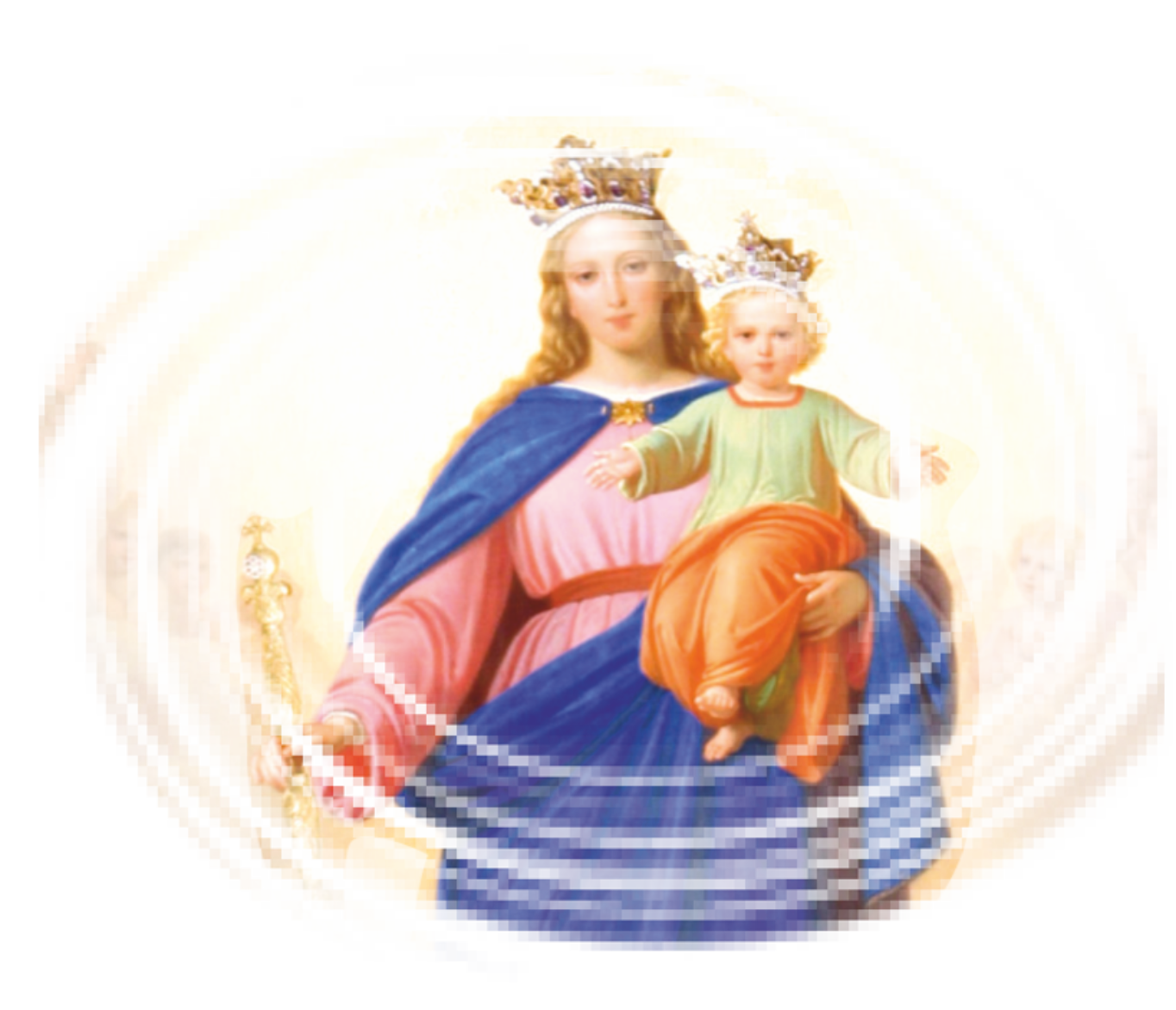 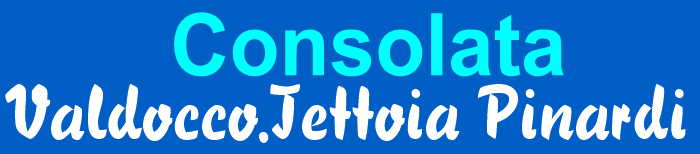 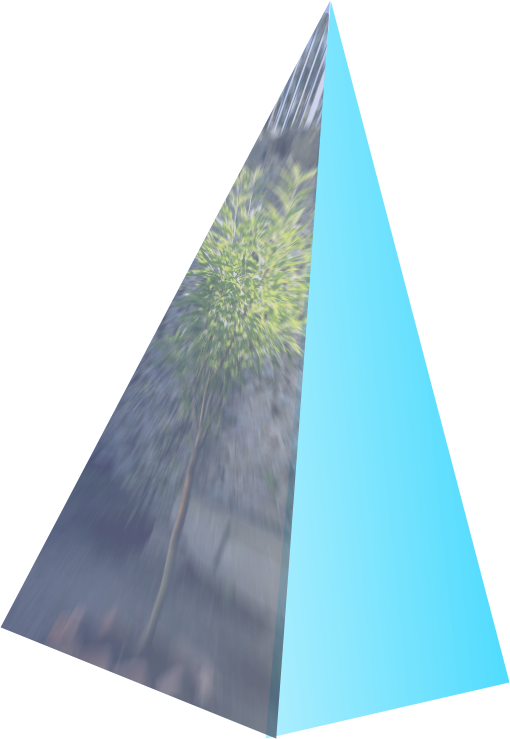 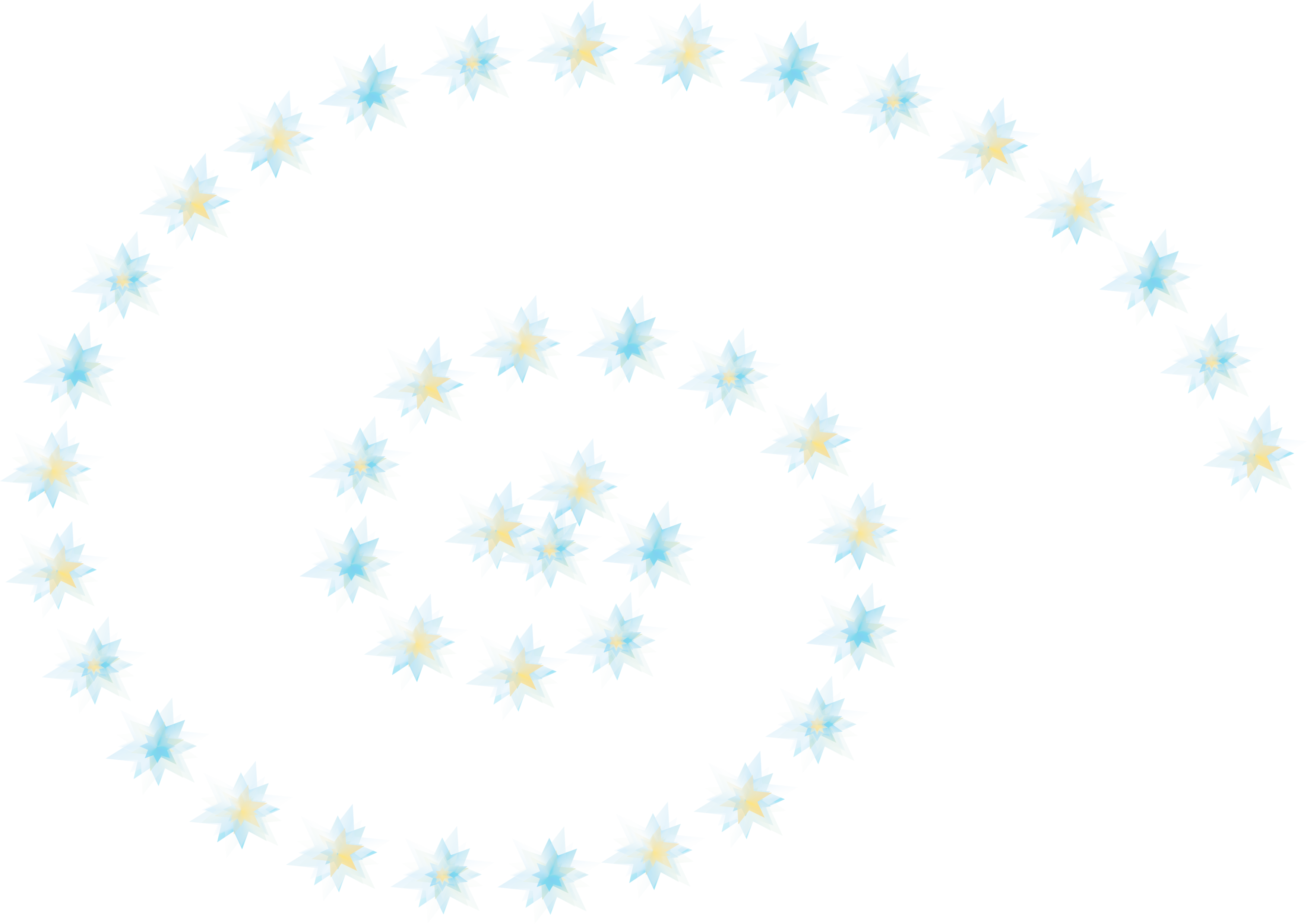 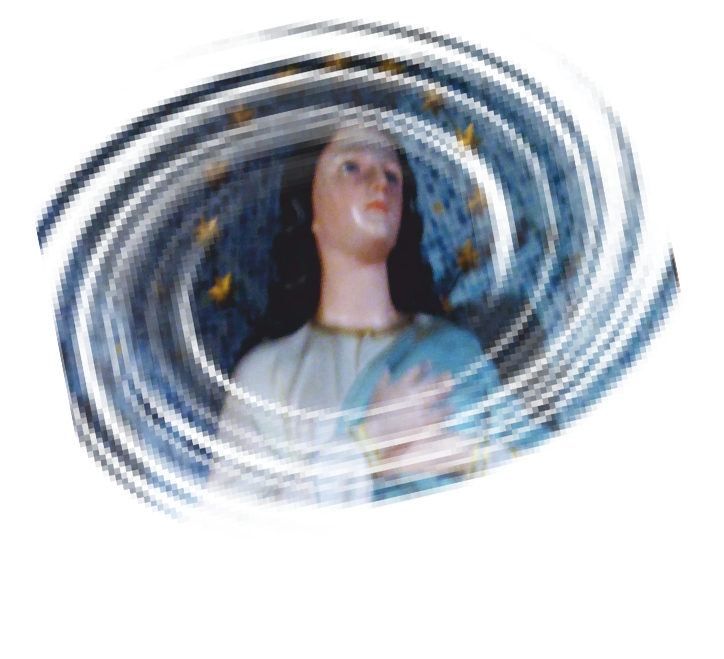 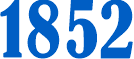 Xsa più grande
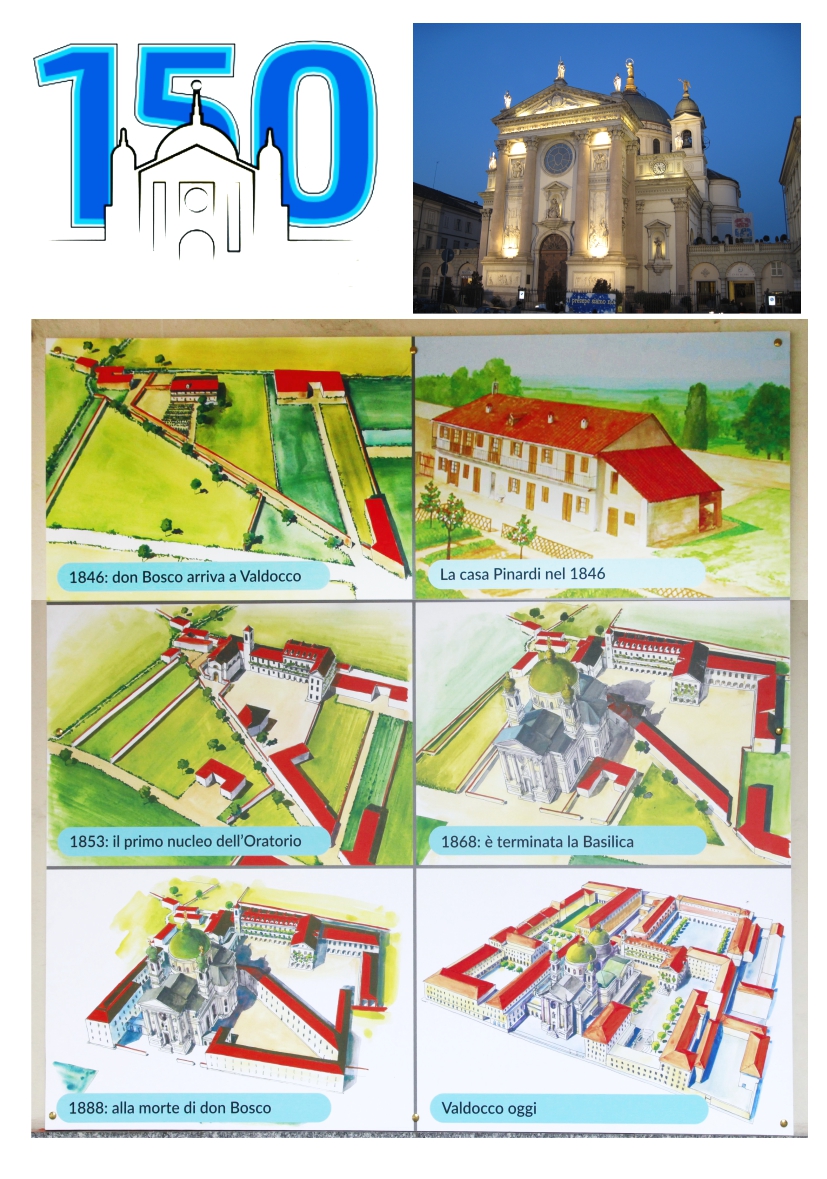 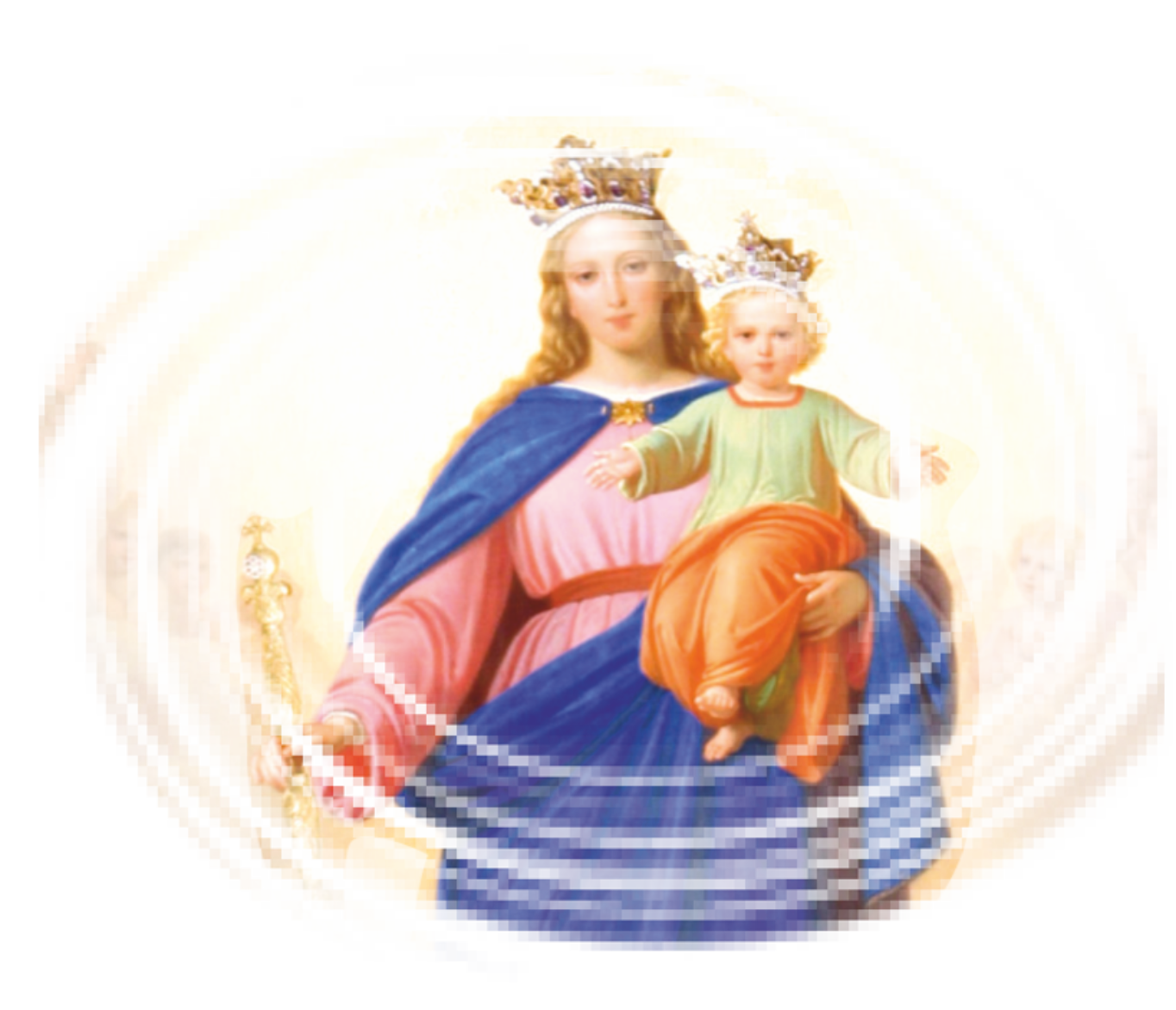 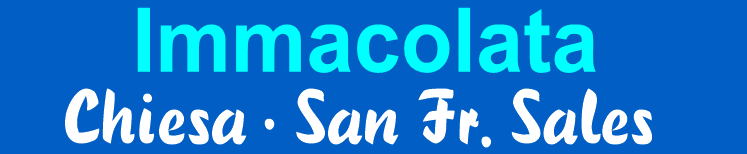 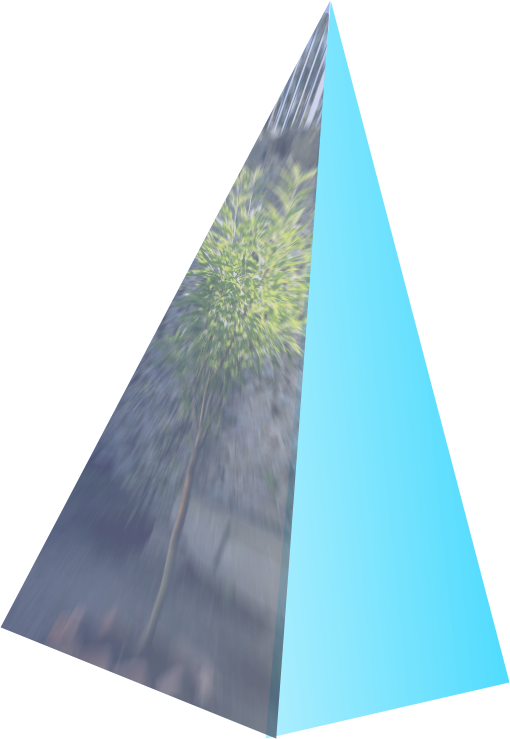 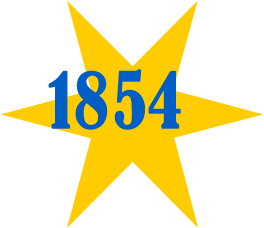 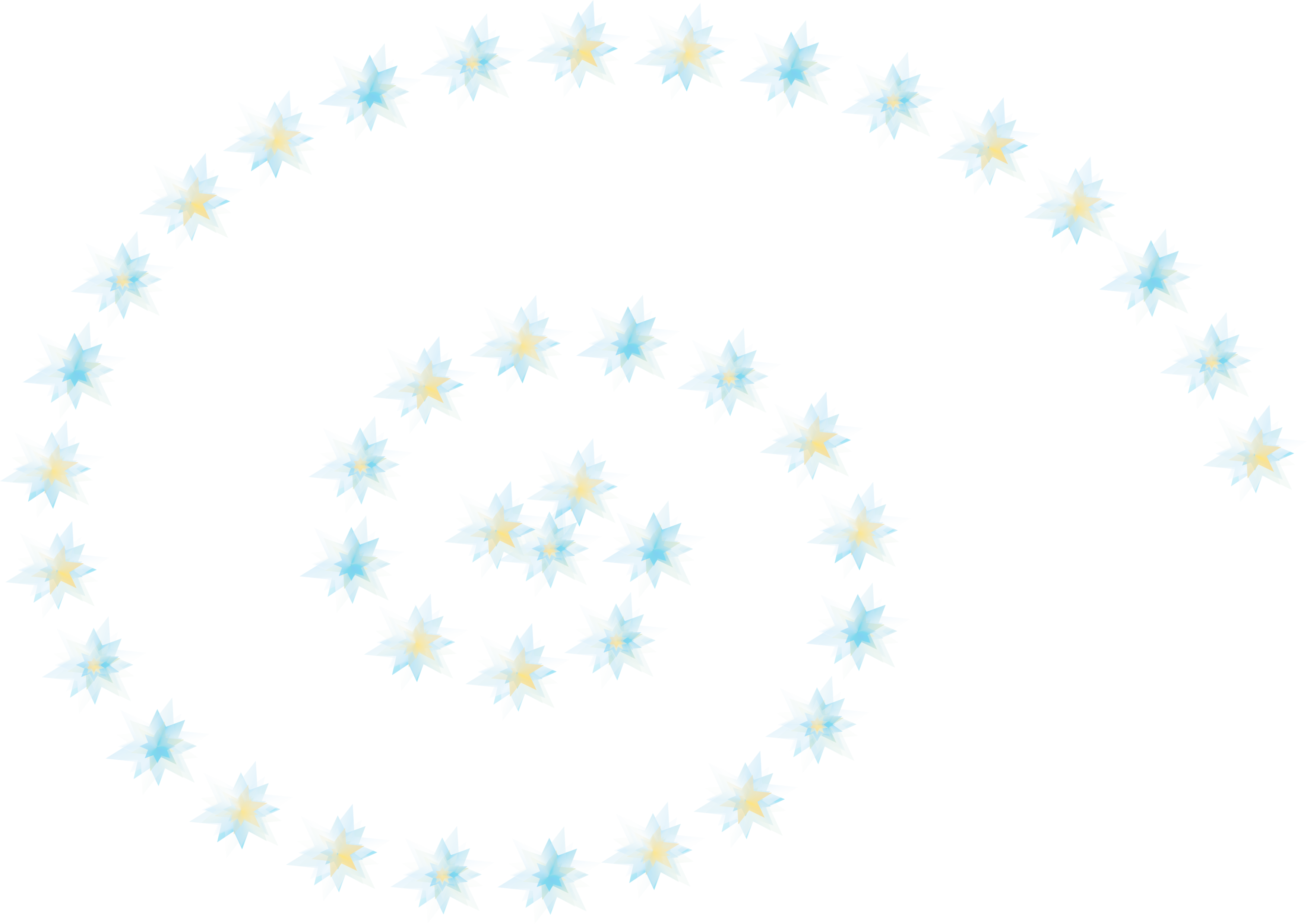 Colera a TO
Giugno
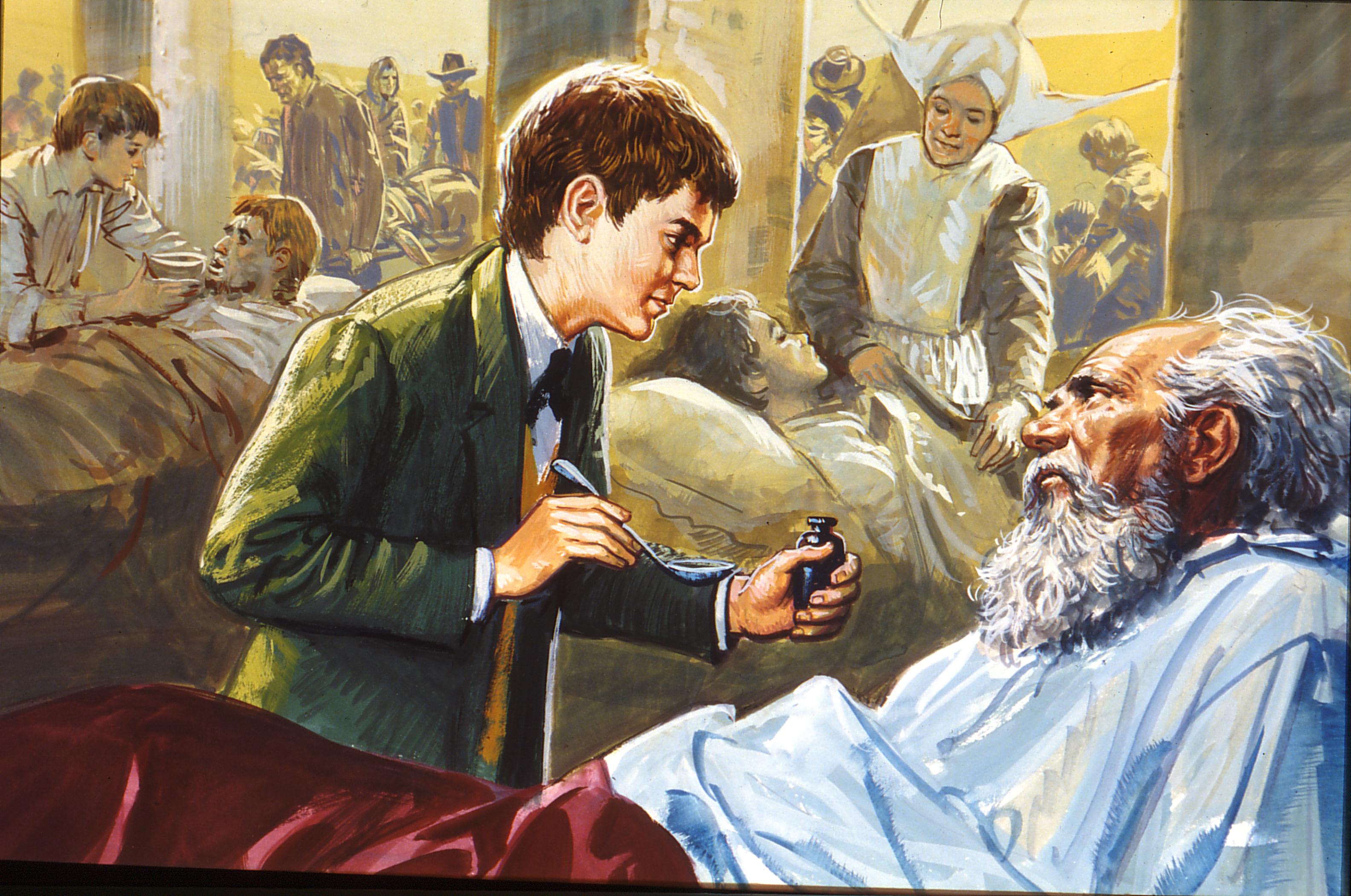 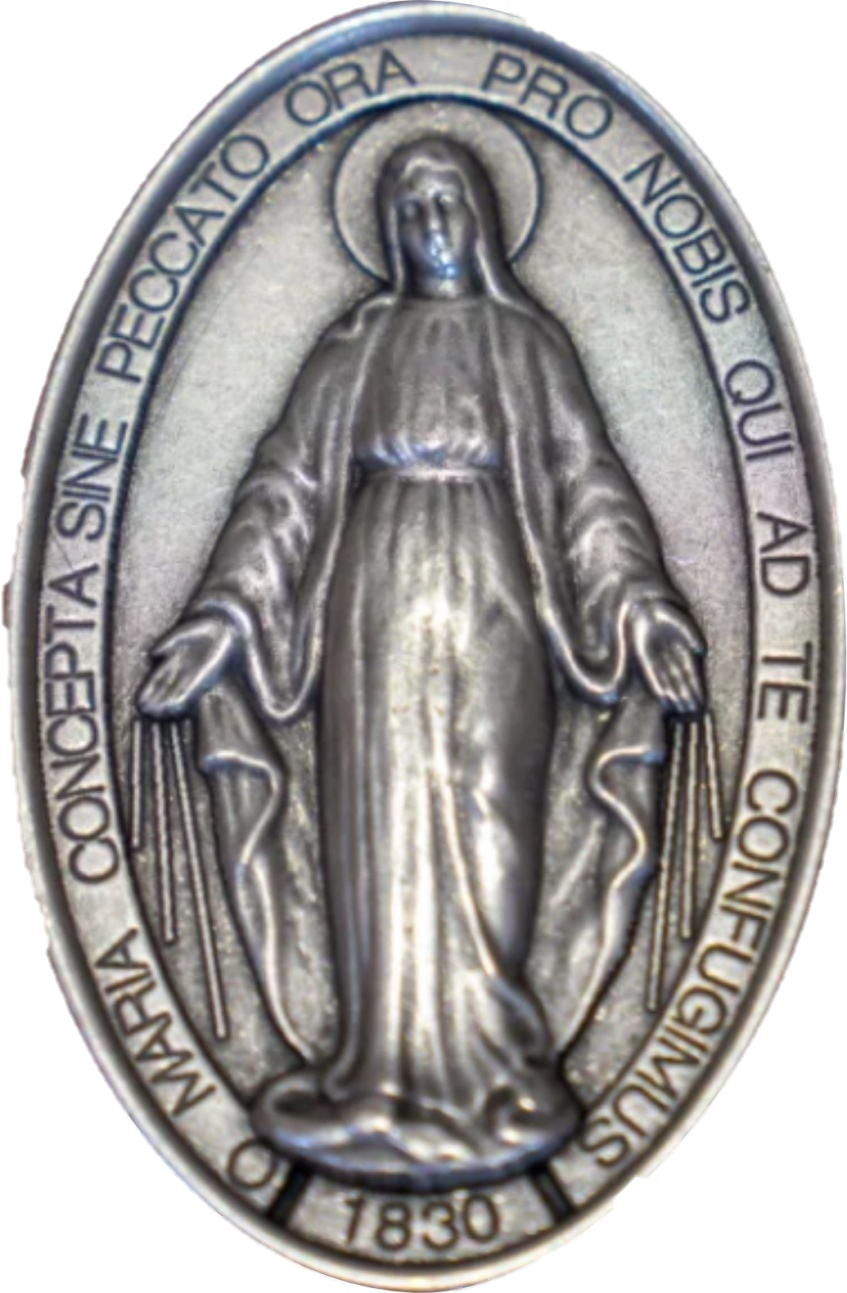 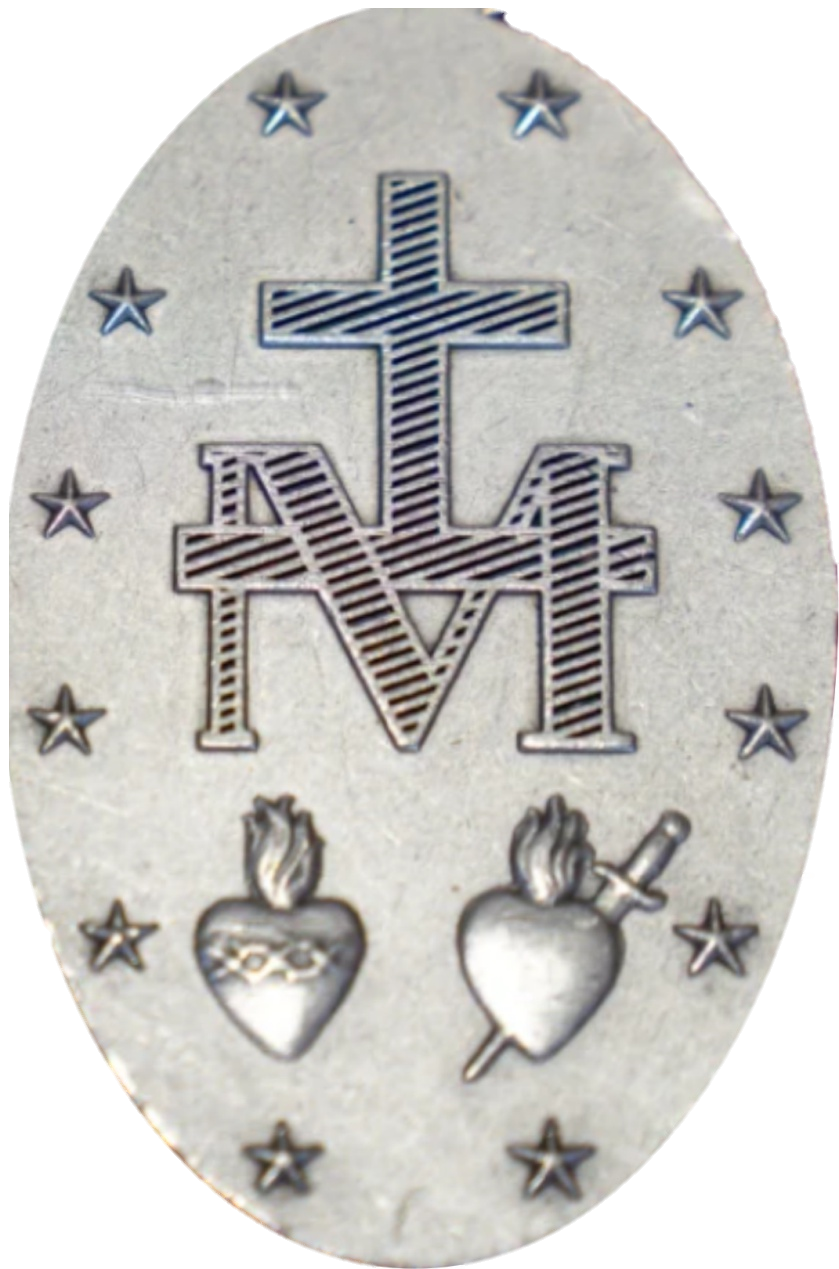 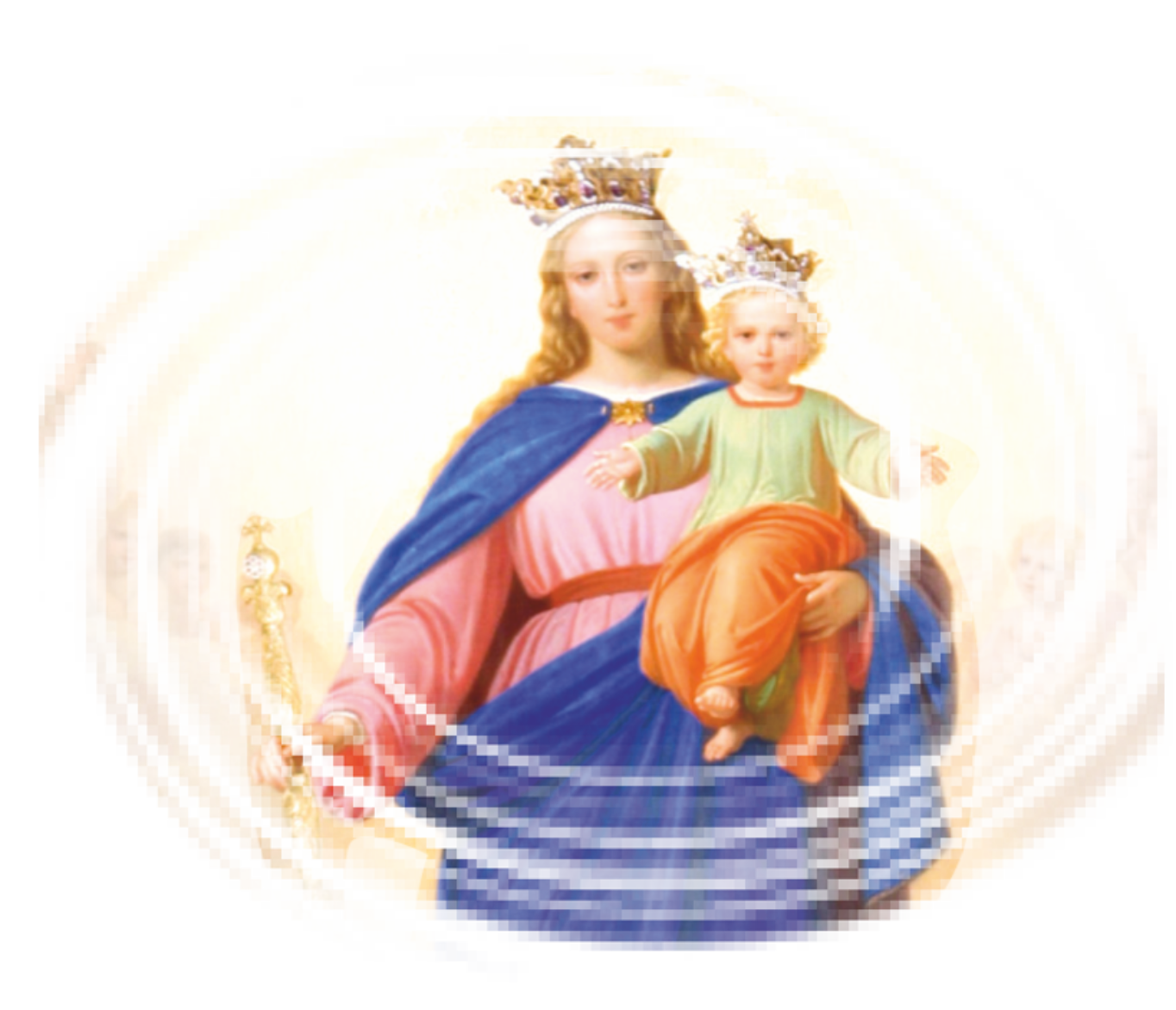 Medaglietta Miracolosa
14 giovani  più ► 40
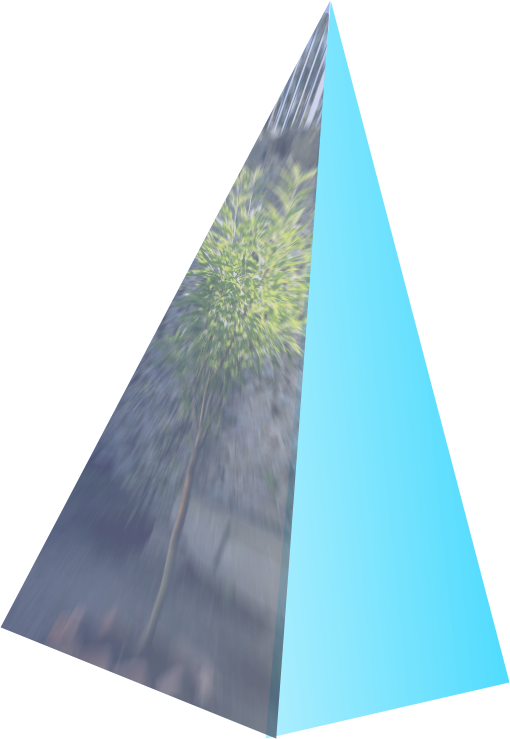 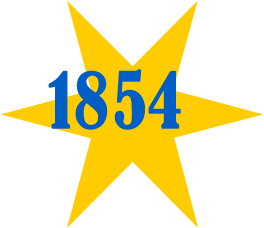 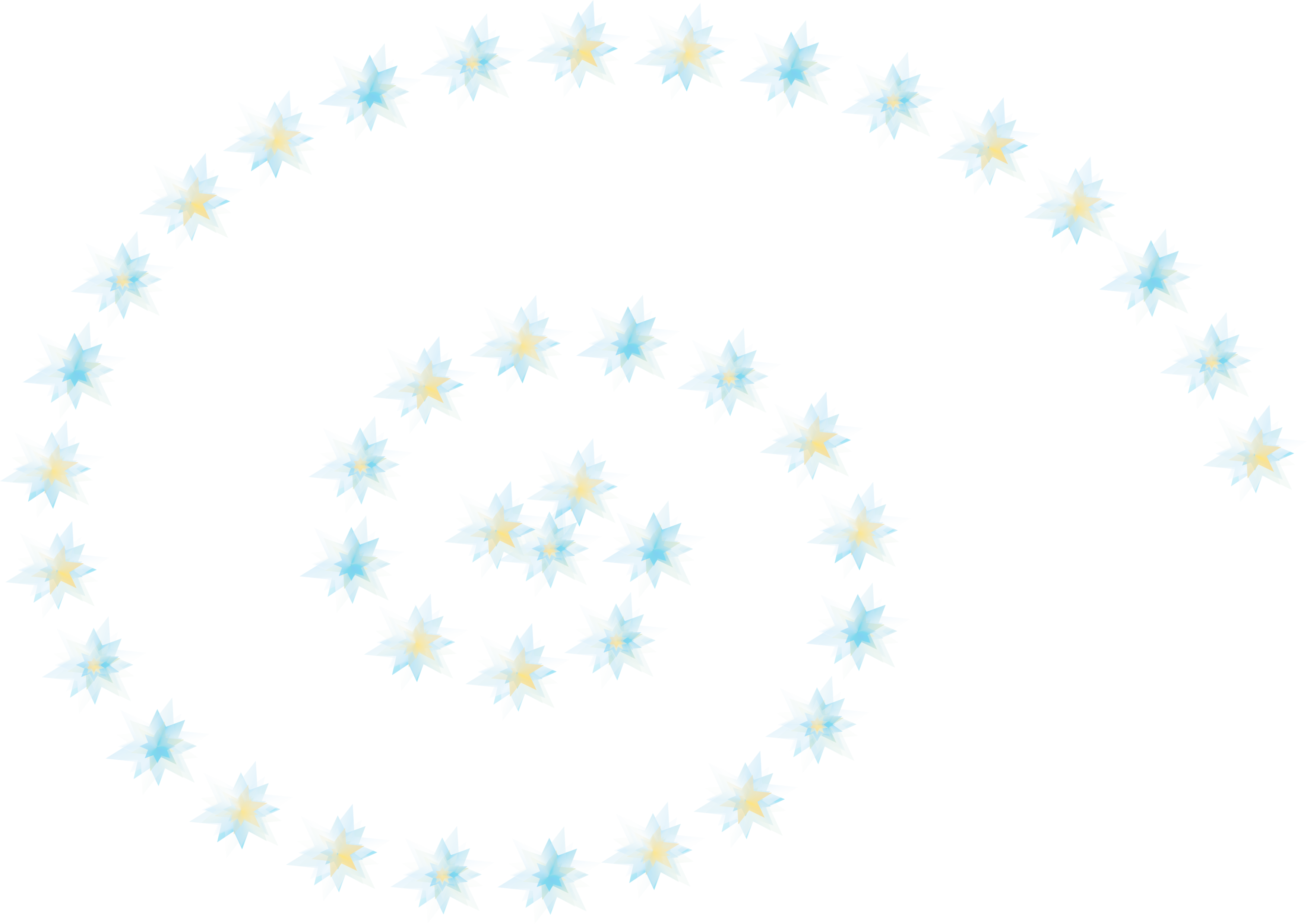 Chiesa e Fede
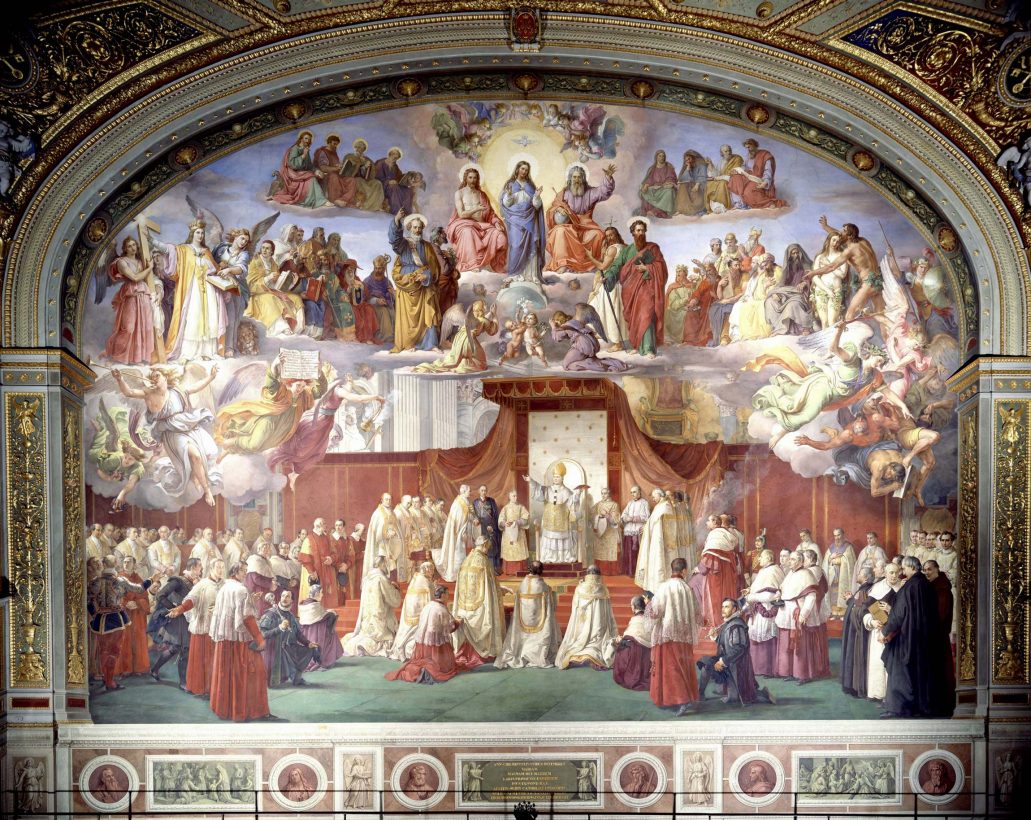 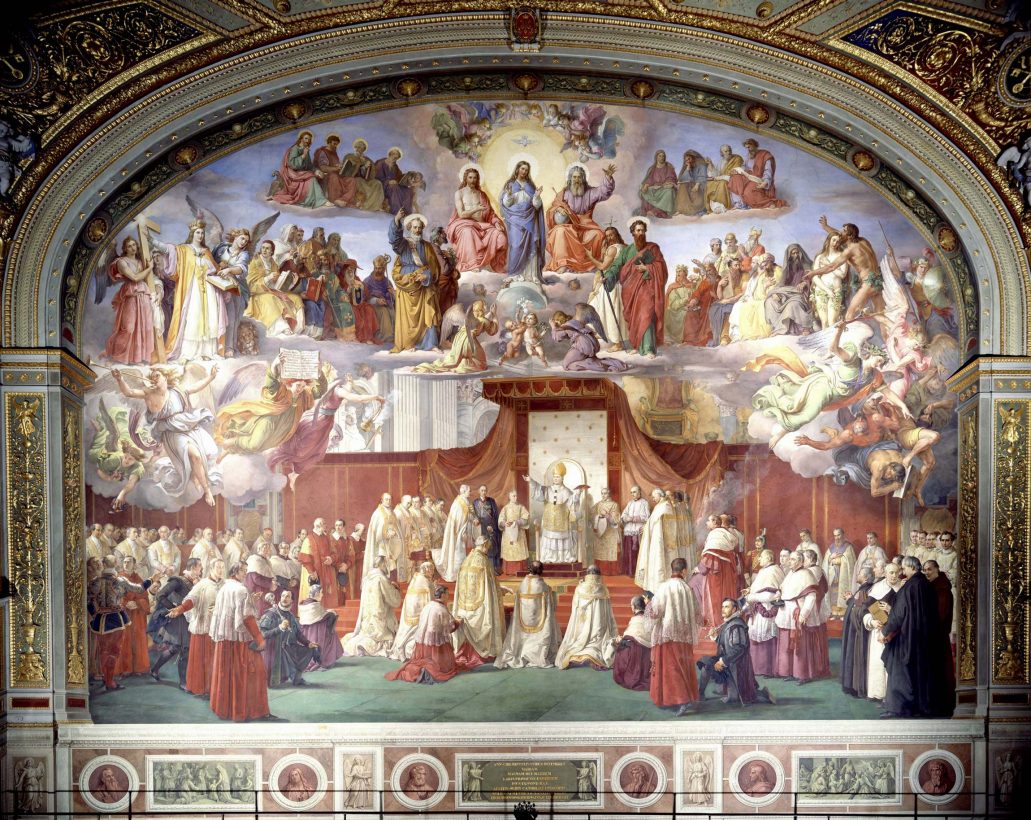 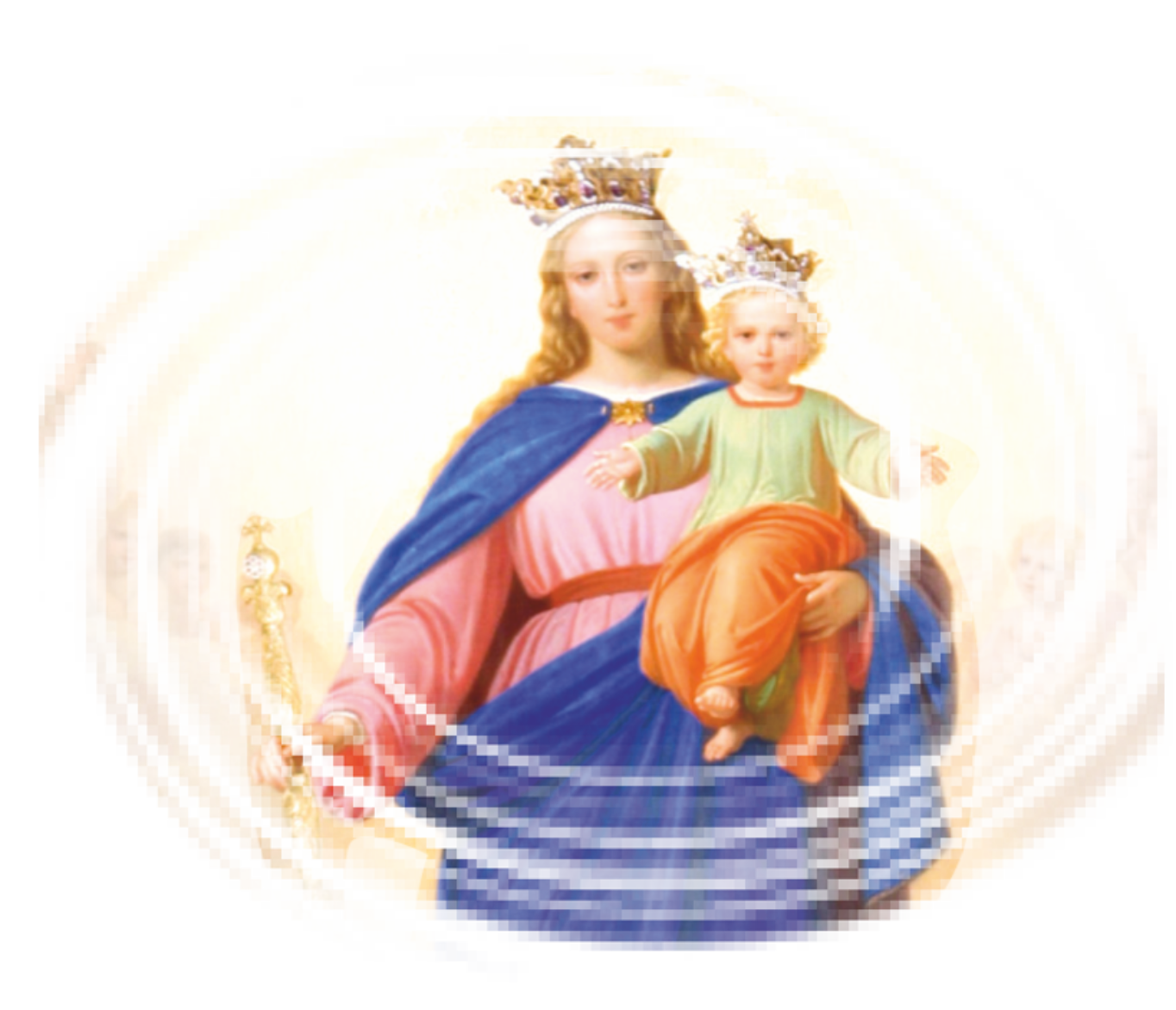 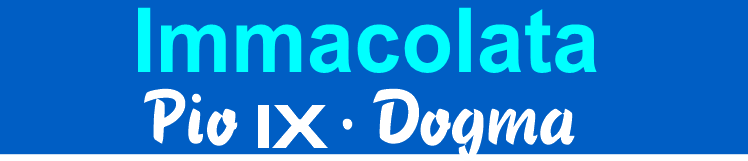 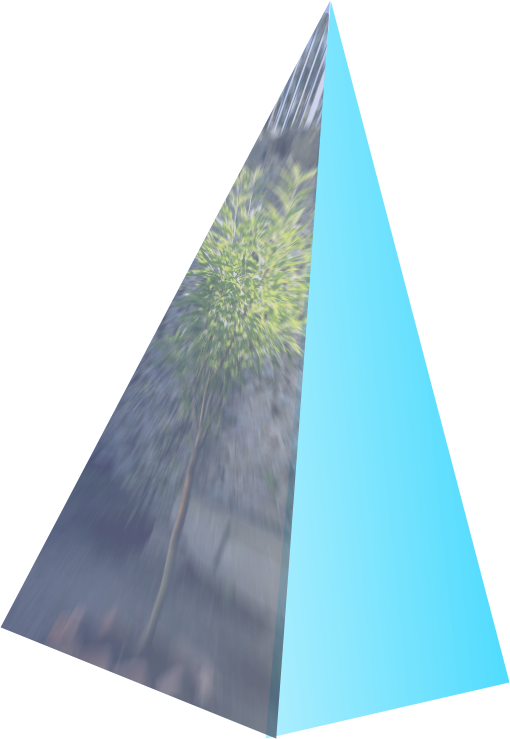 8 Dicembre
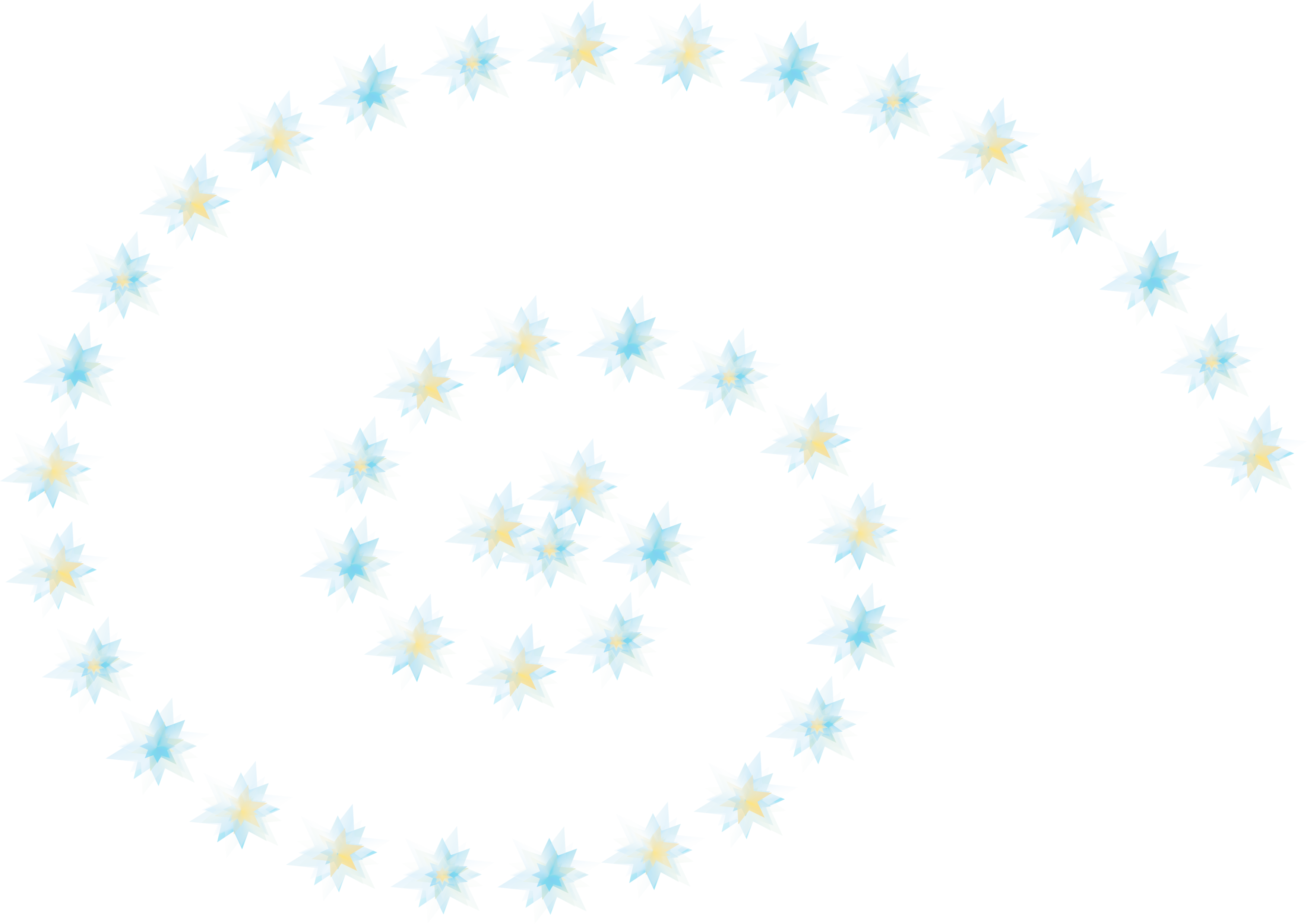 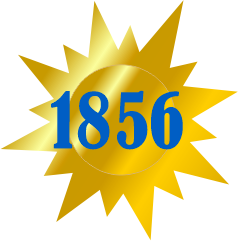 Frutti Educaz.
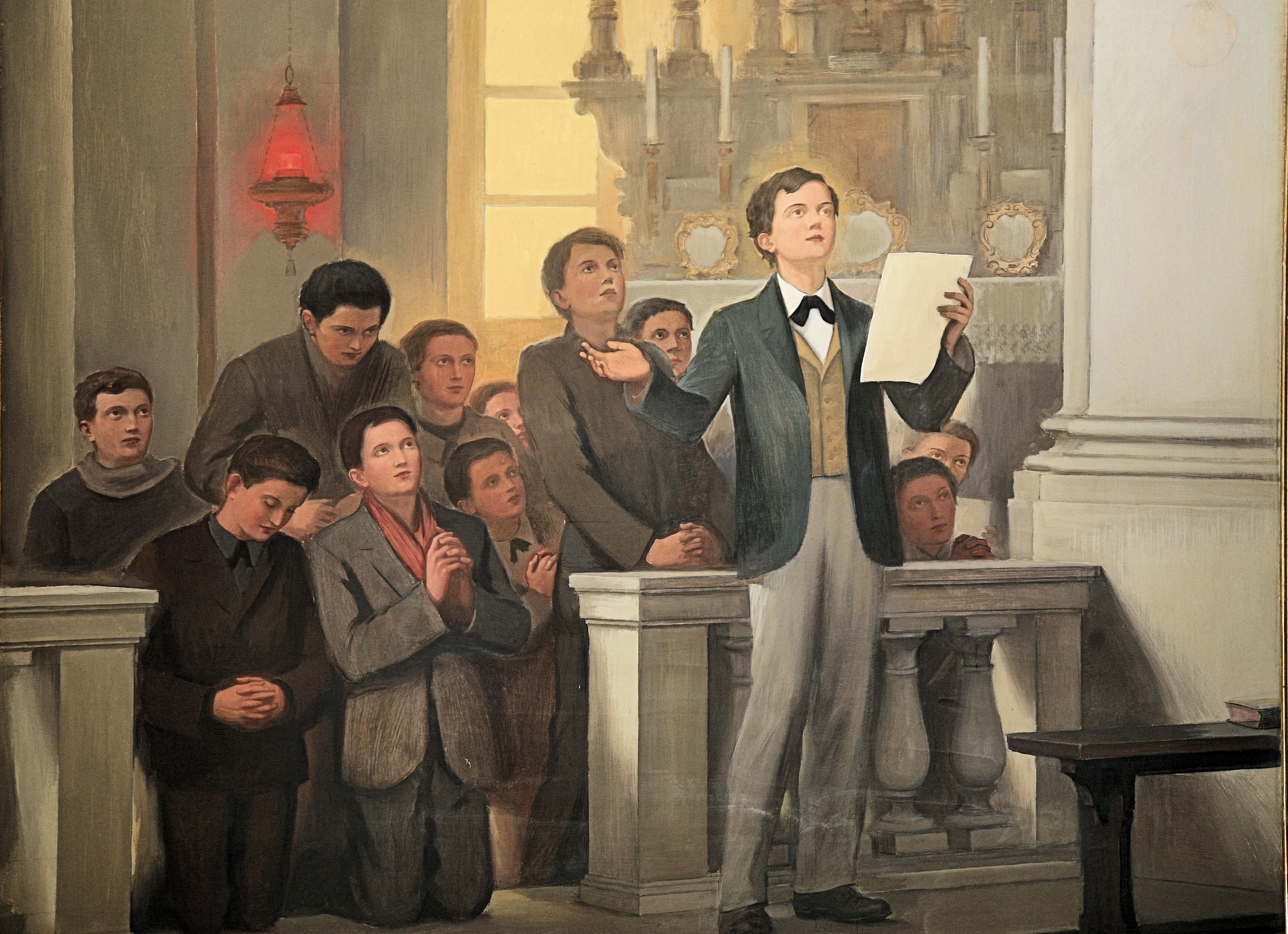 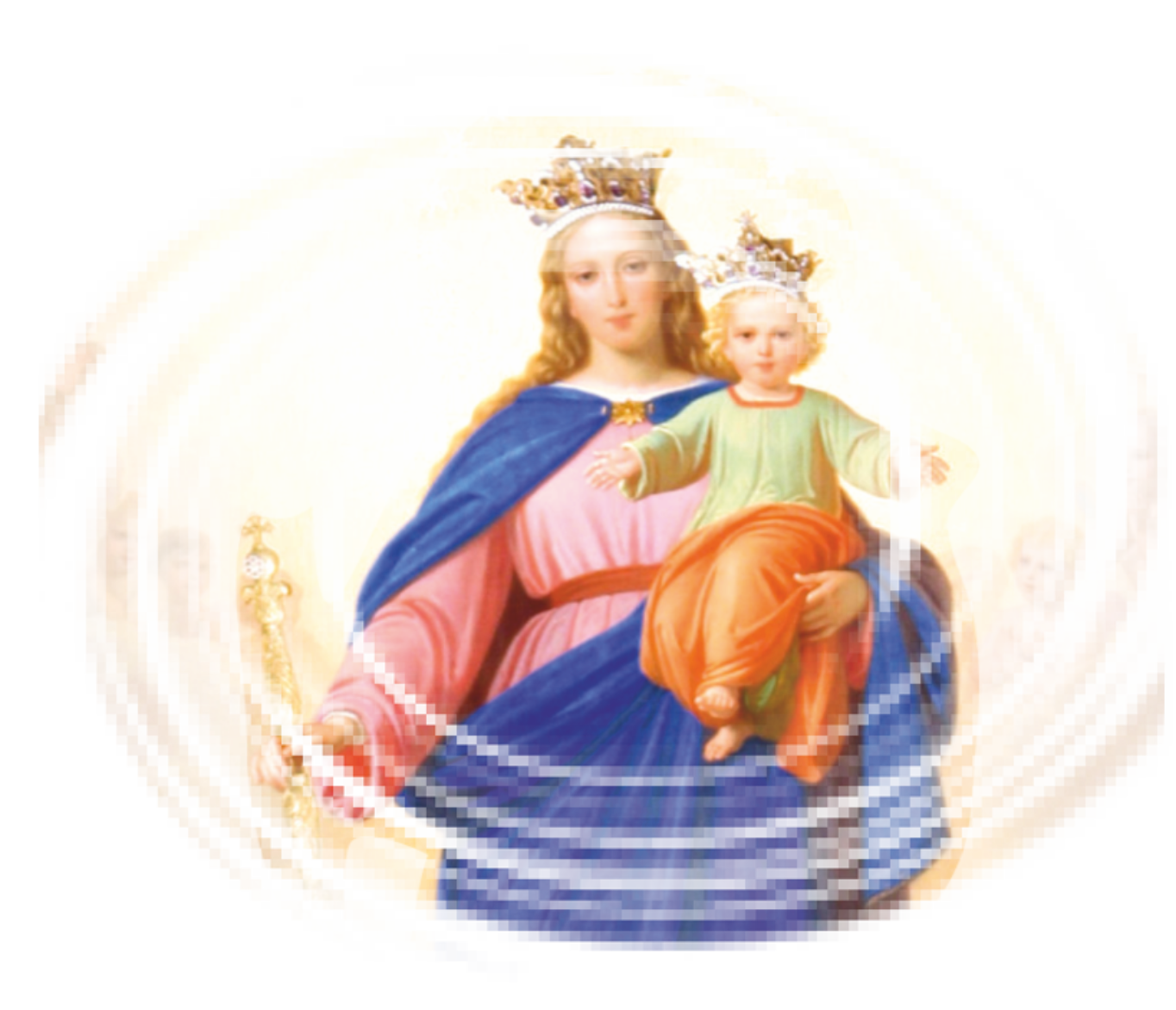 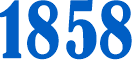 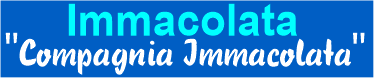 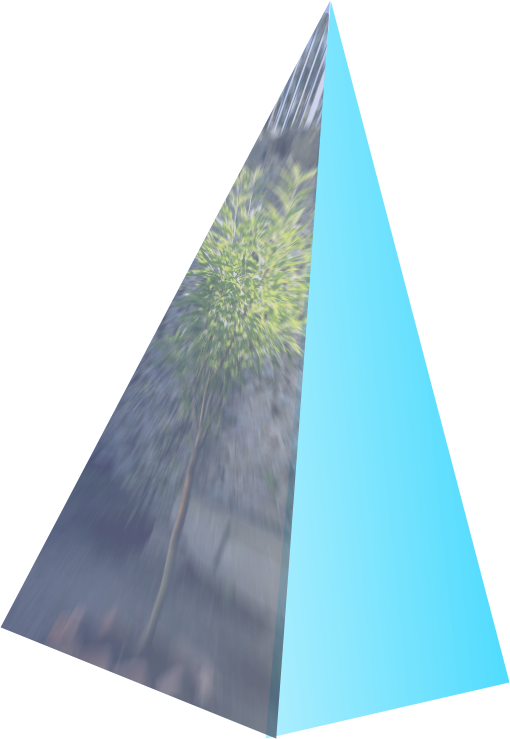 8 Giugno
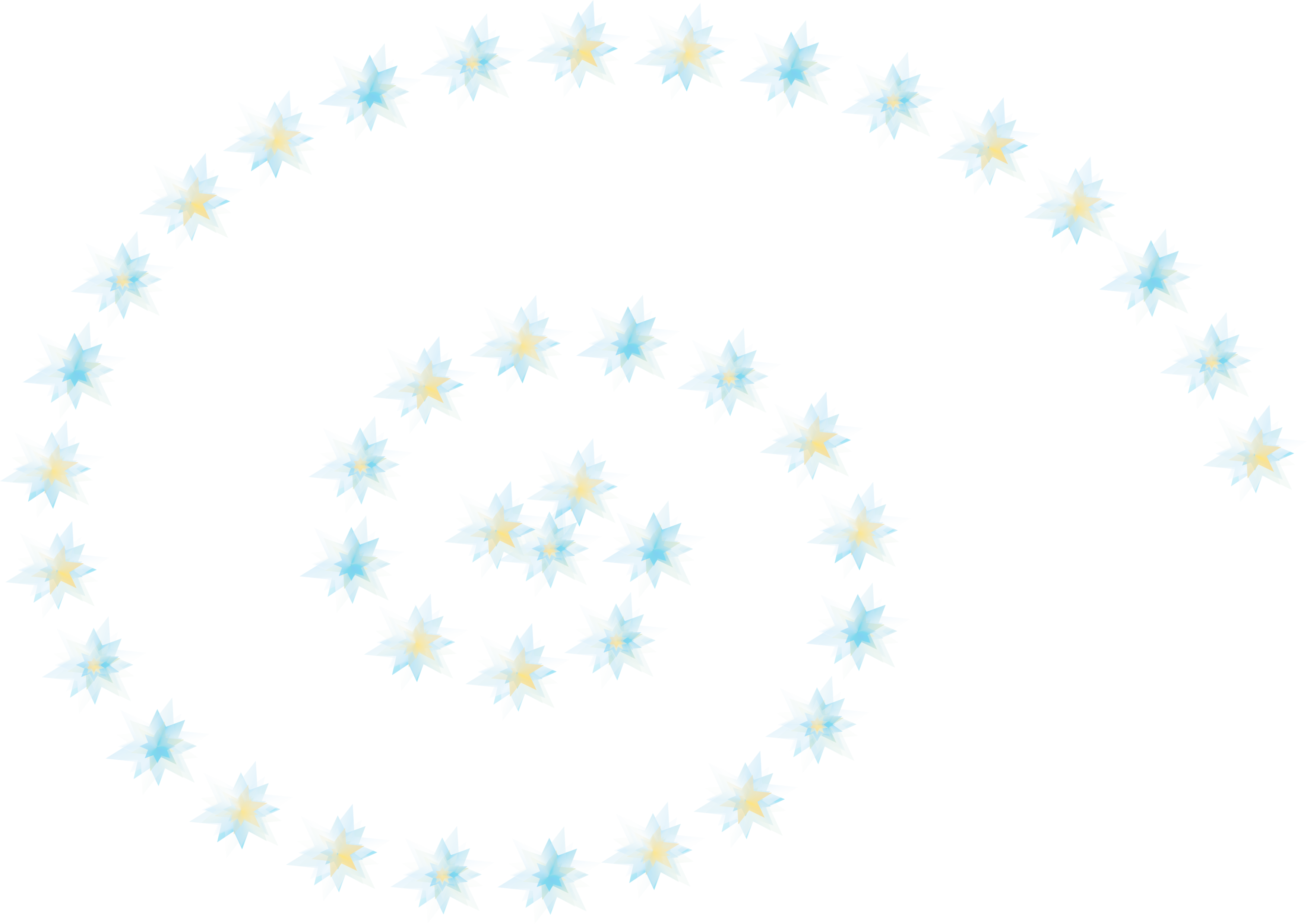 Chiesa e Fede
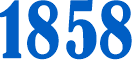 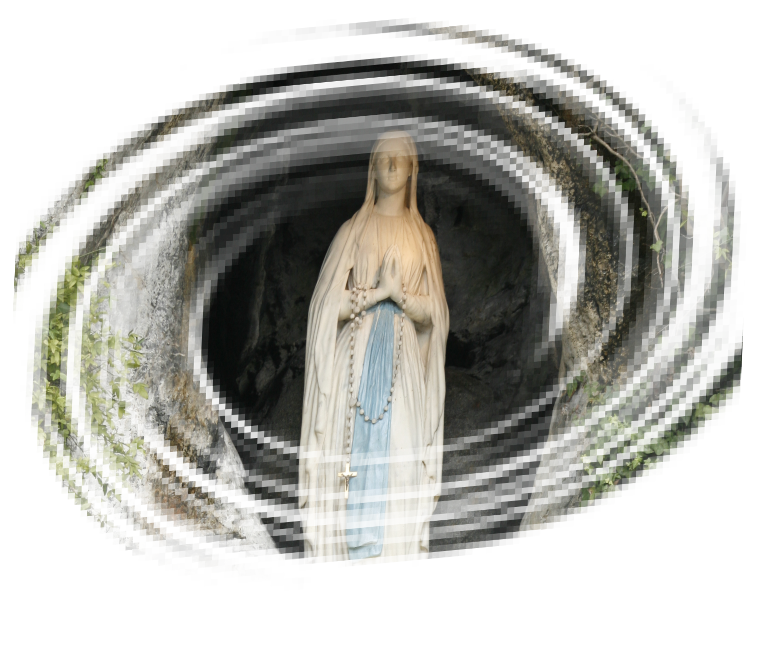 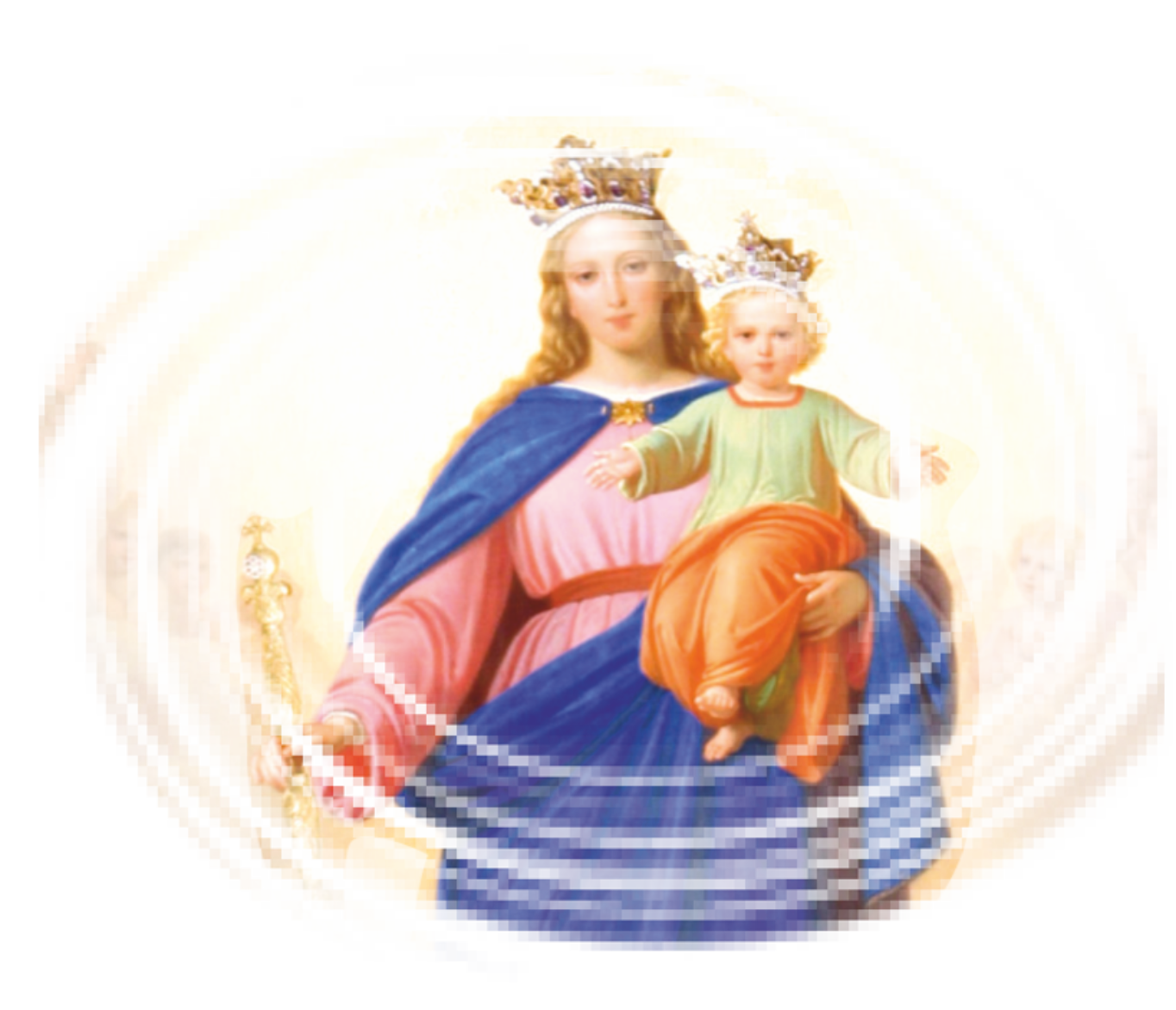 11 Febbraio
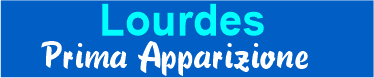 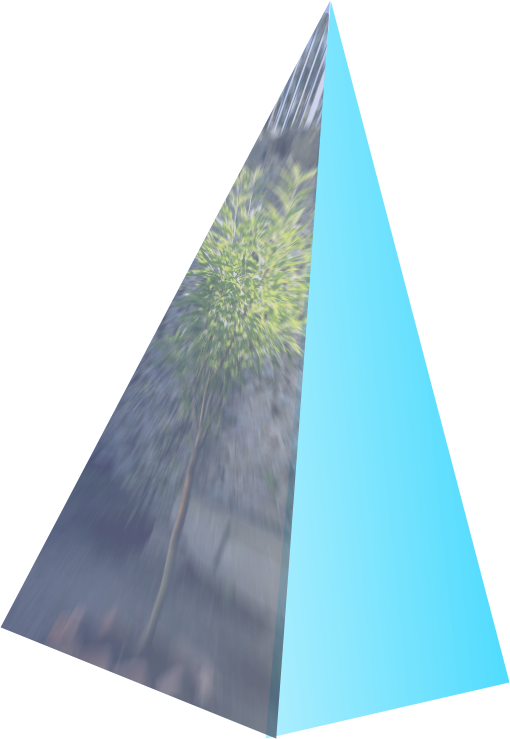 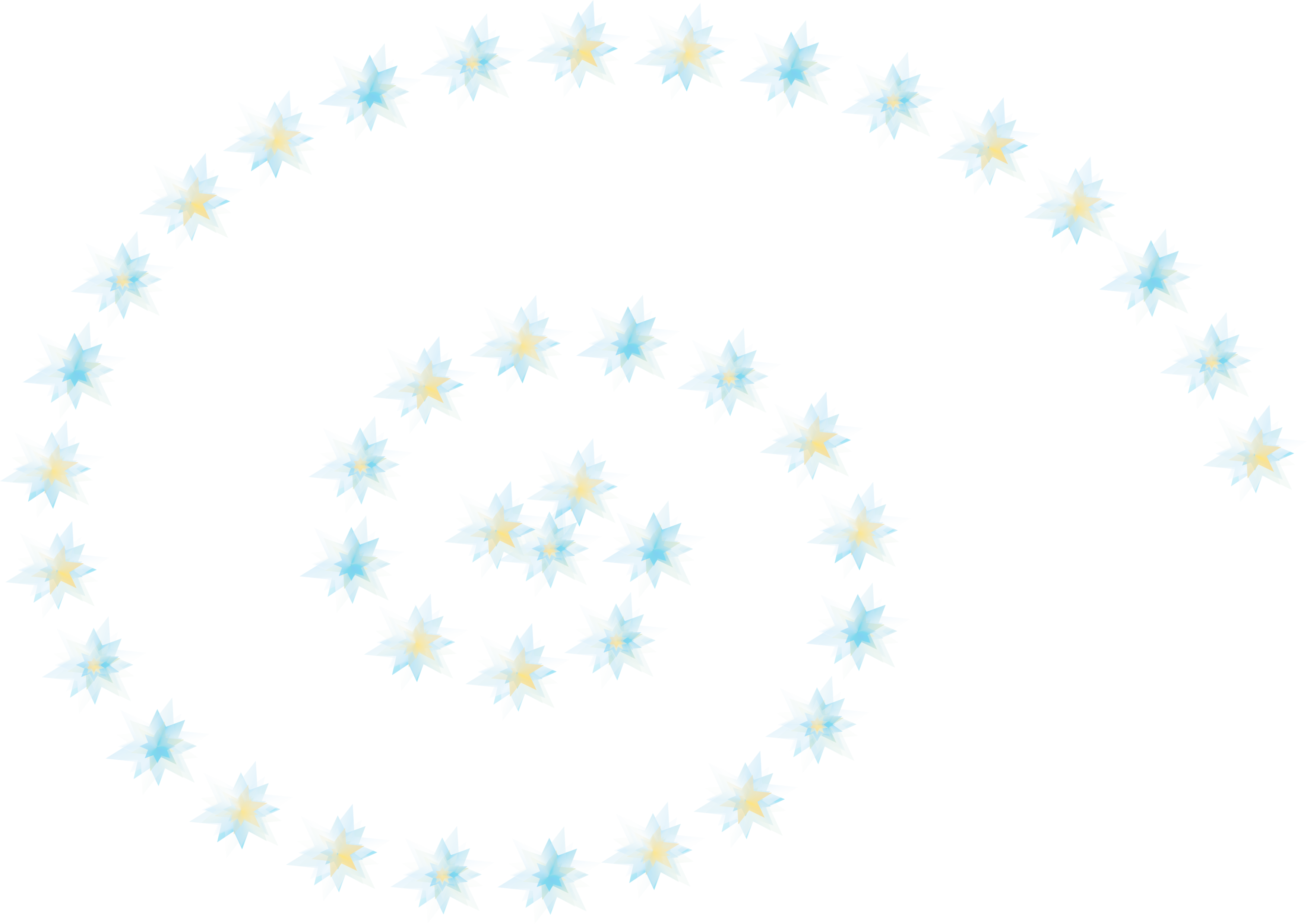 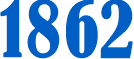 3 A. Blanco
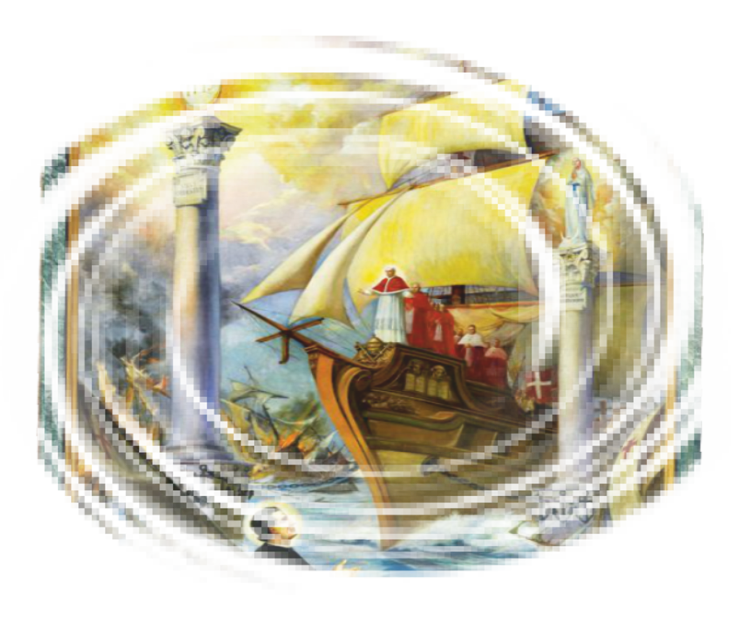 Insegnaci ad amare:
Gesù sacramentato
Maria Ausiliatrice e 
il papa.
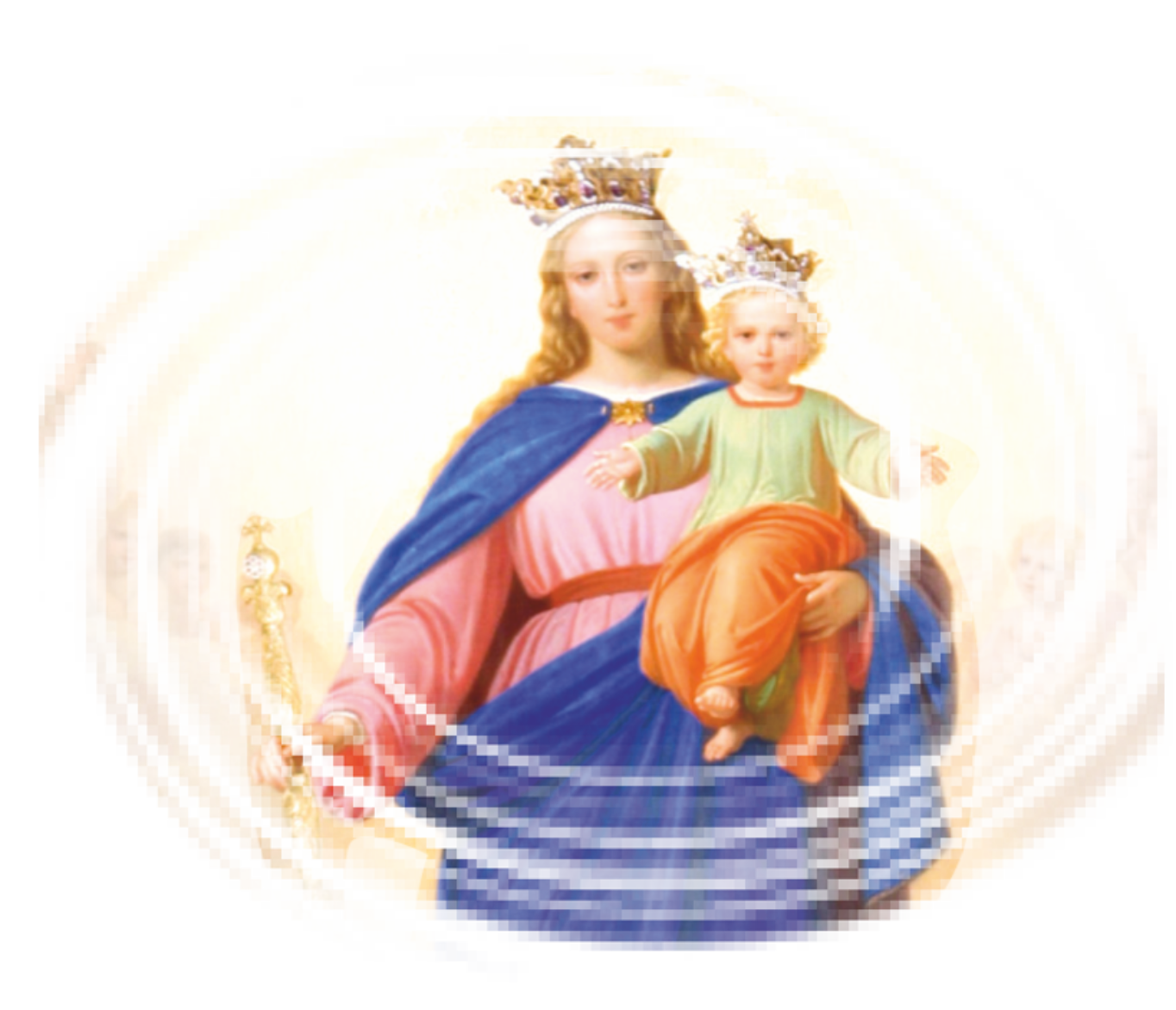 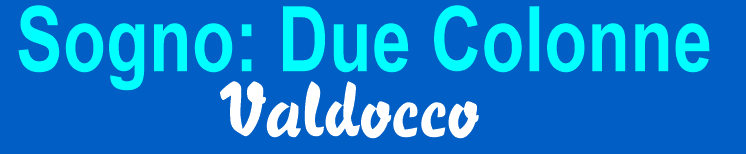 (Racc.) 30 Maggio
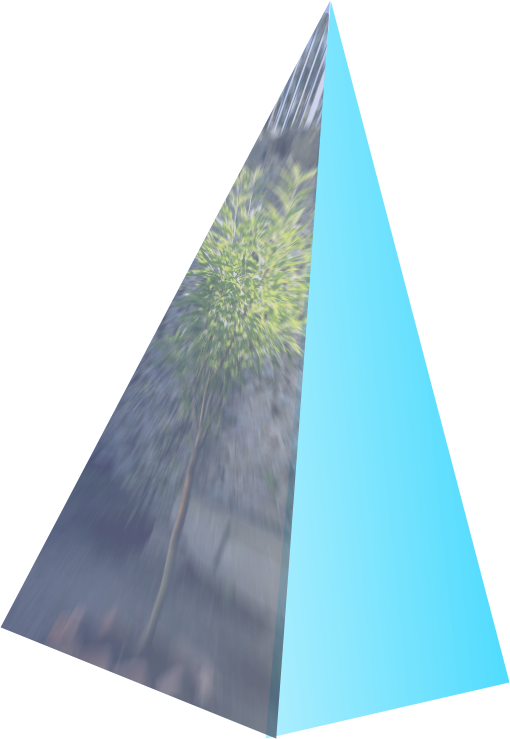 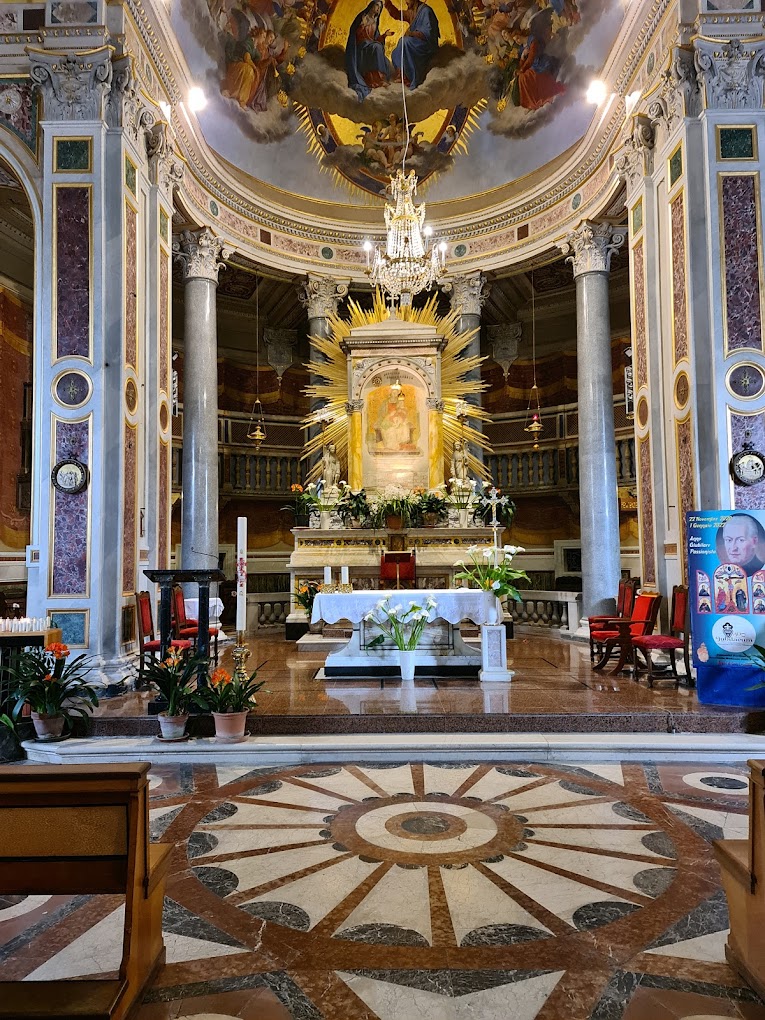 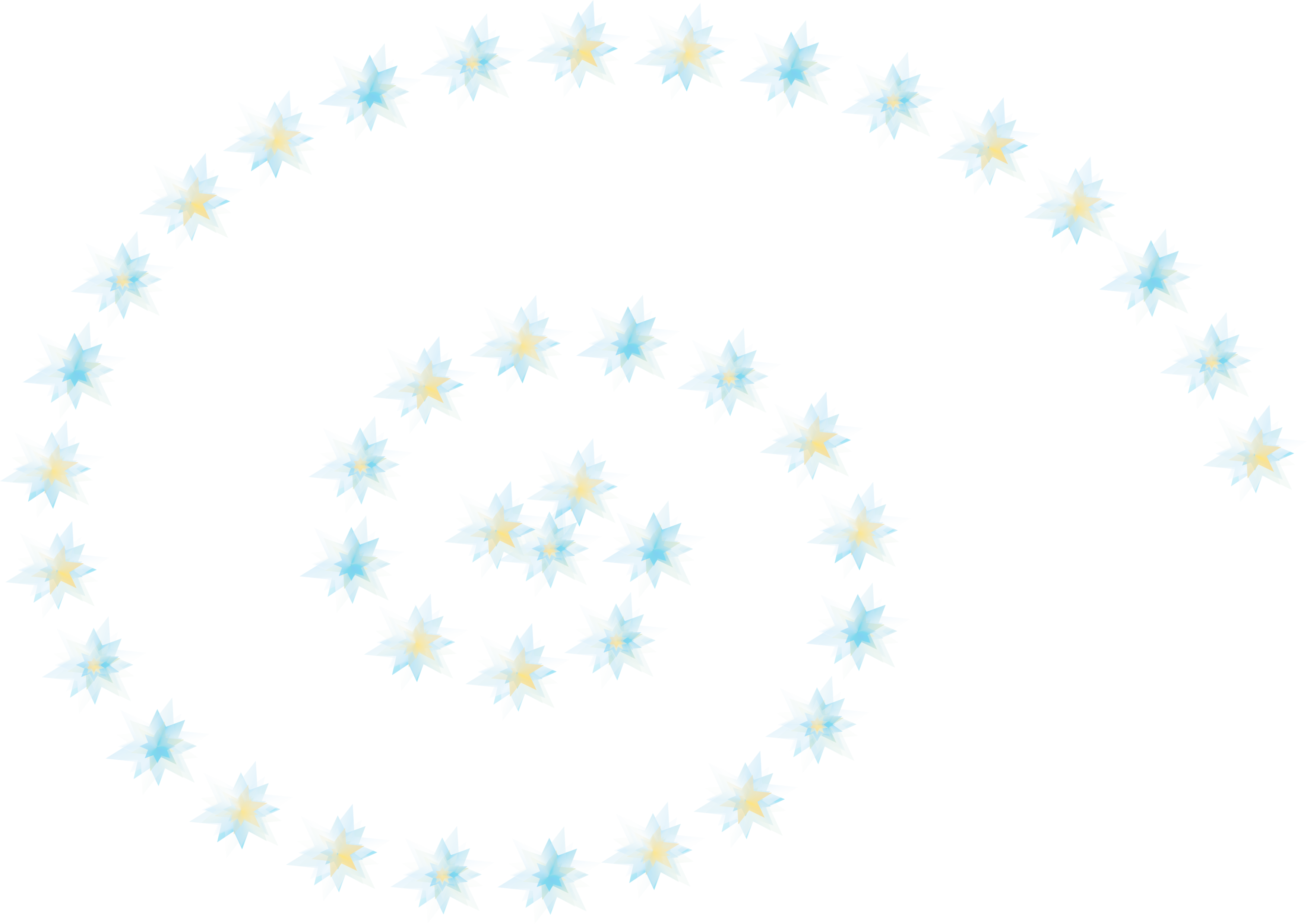 Nome Auxilium
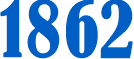 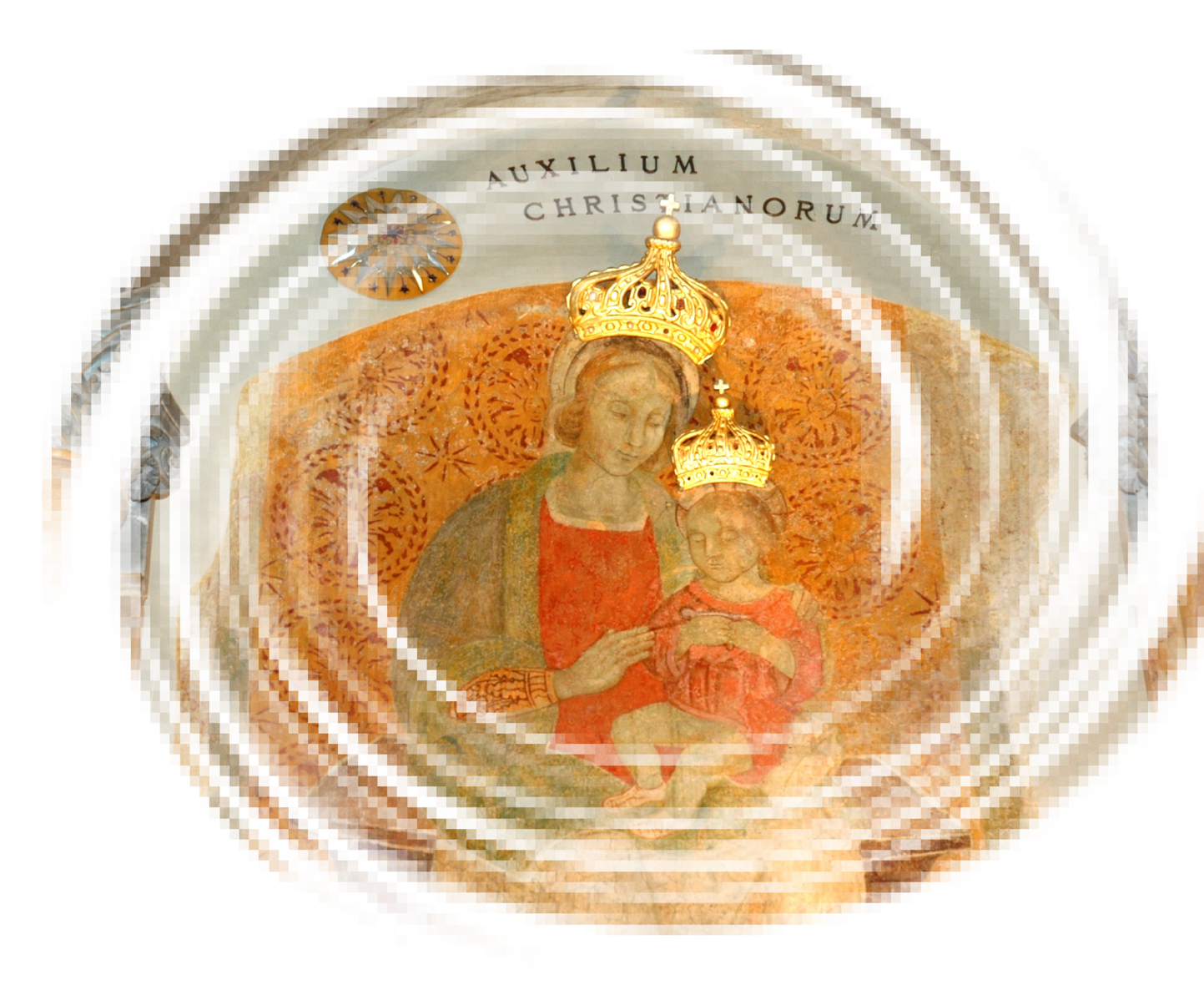 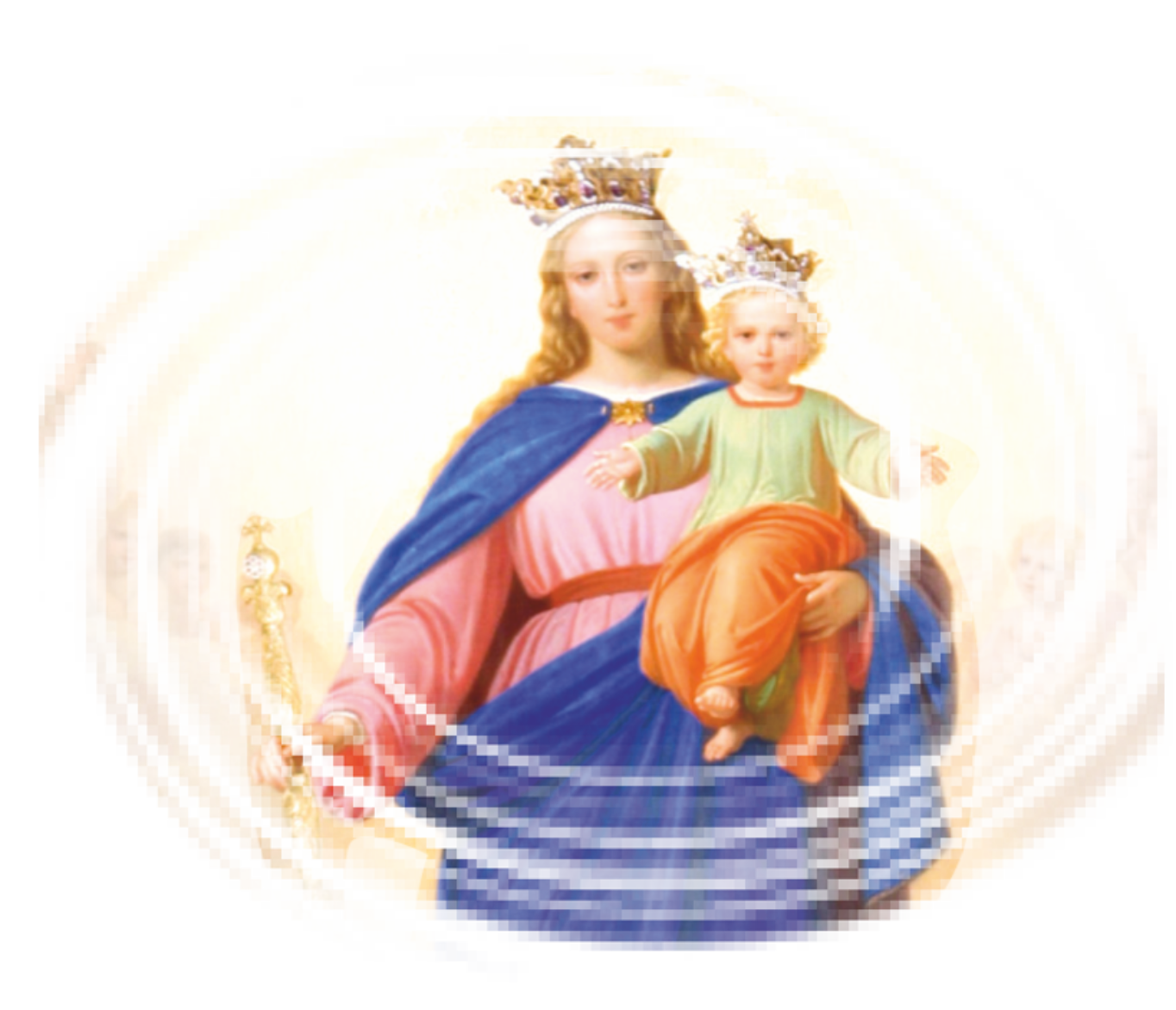 Montefalco - PG
Madonna della Stella
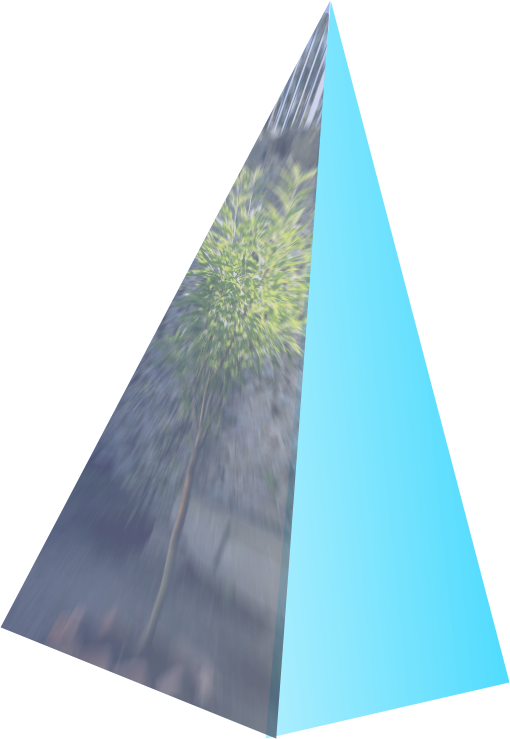 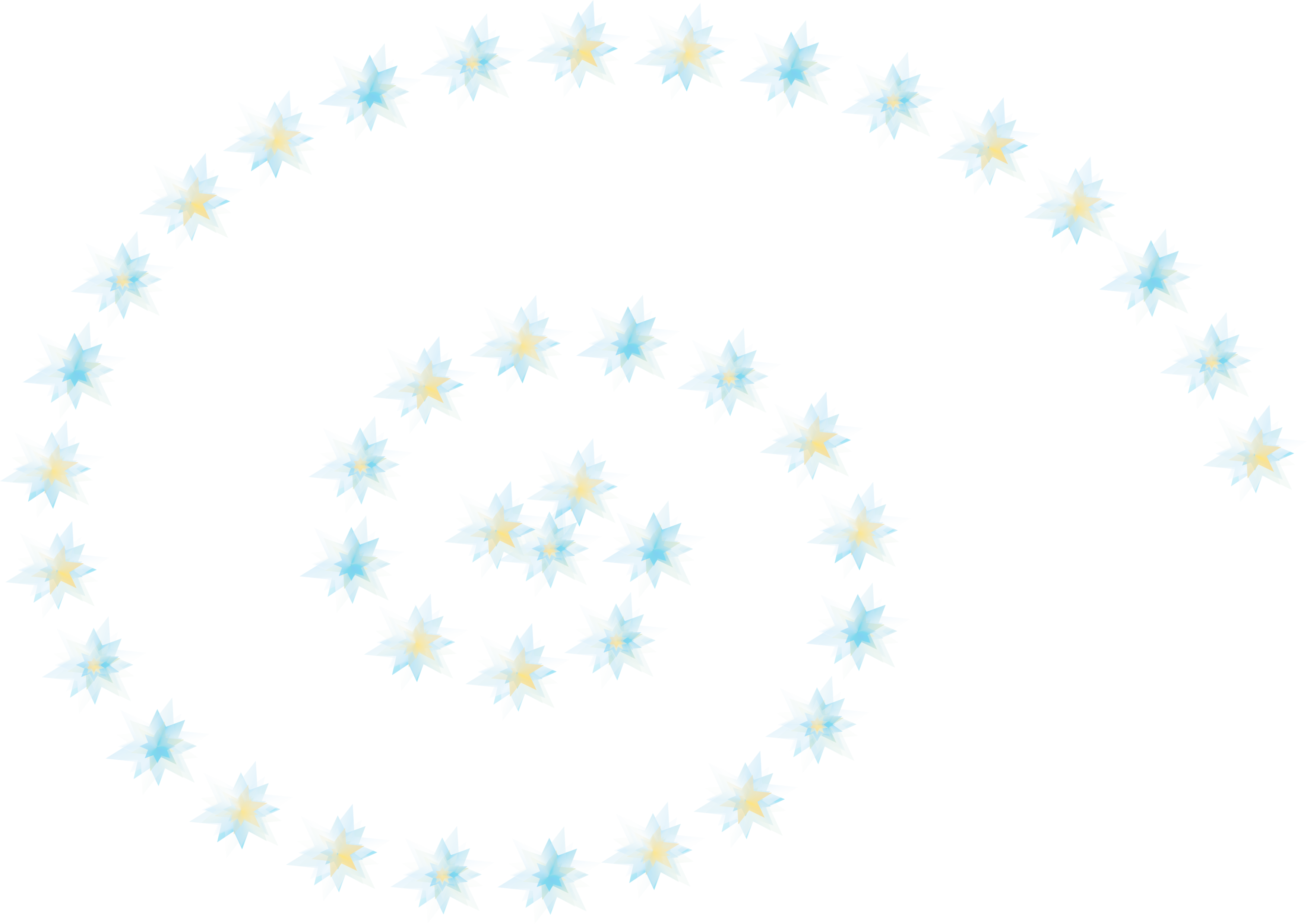 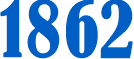 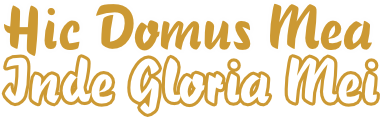 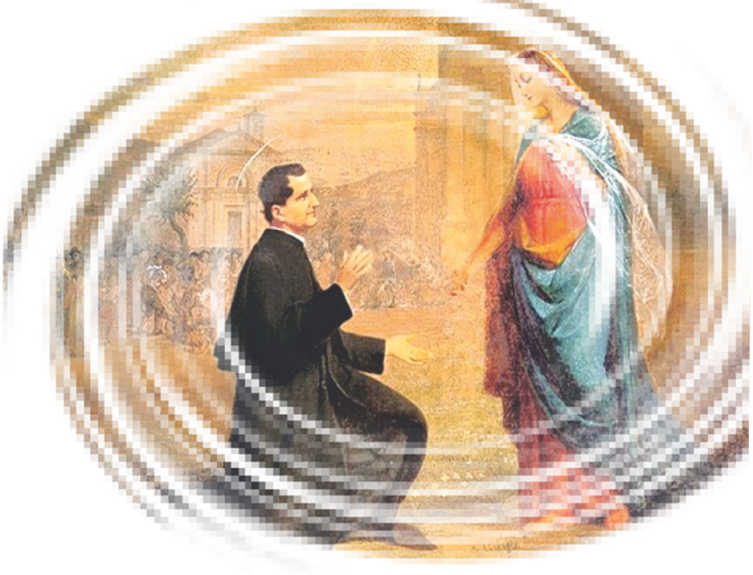 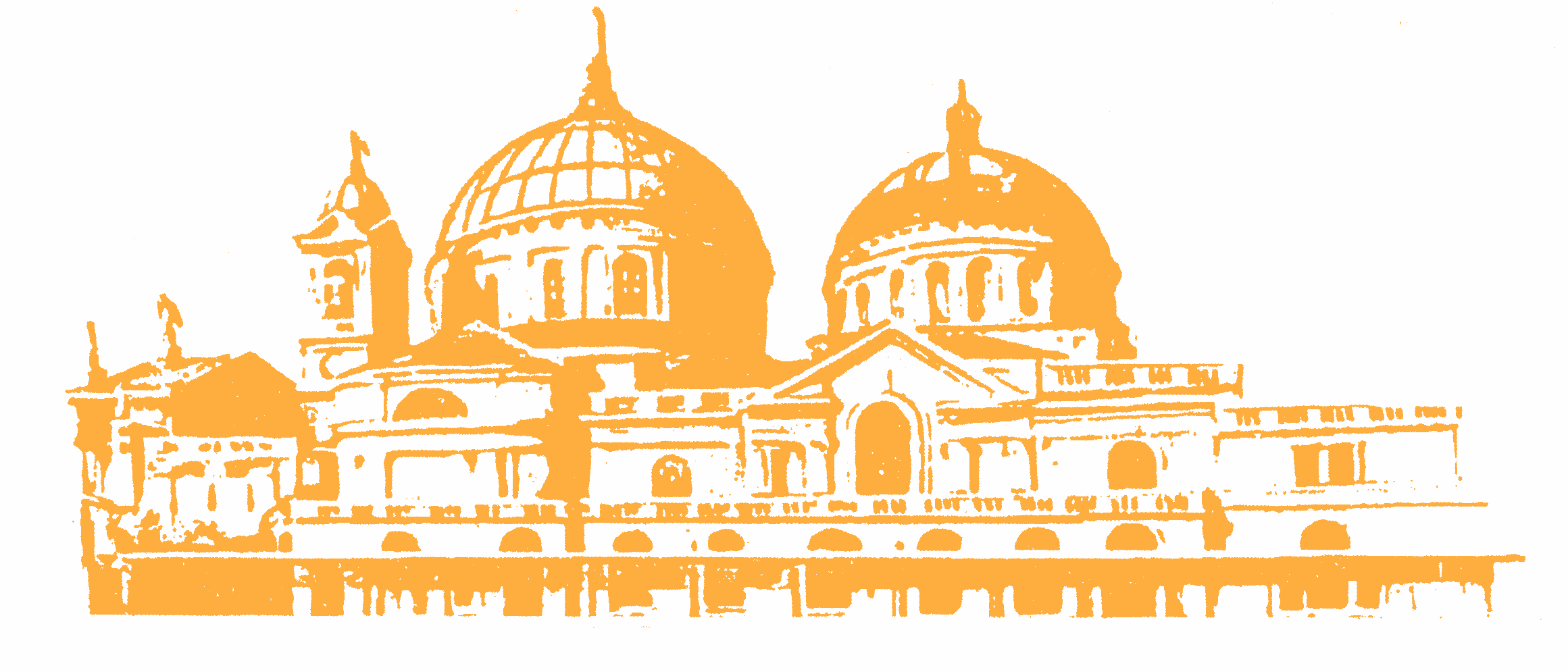 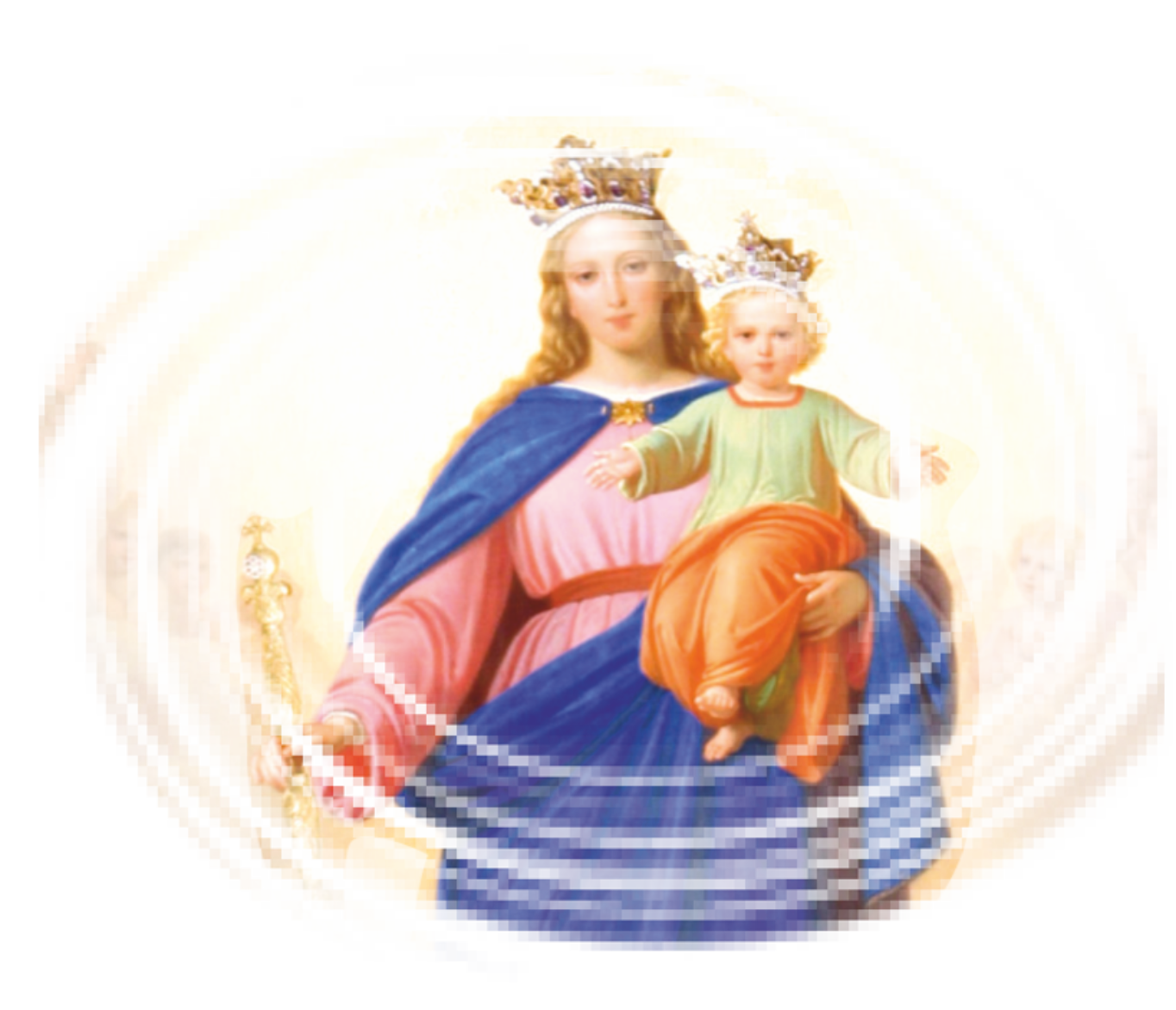 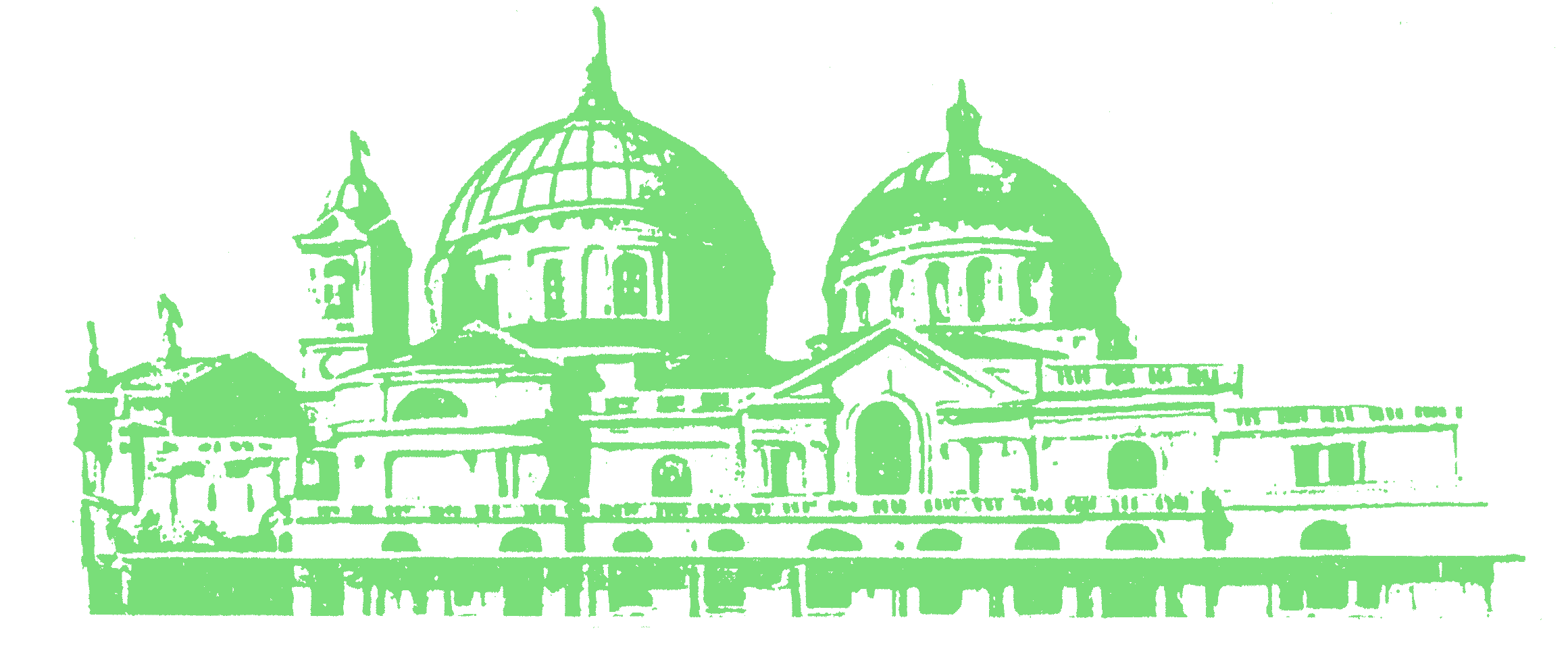 (Racc.)  Maggio
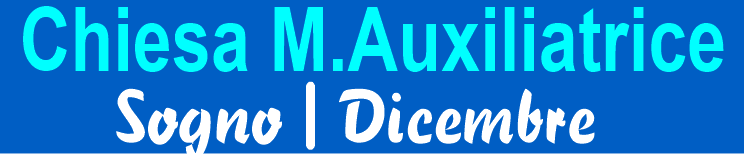 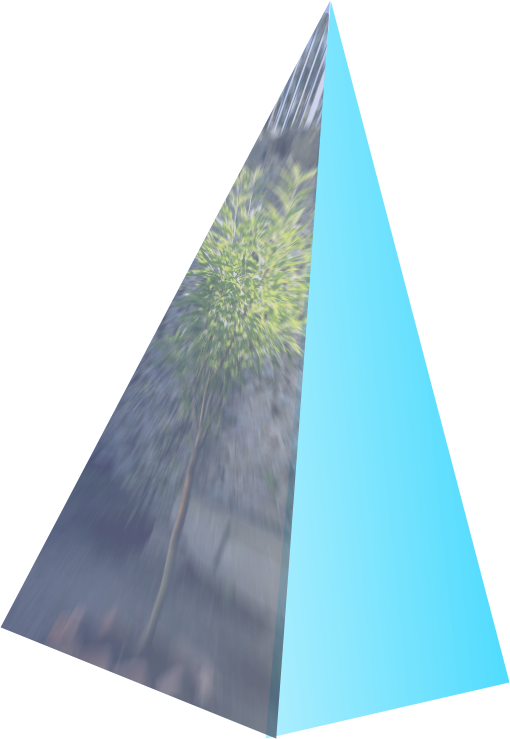 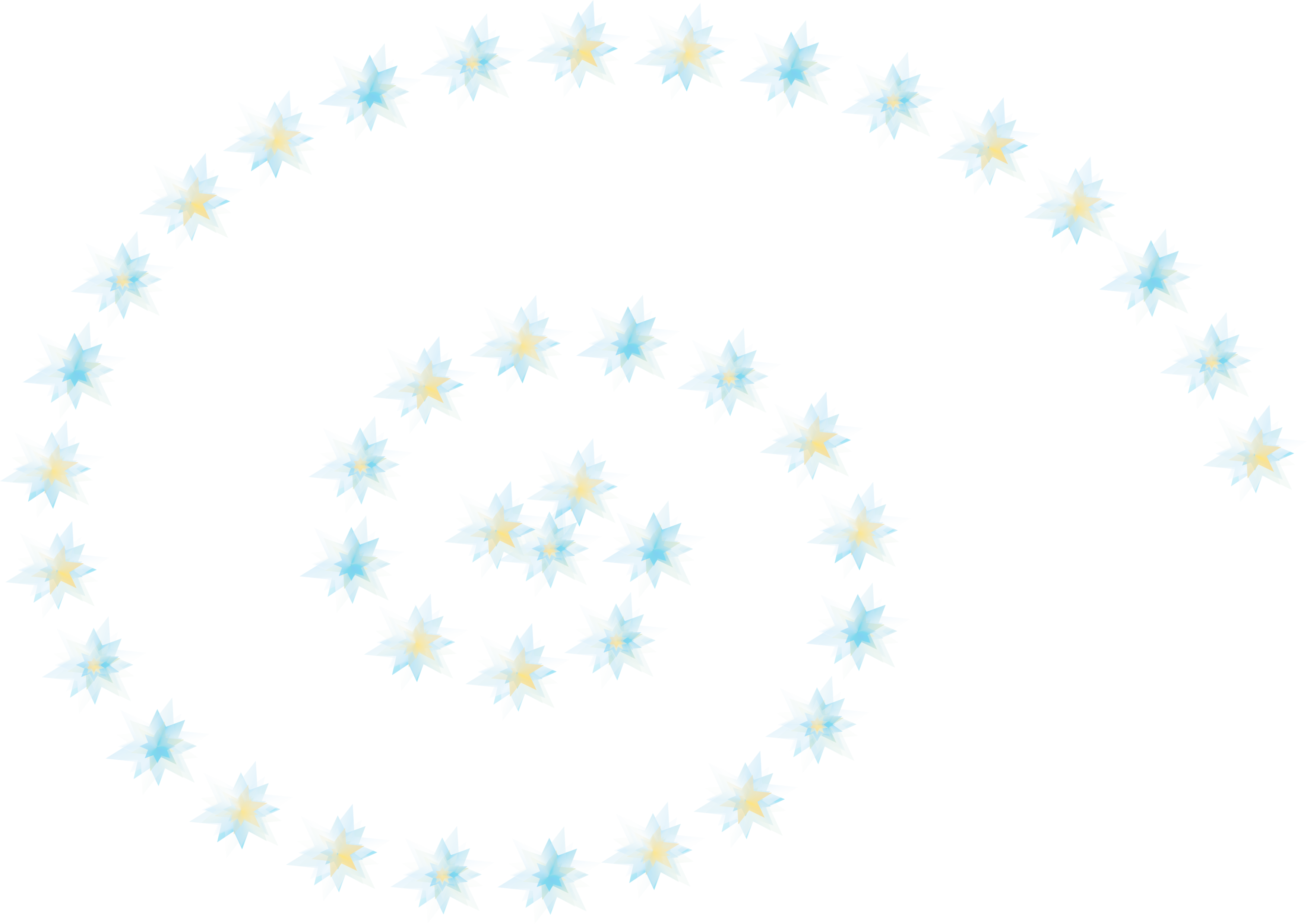 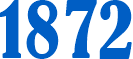 Mornese
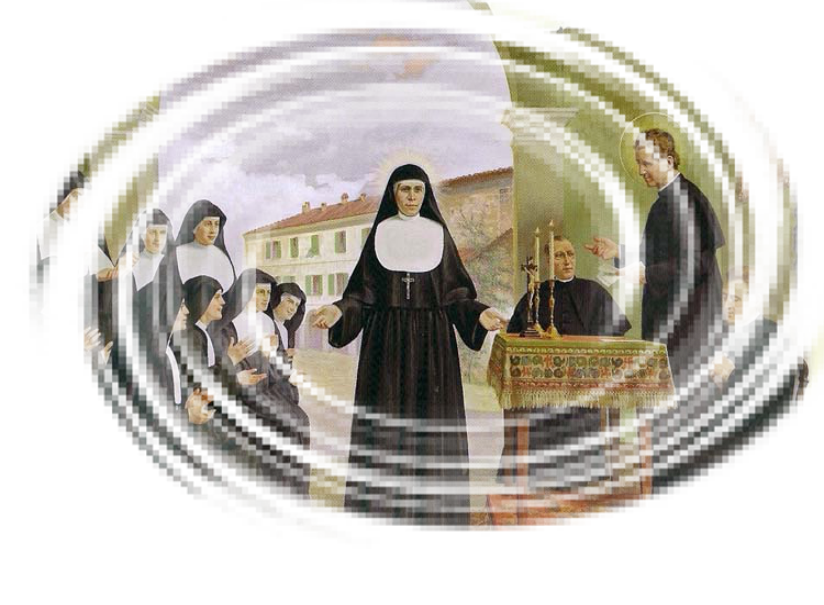 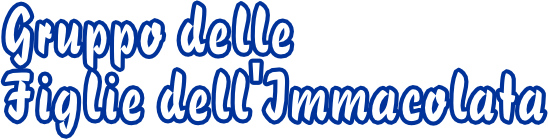 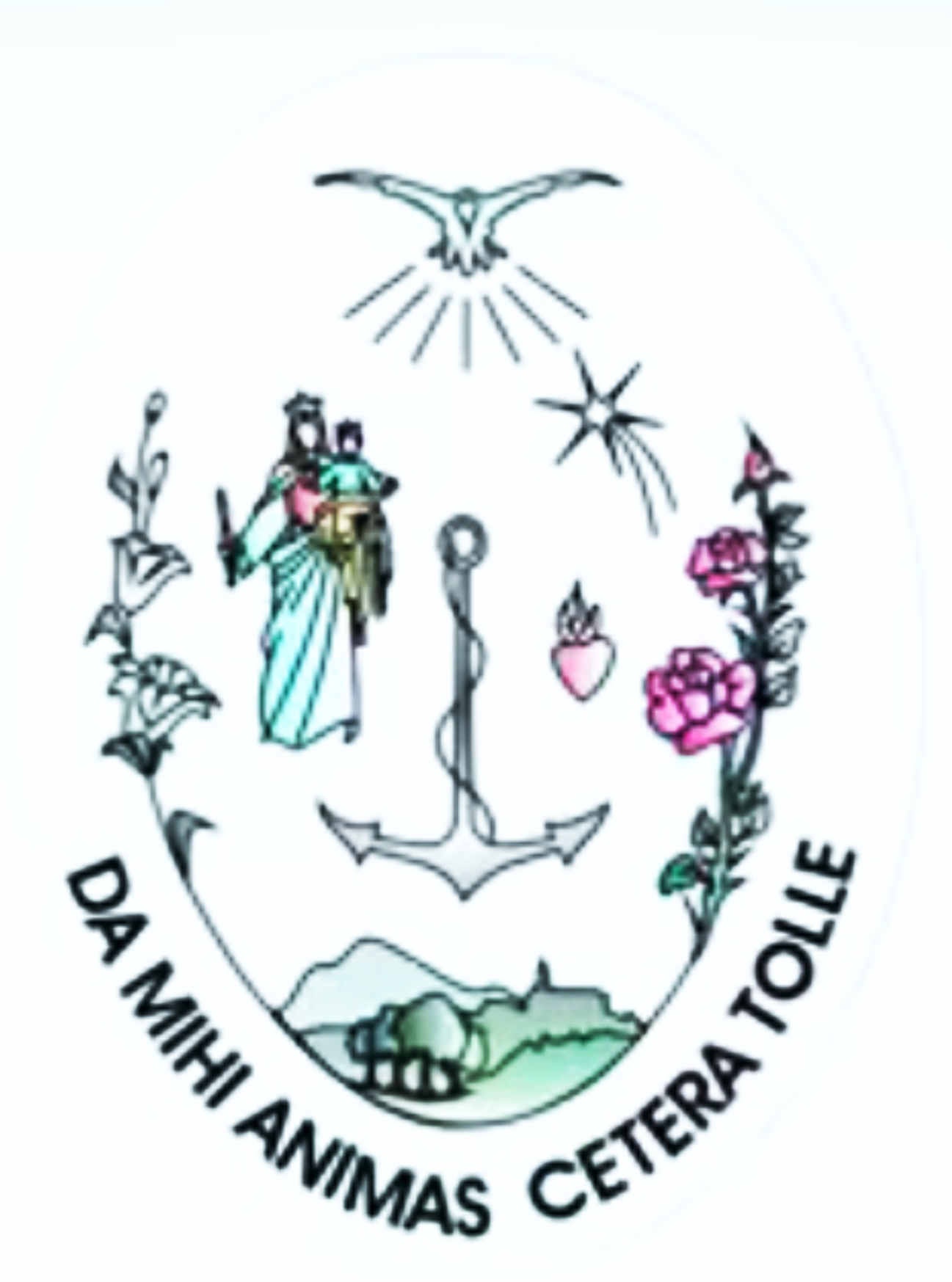 5 Agosto
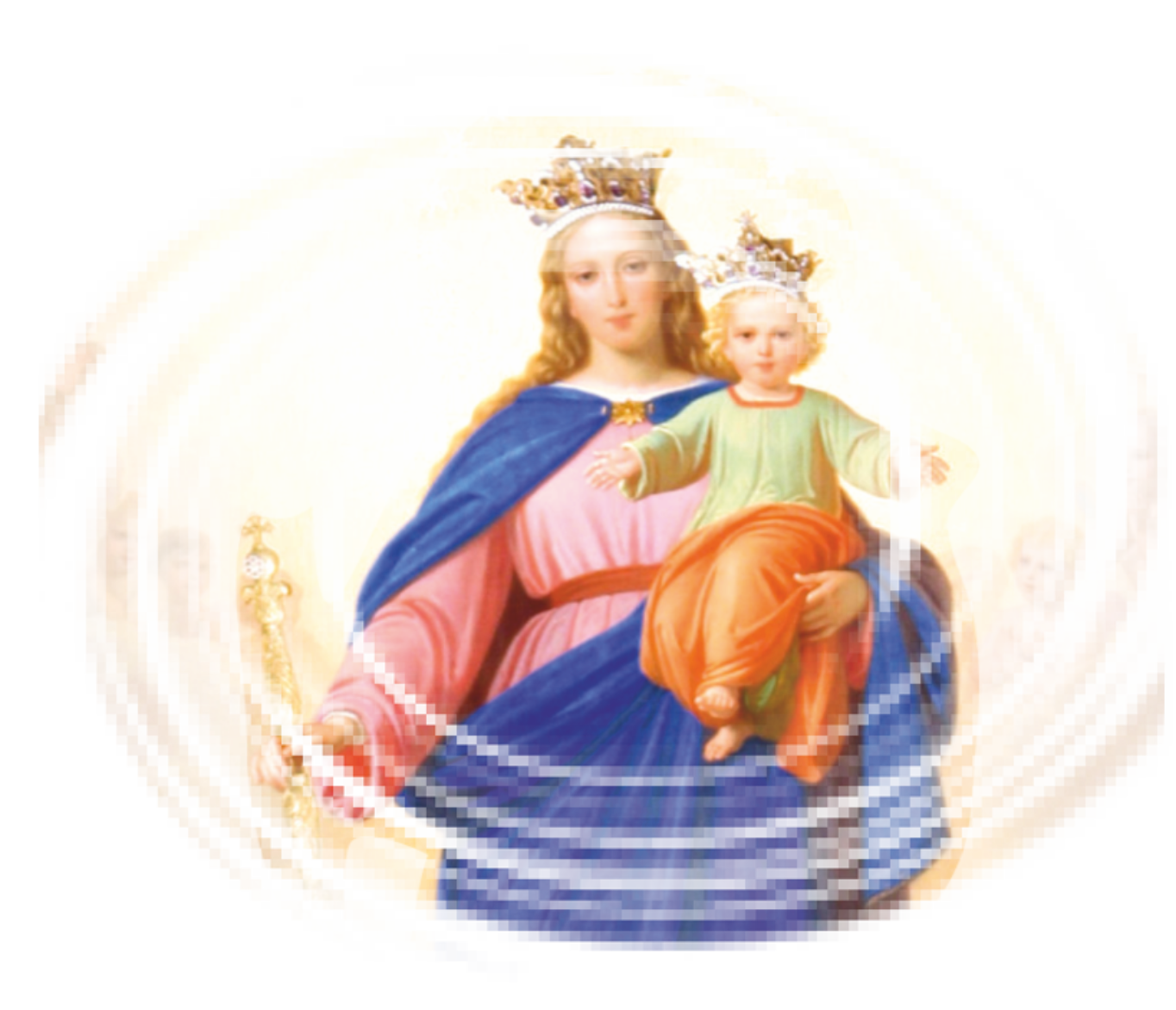 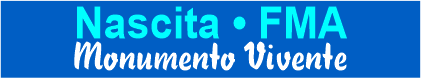 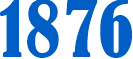 Approvazione Diocesana
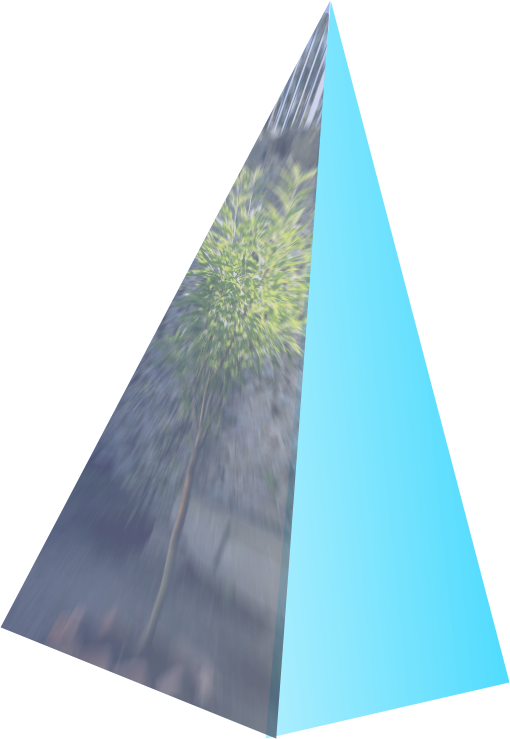 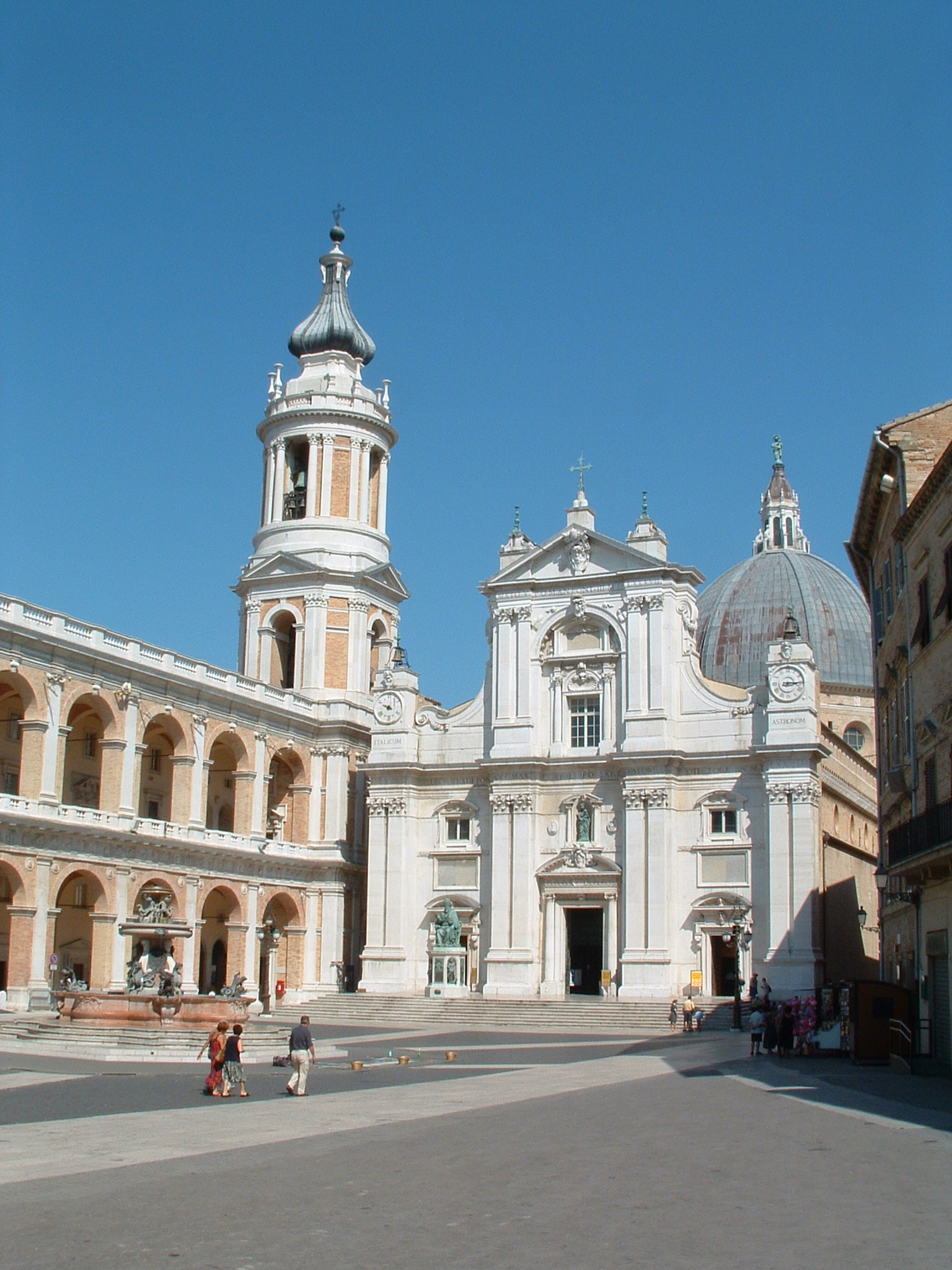 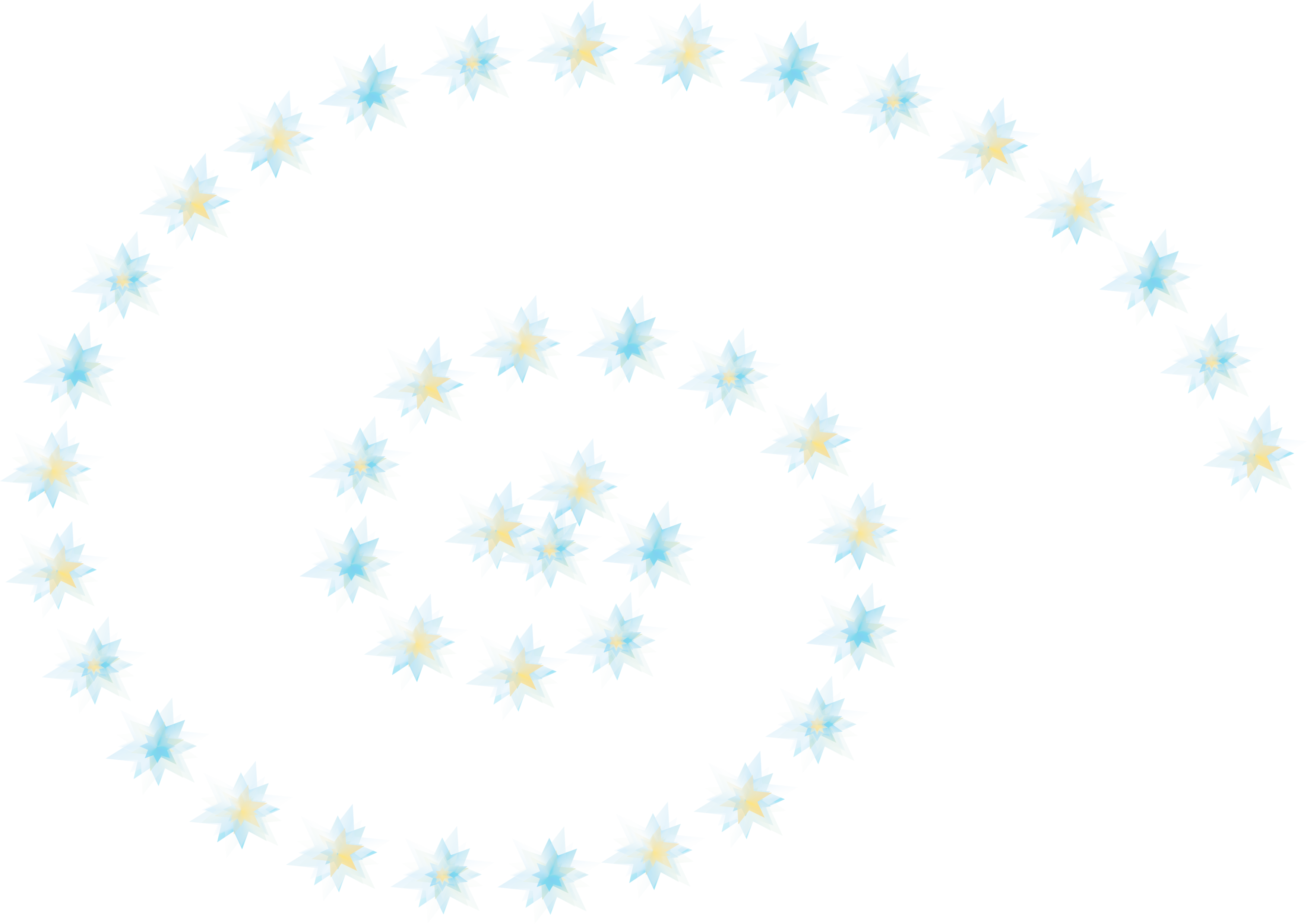 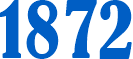 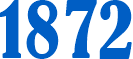 Pellegrino
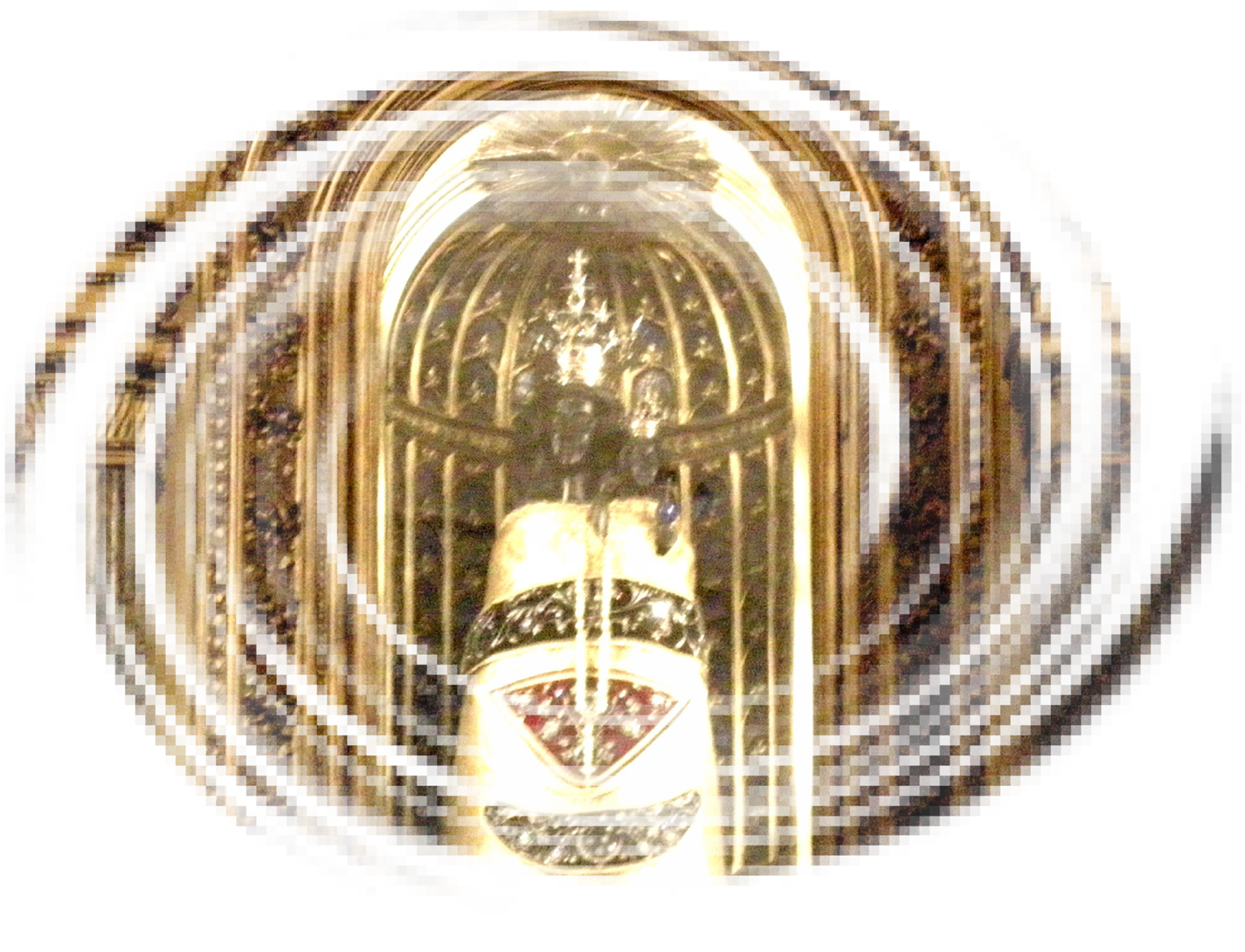 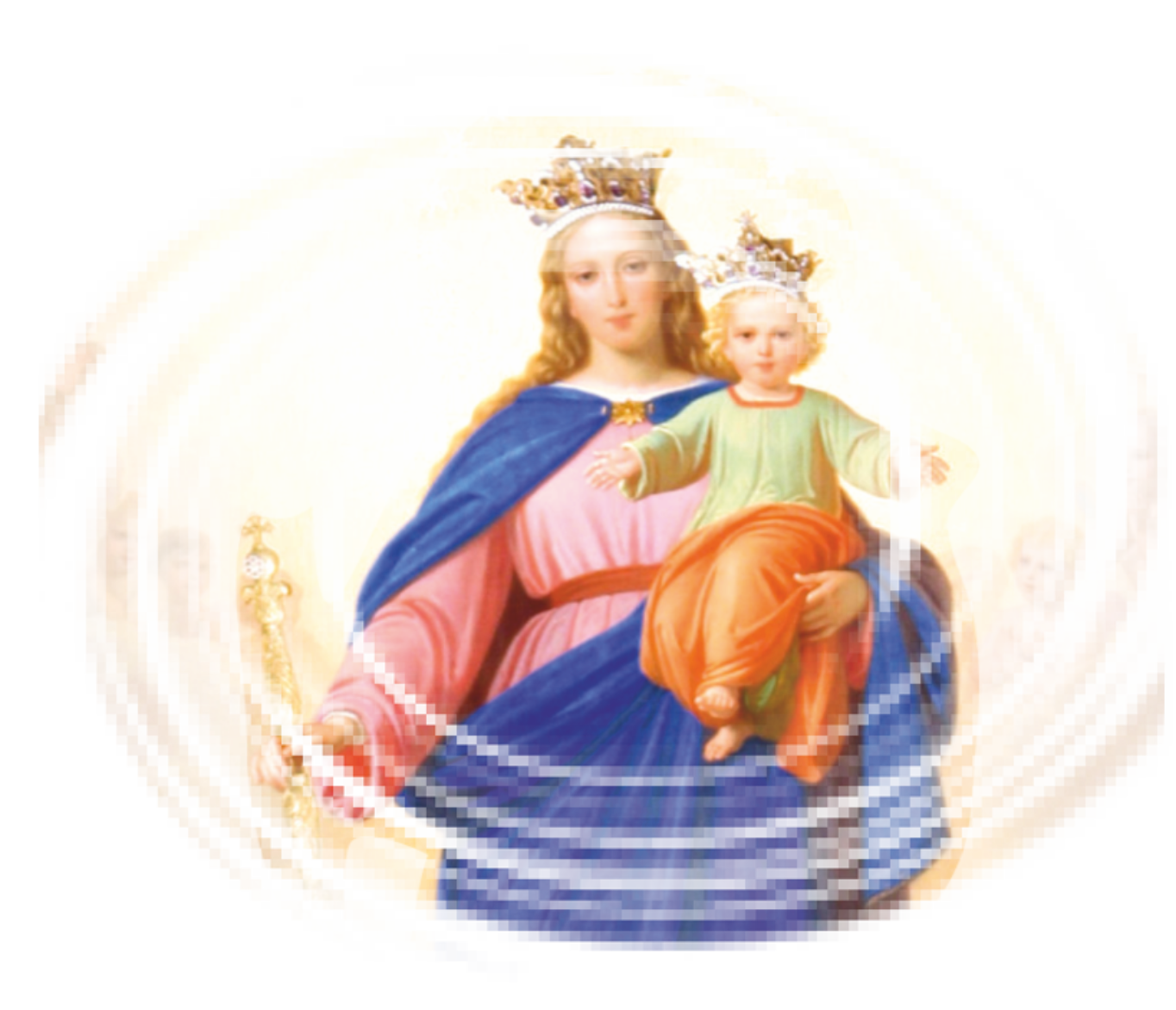 Loreto
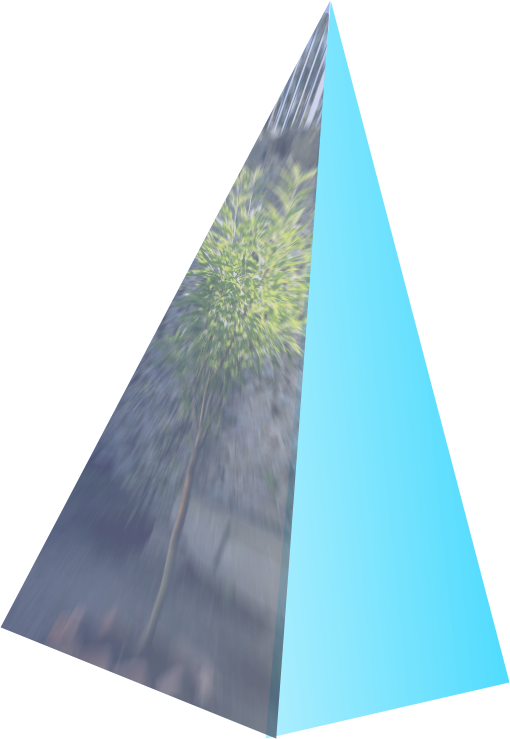 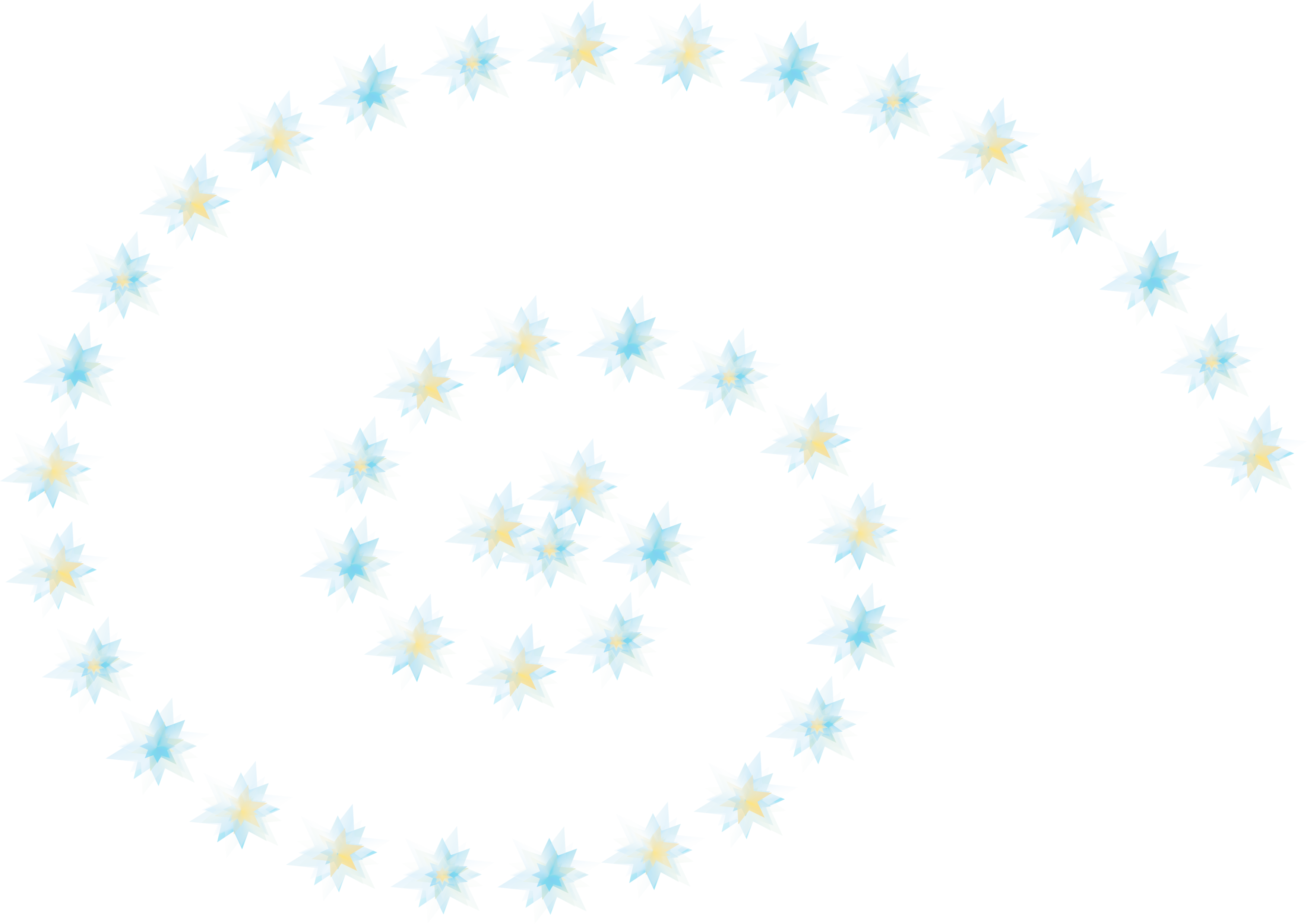 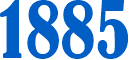 B.Notte FMA
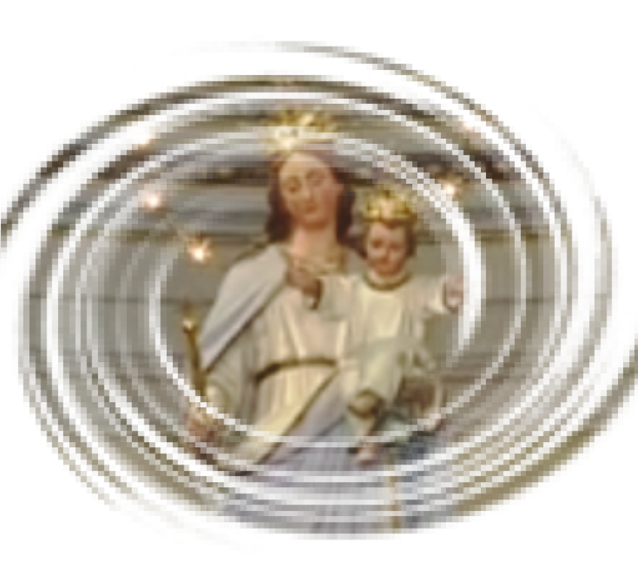 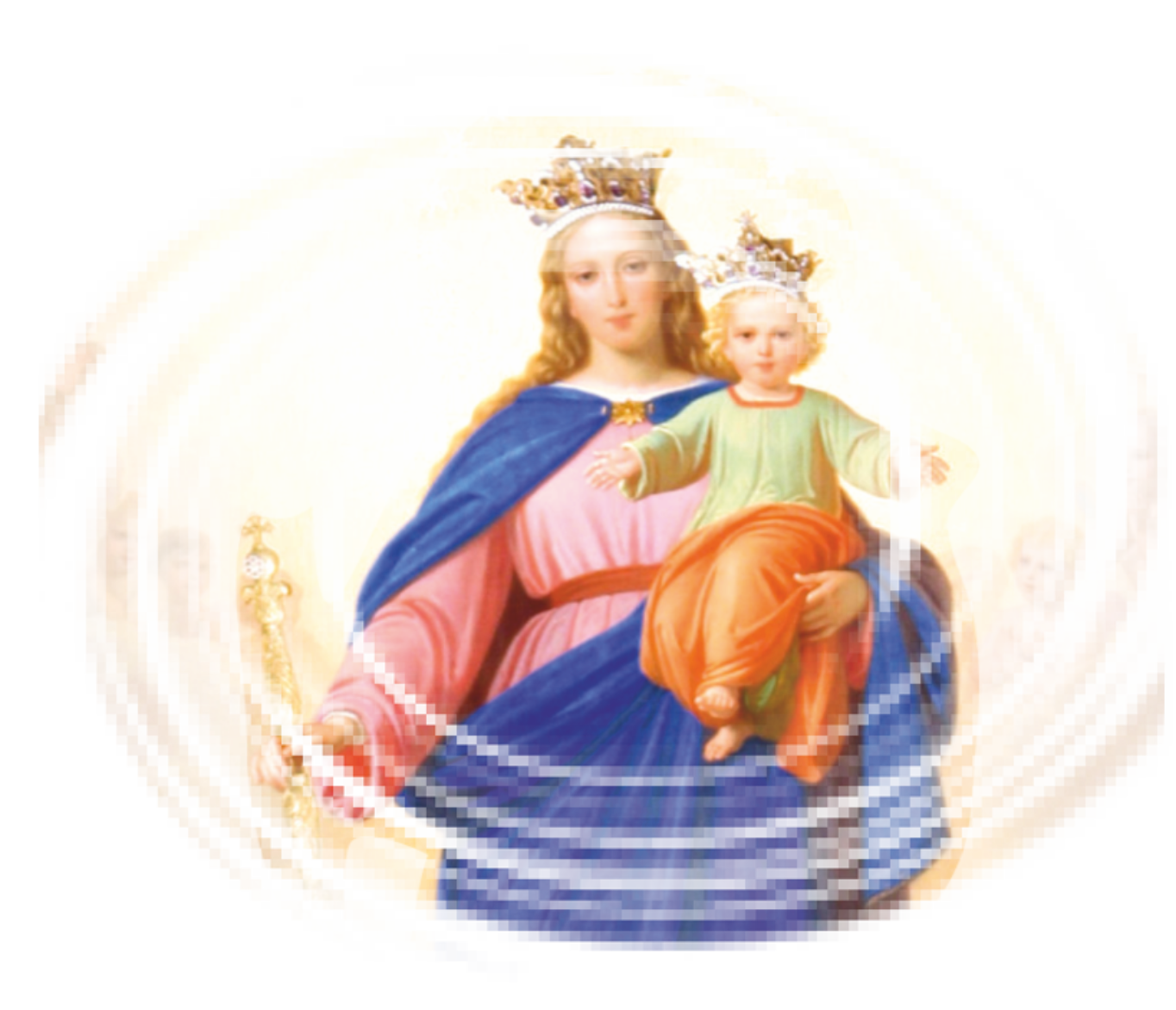 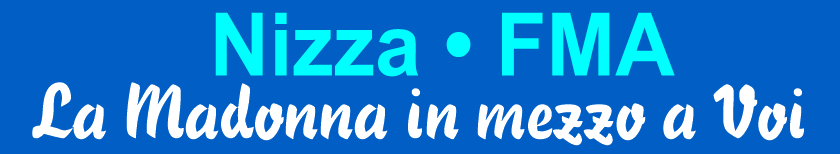 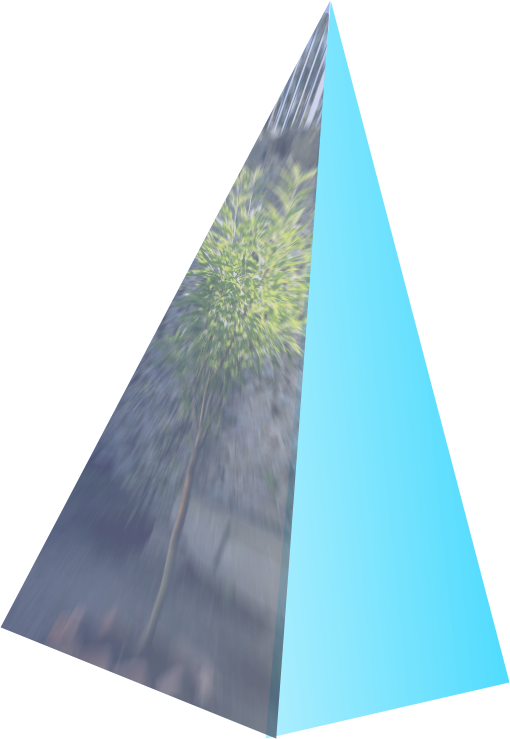 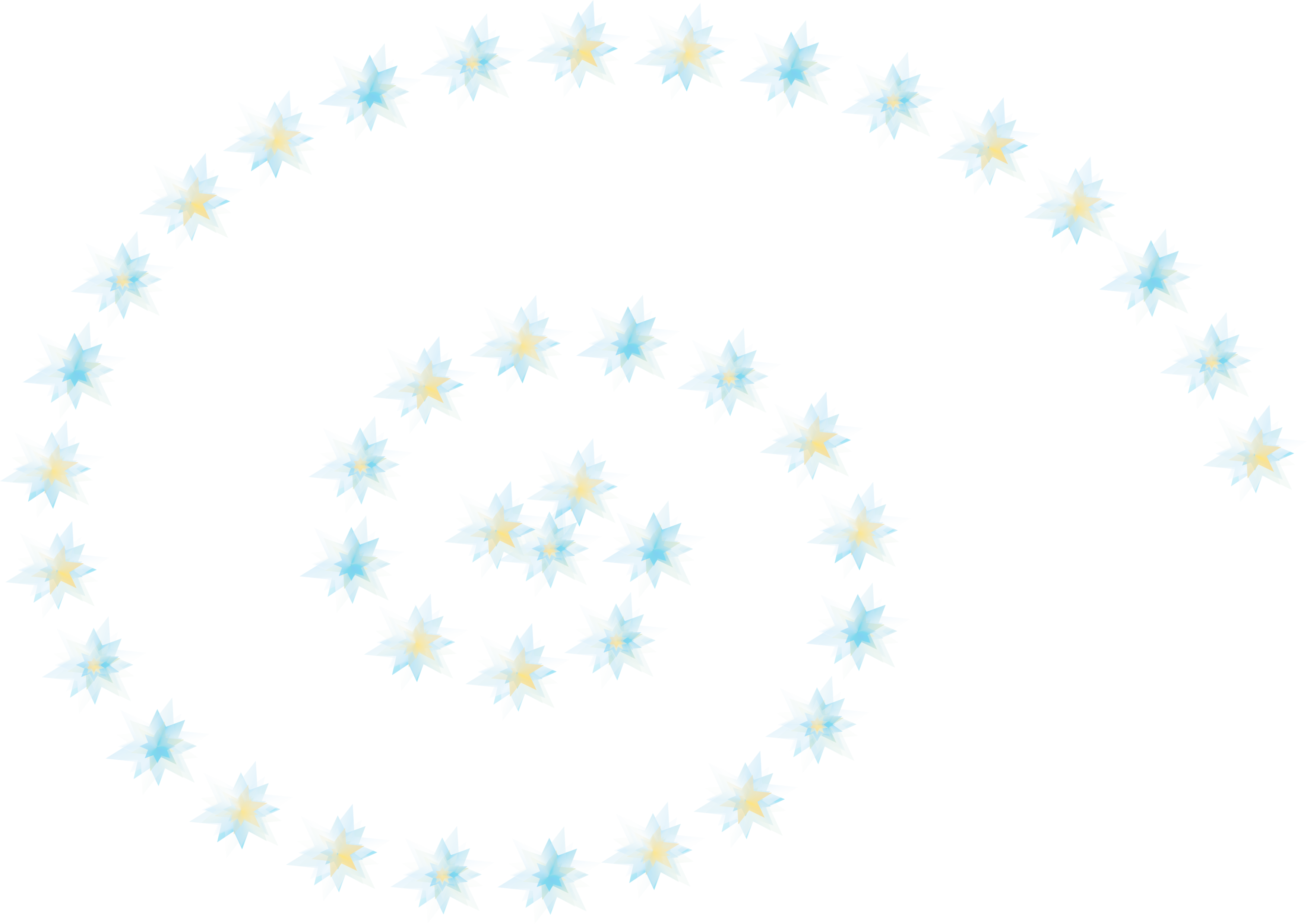 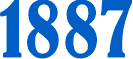 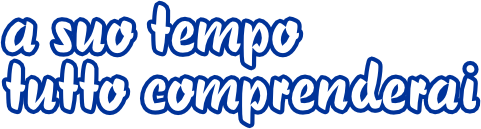 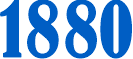 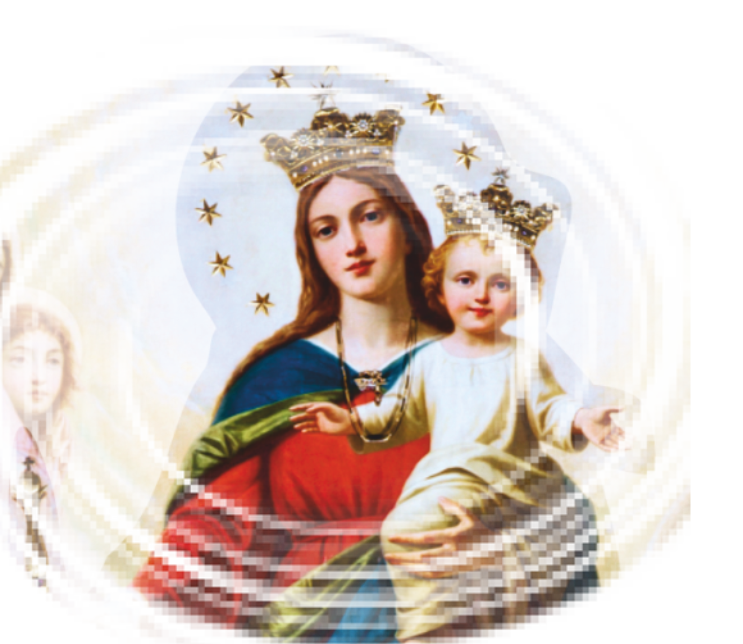 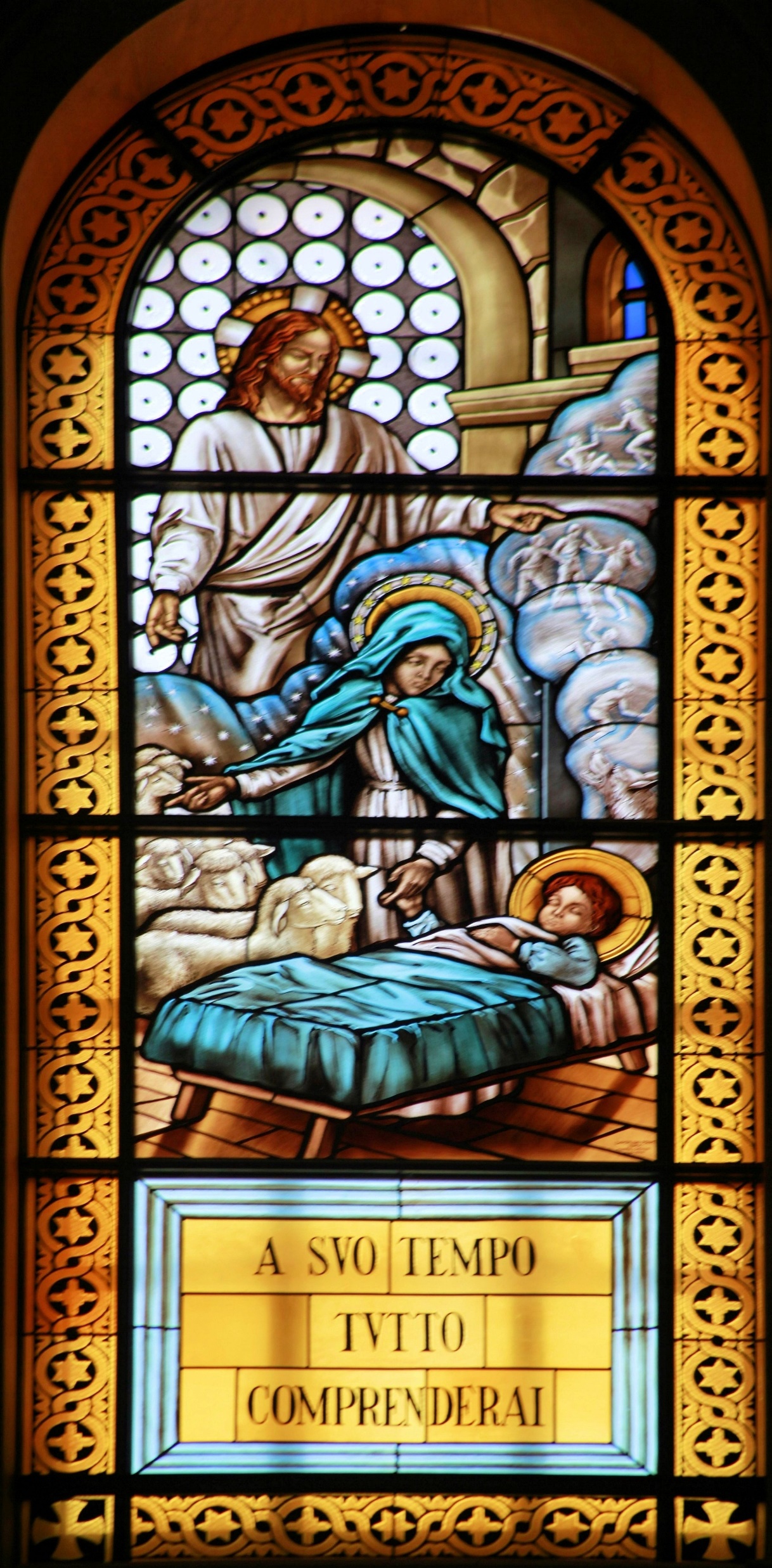 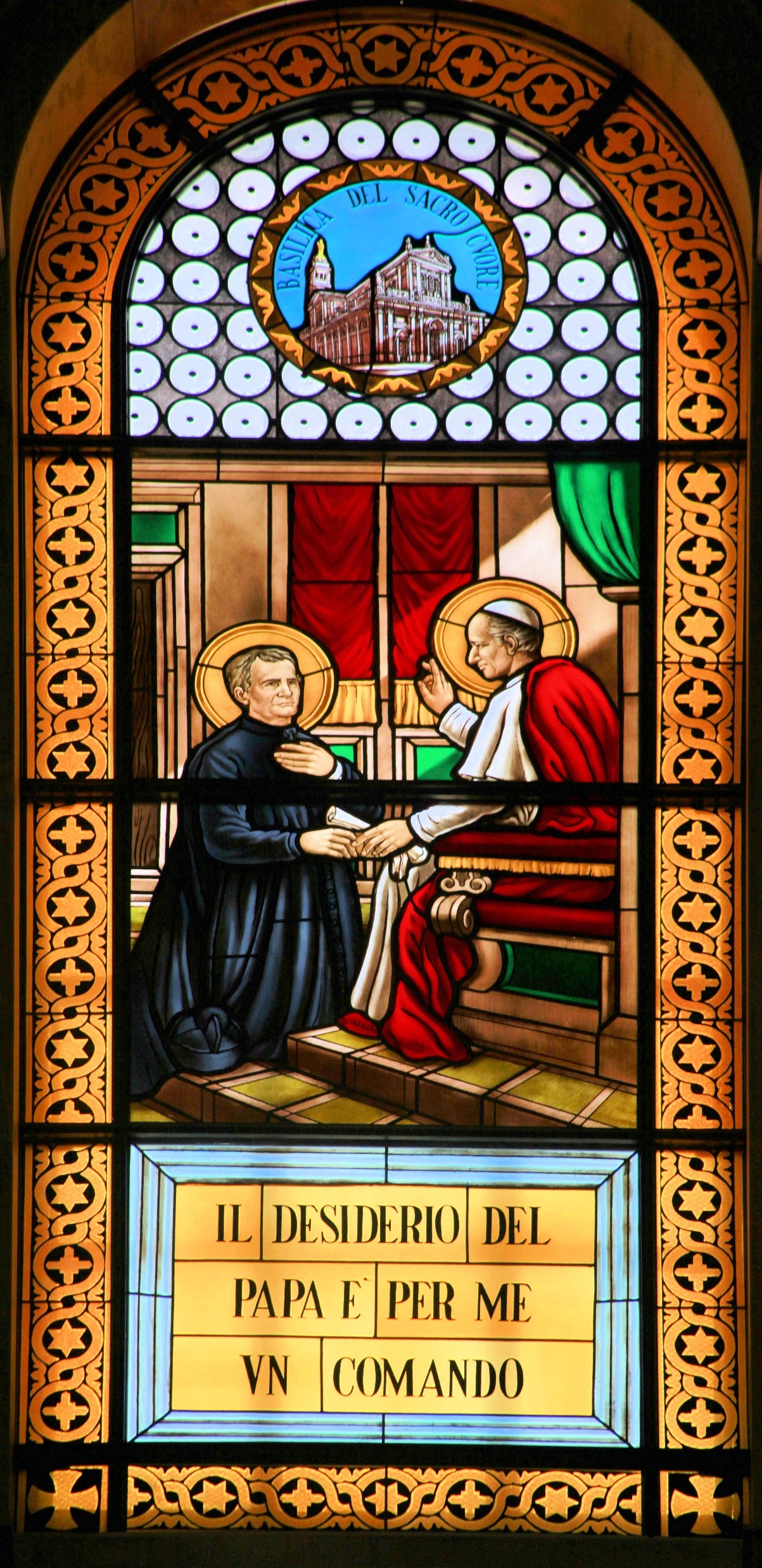 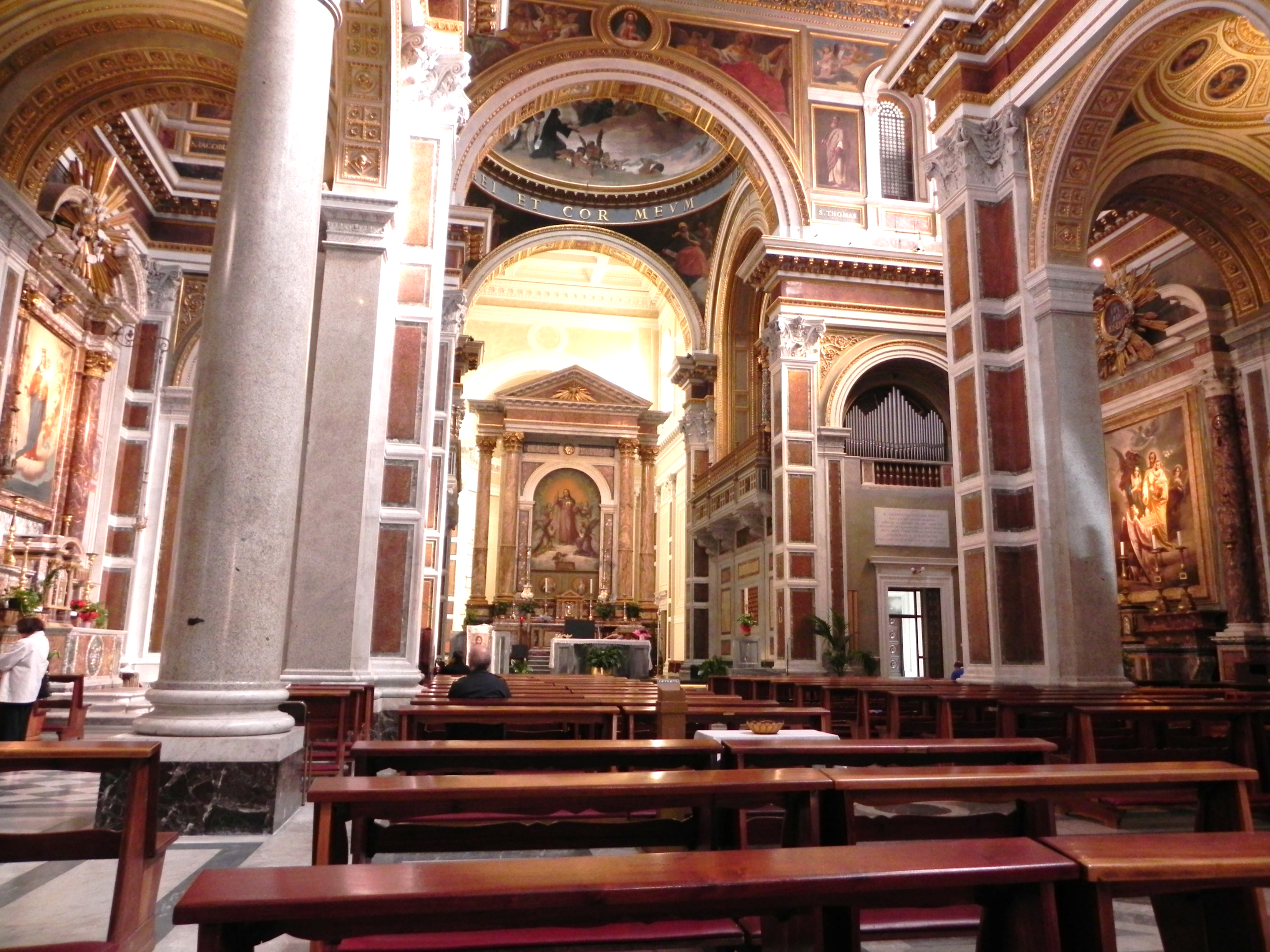 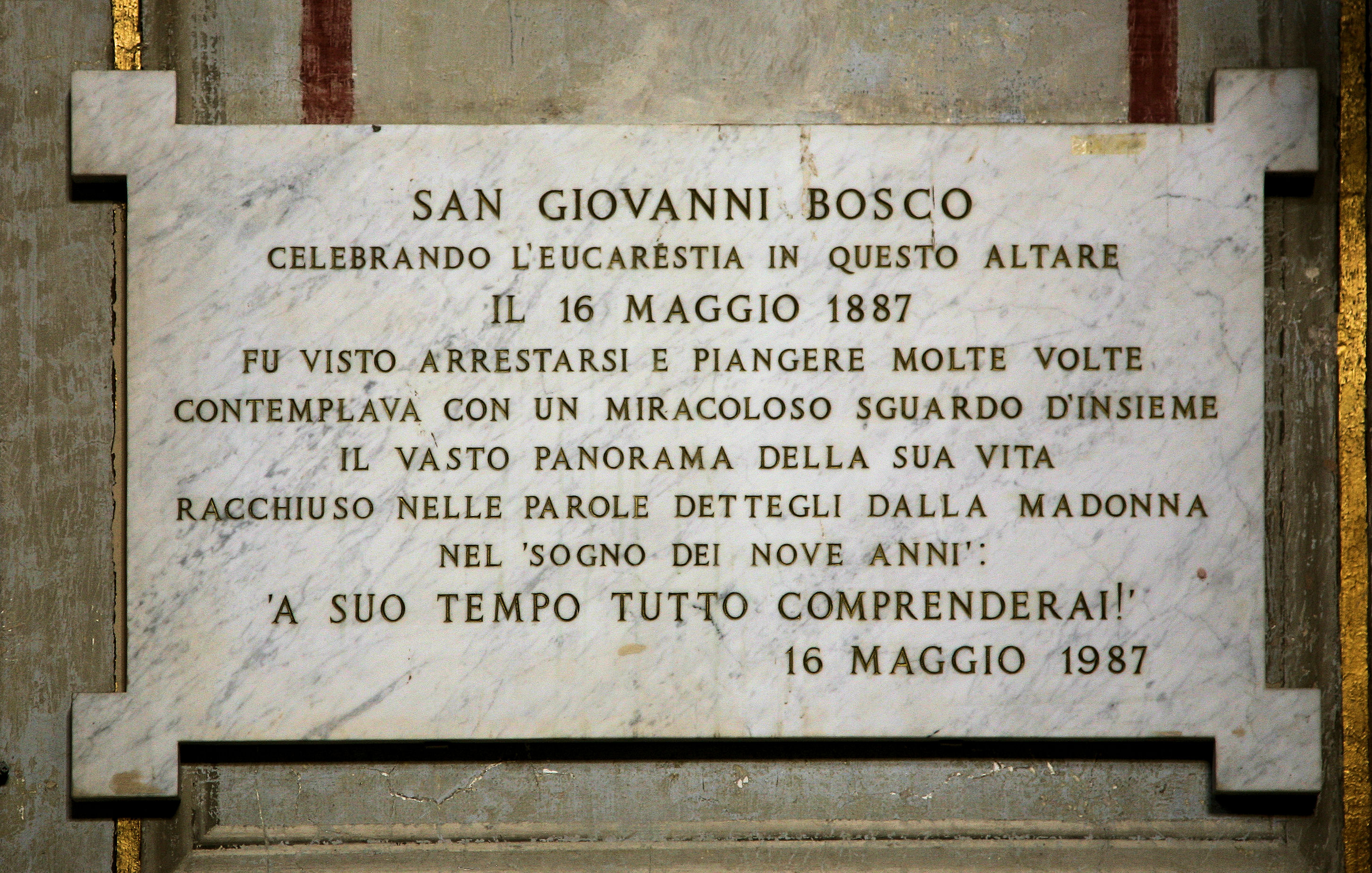 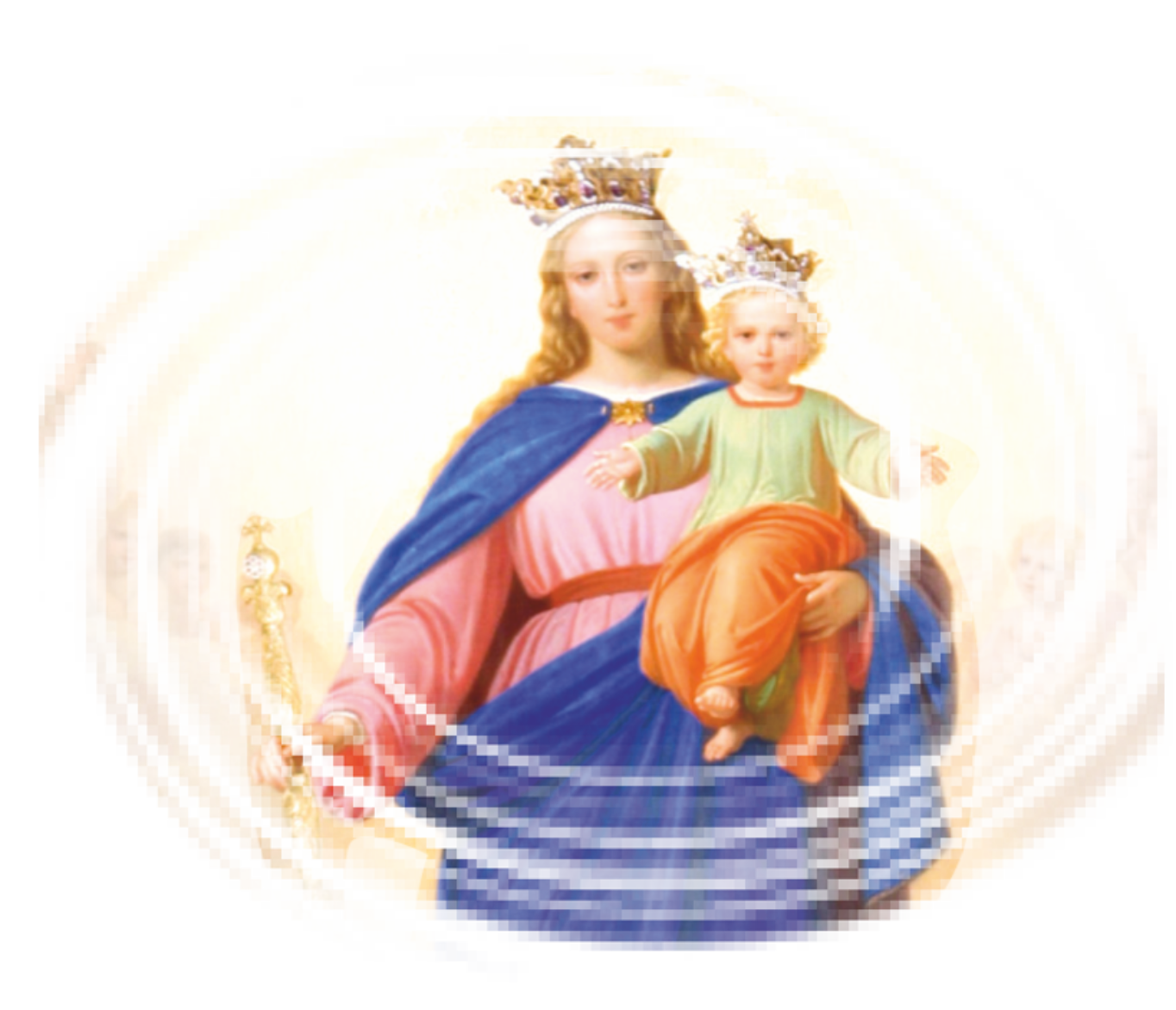 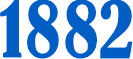 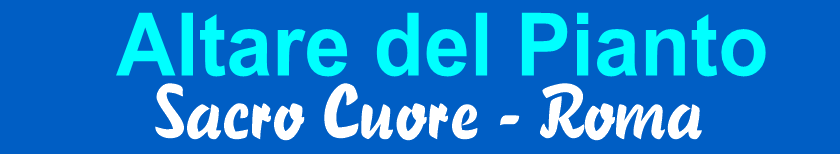 16 Maggio
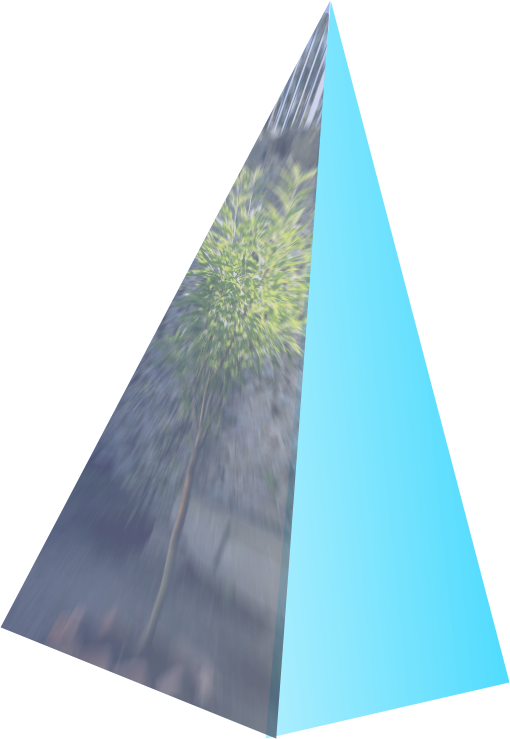 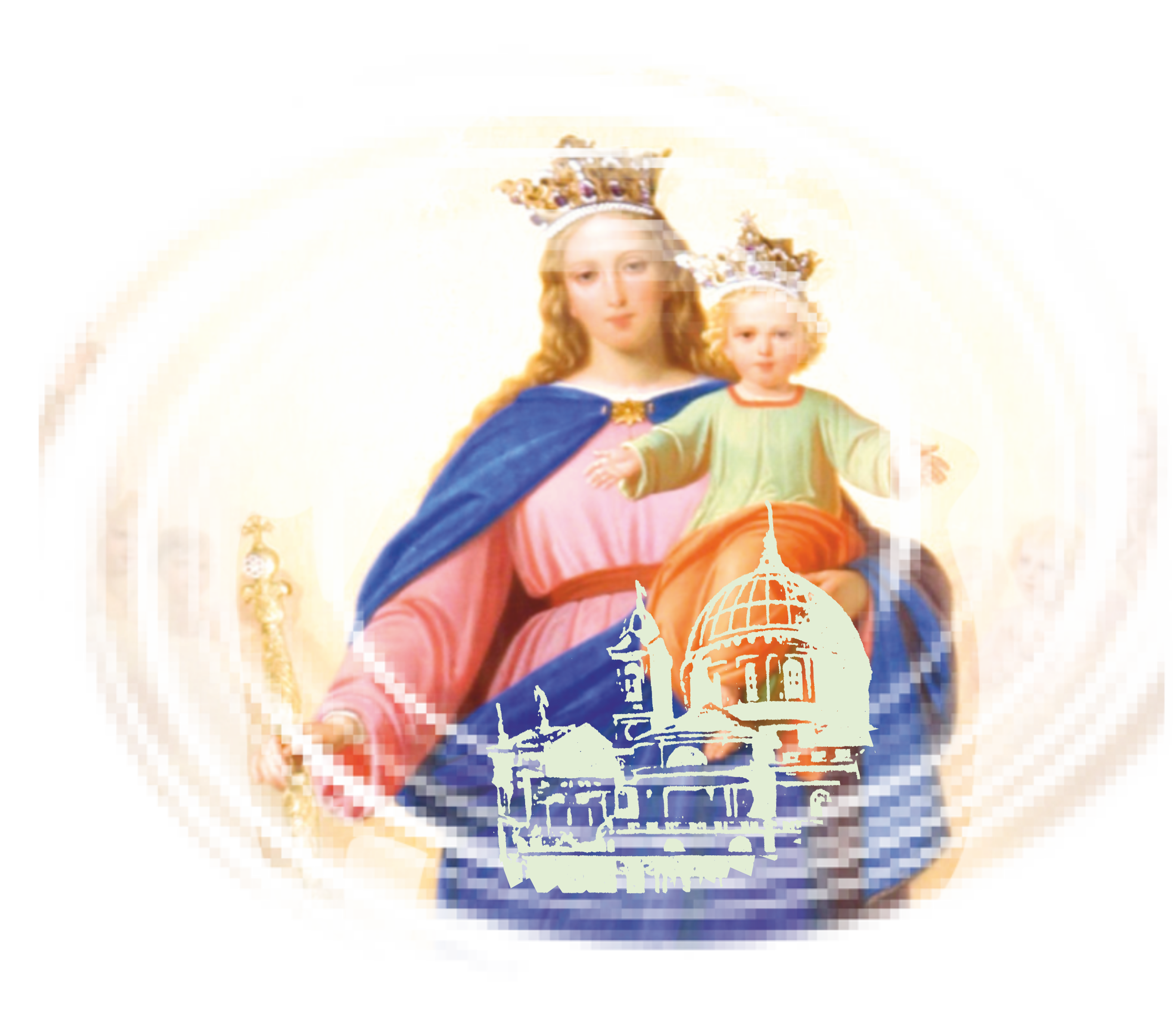 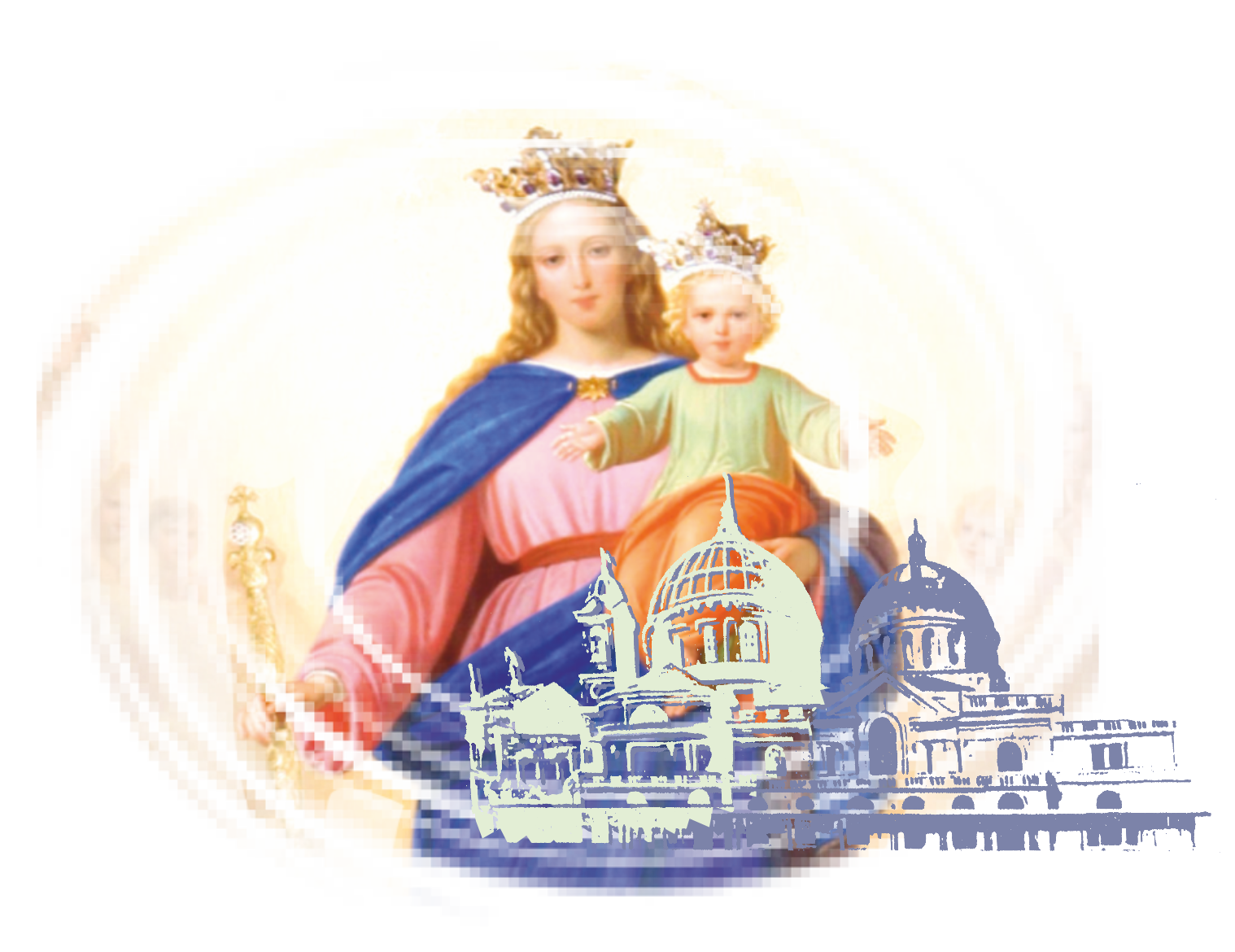 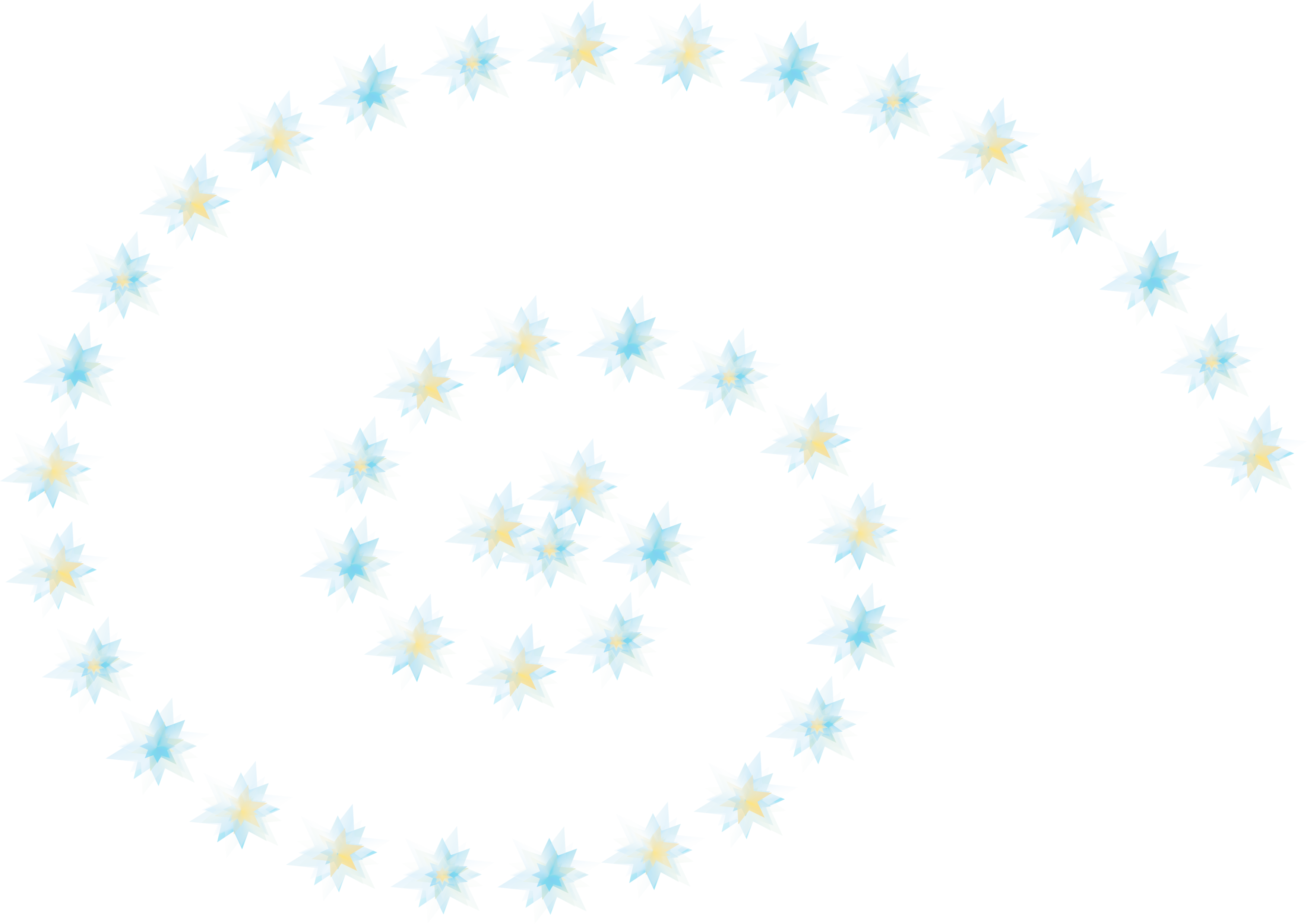 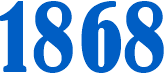 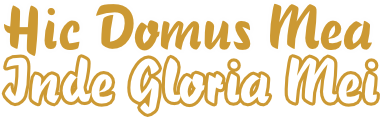 9 Giugno
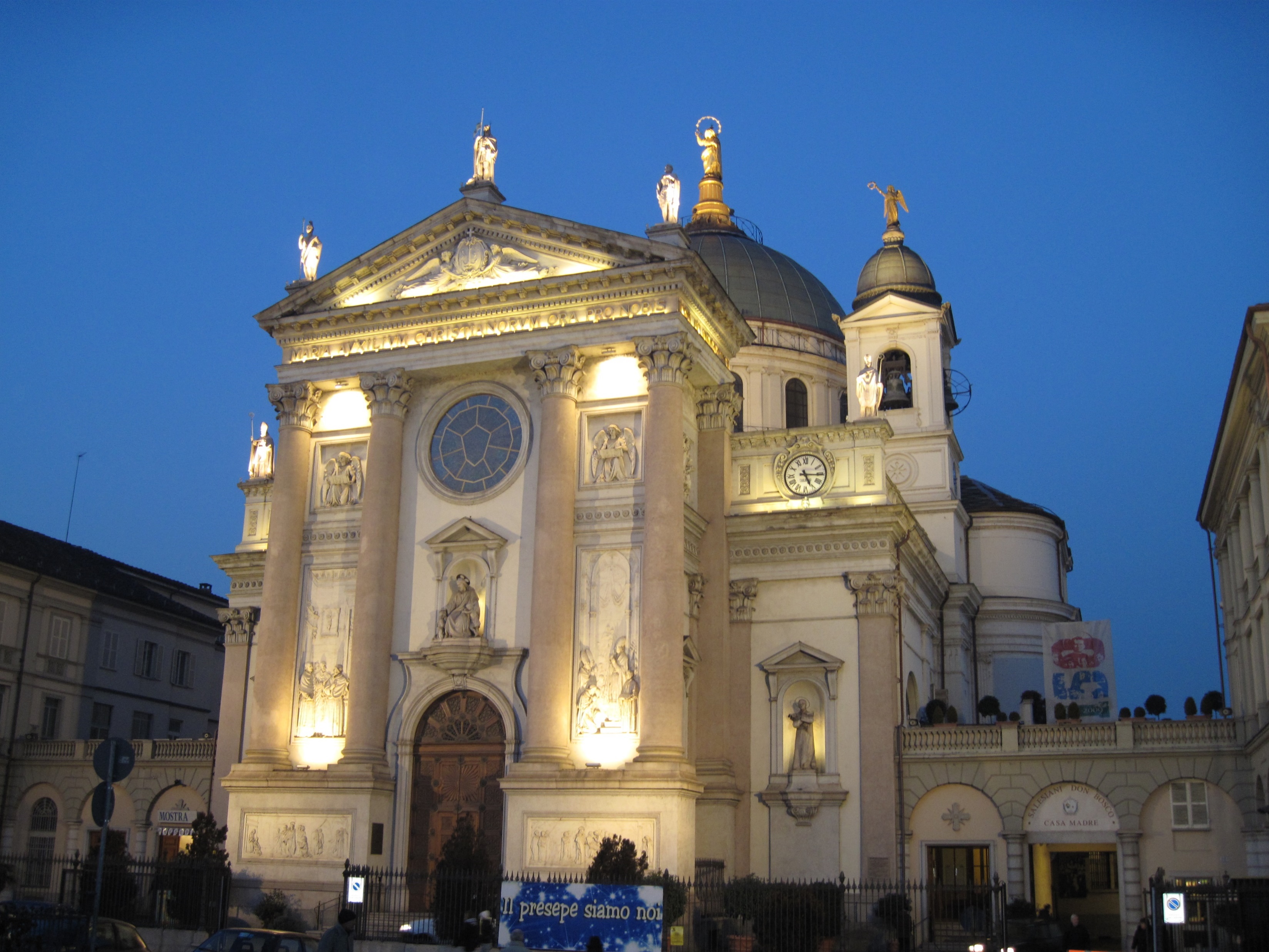 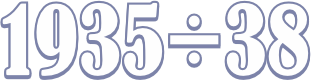 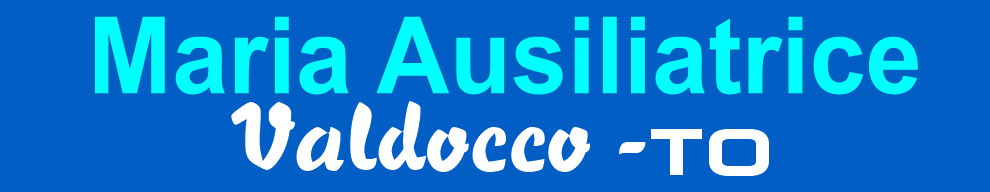 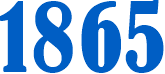 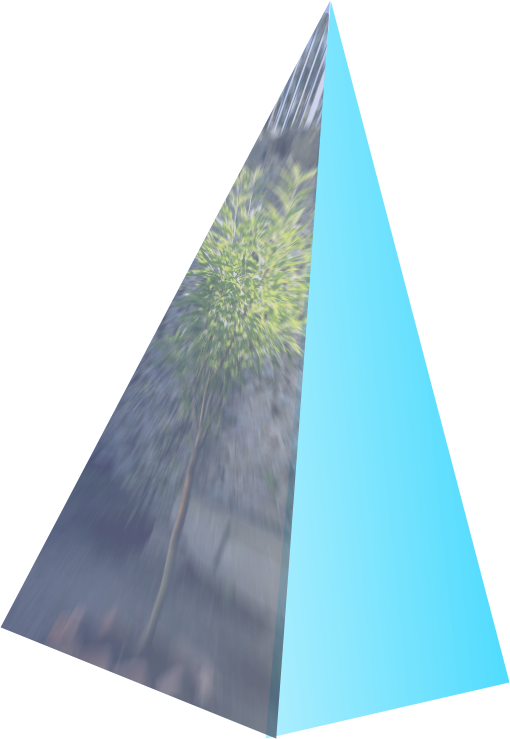 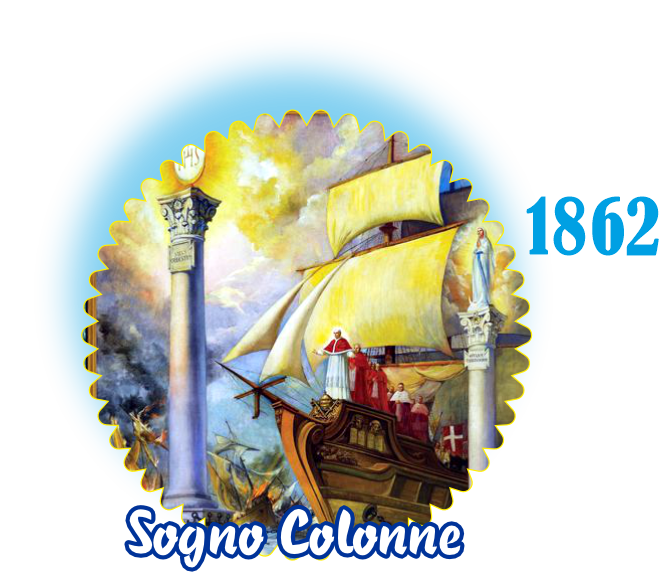 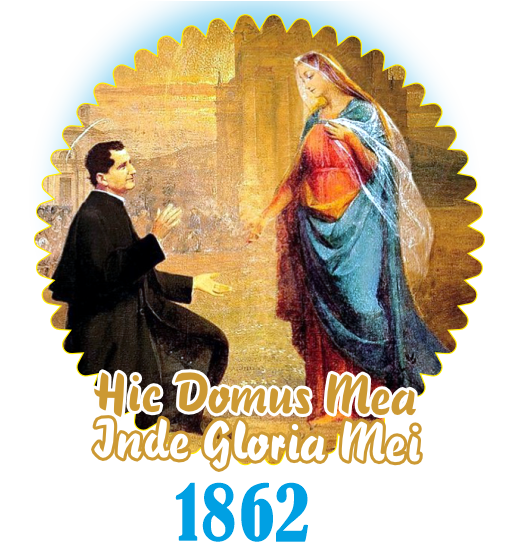 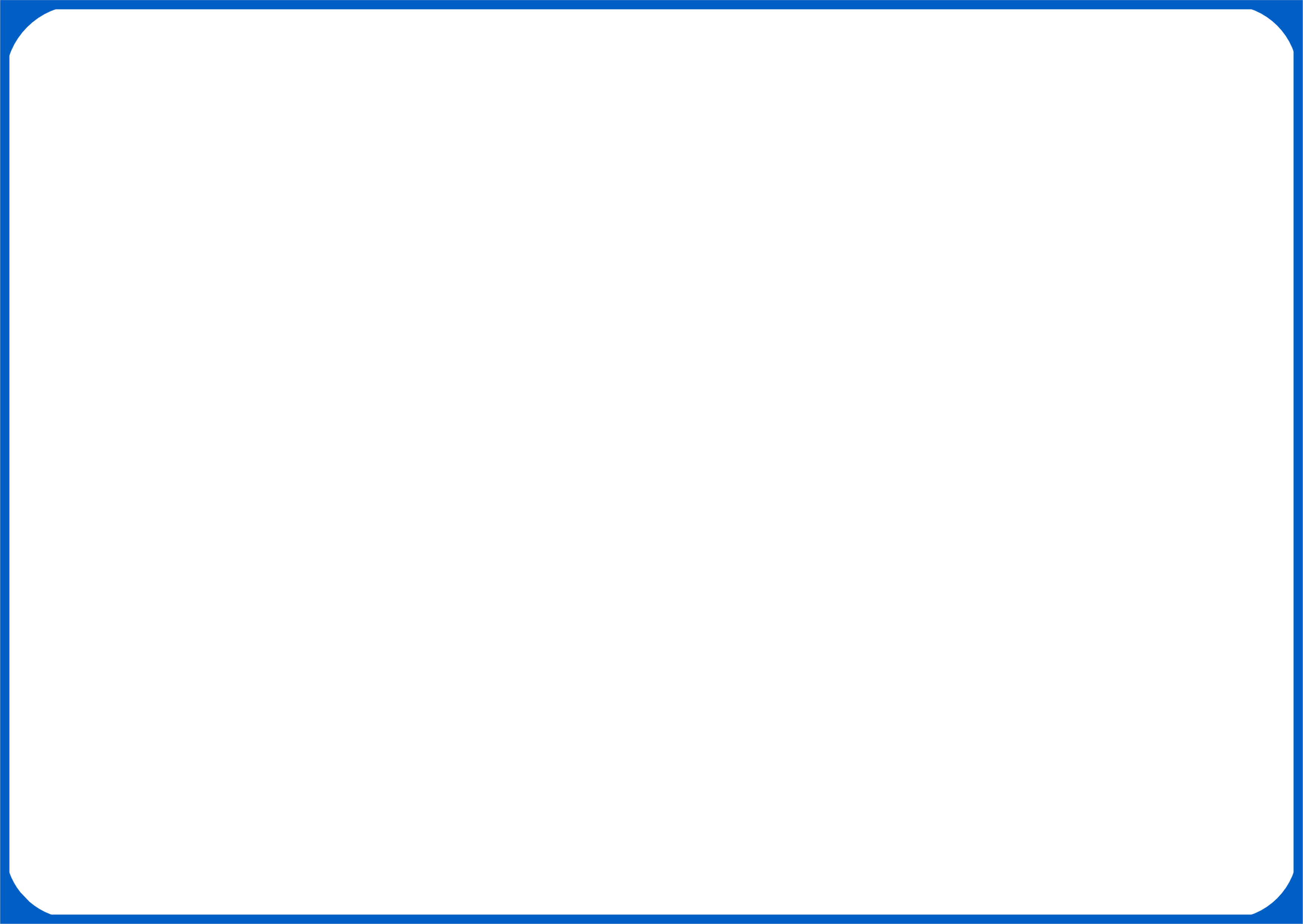 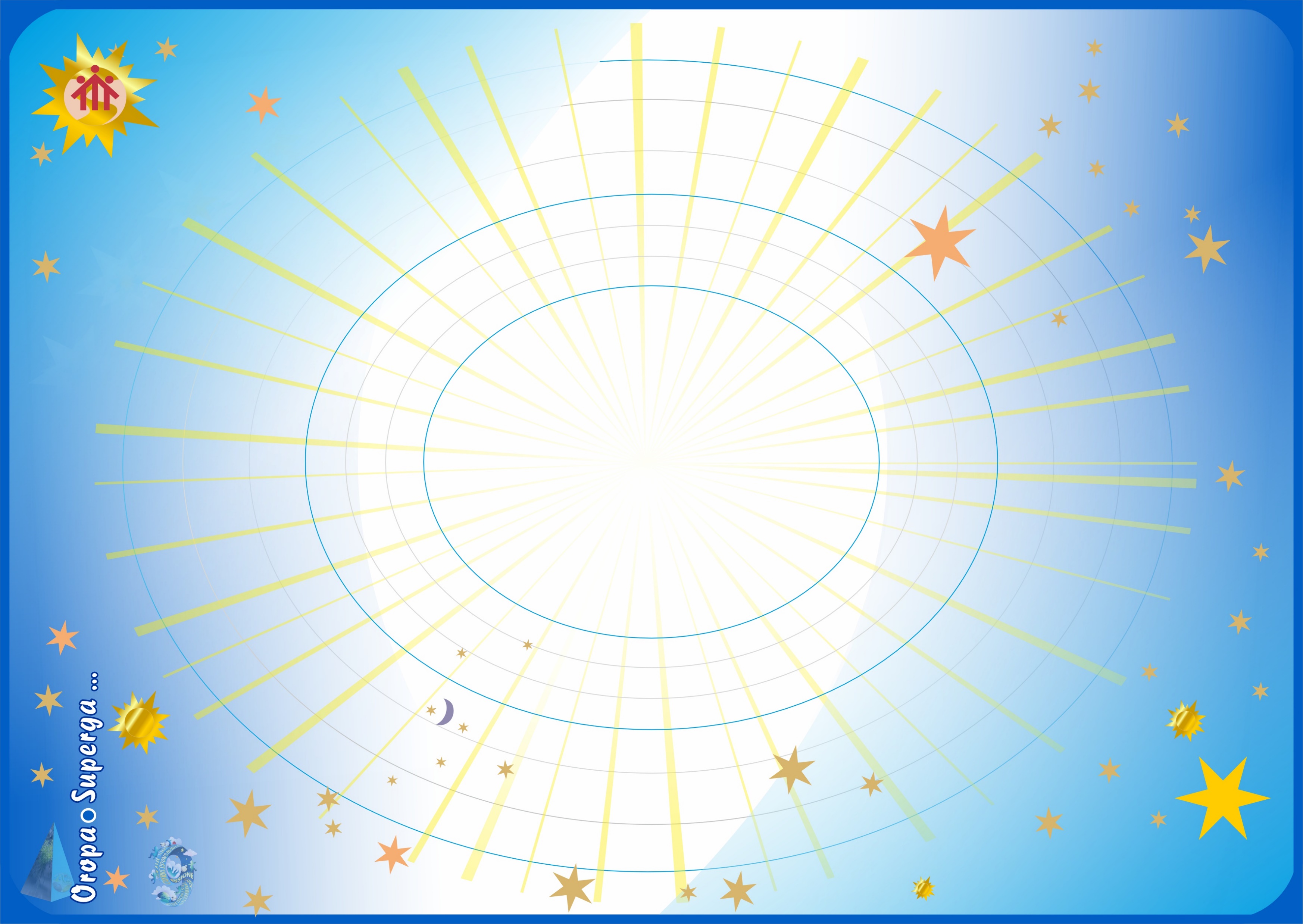 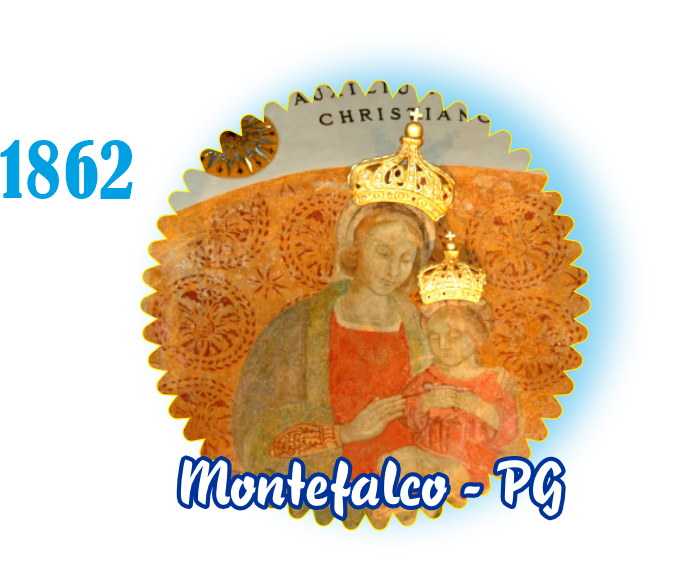 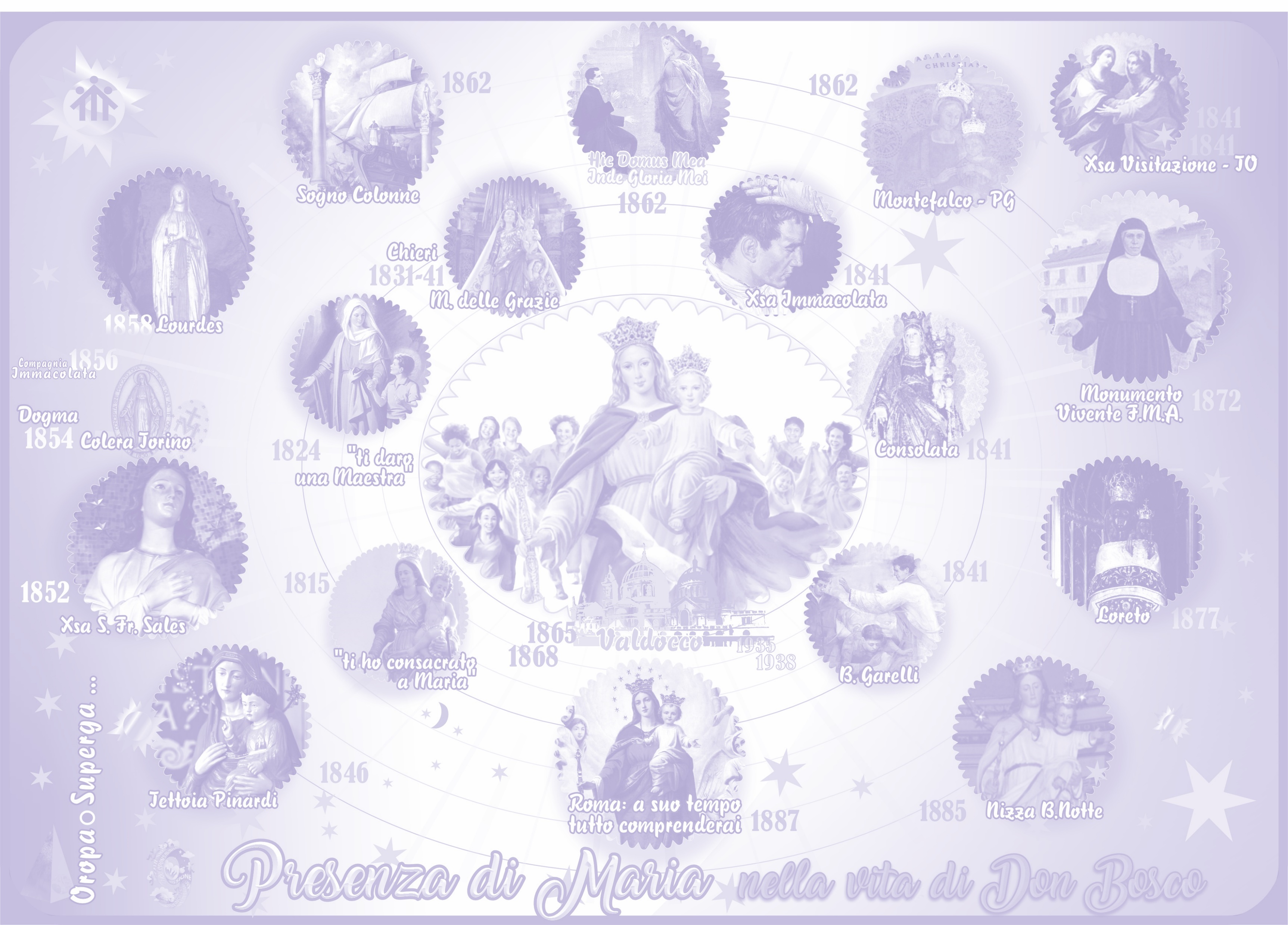 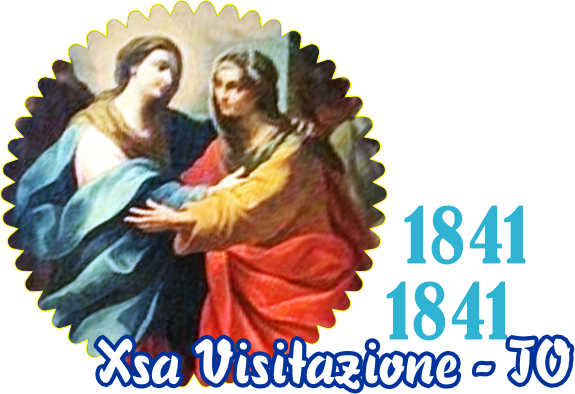 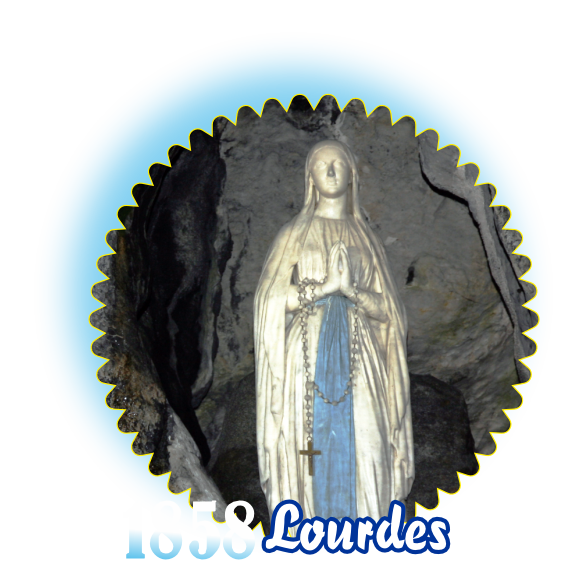 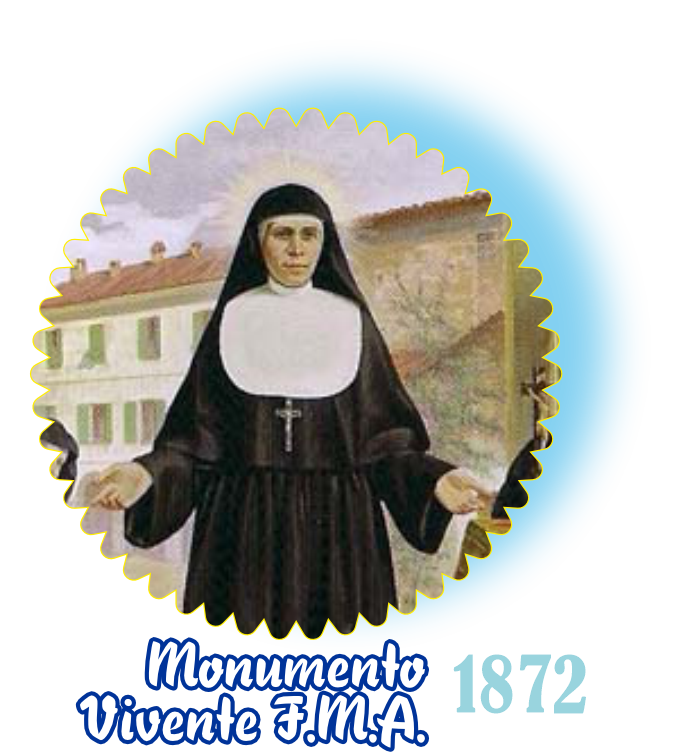 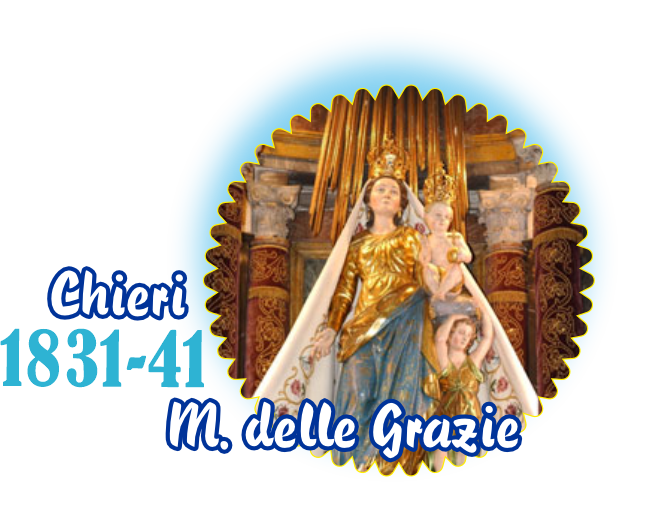 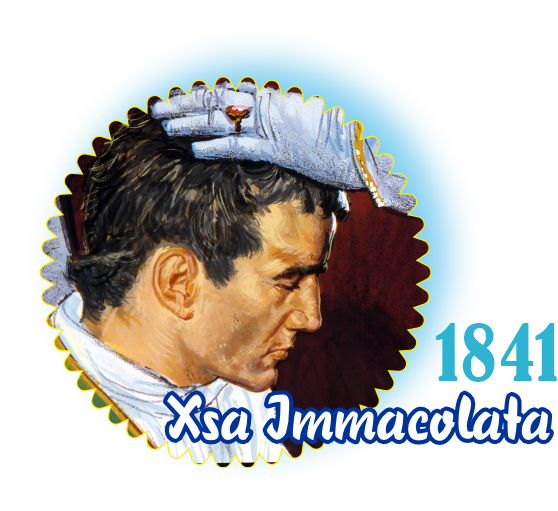 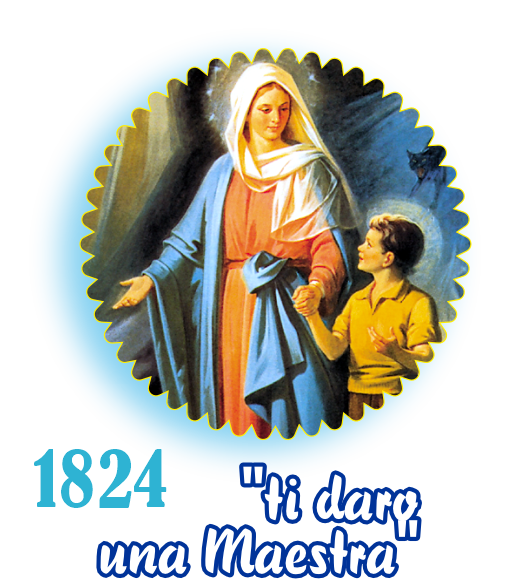 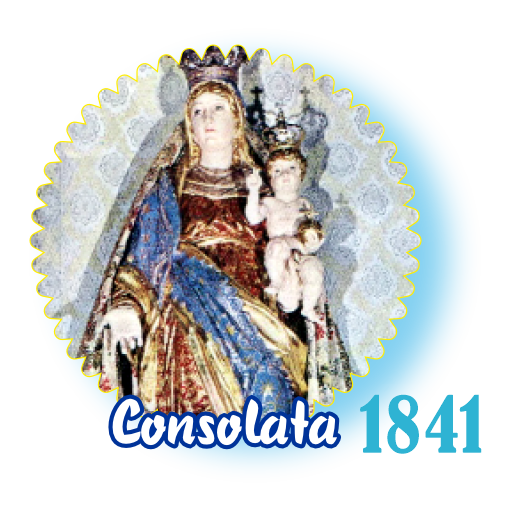 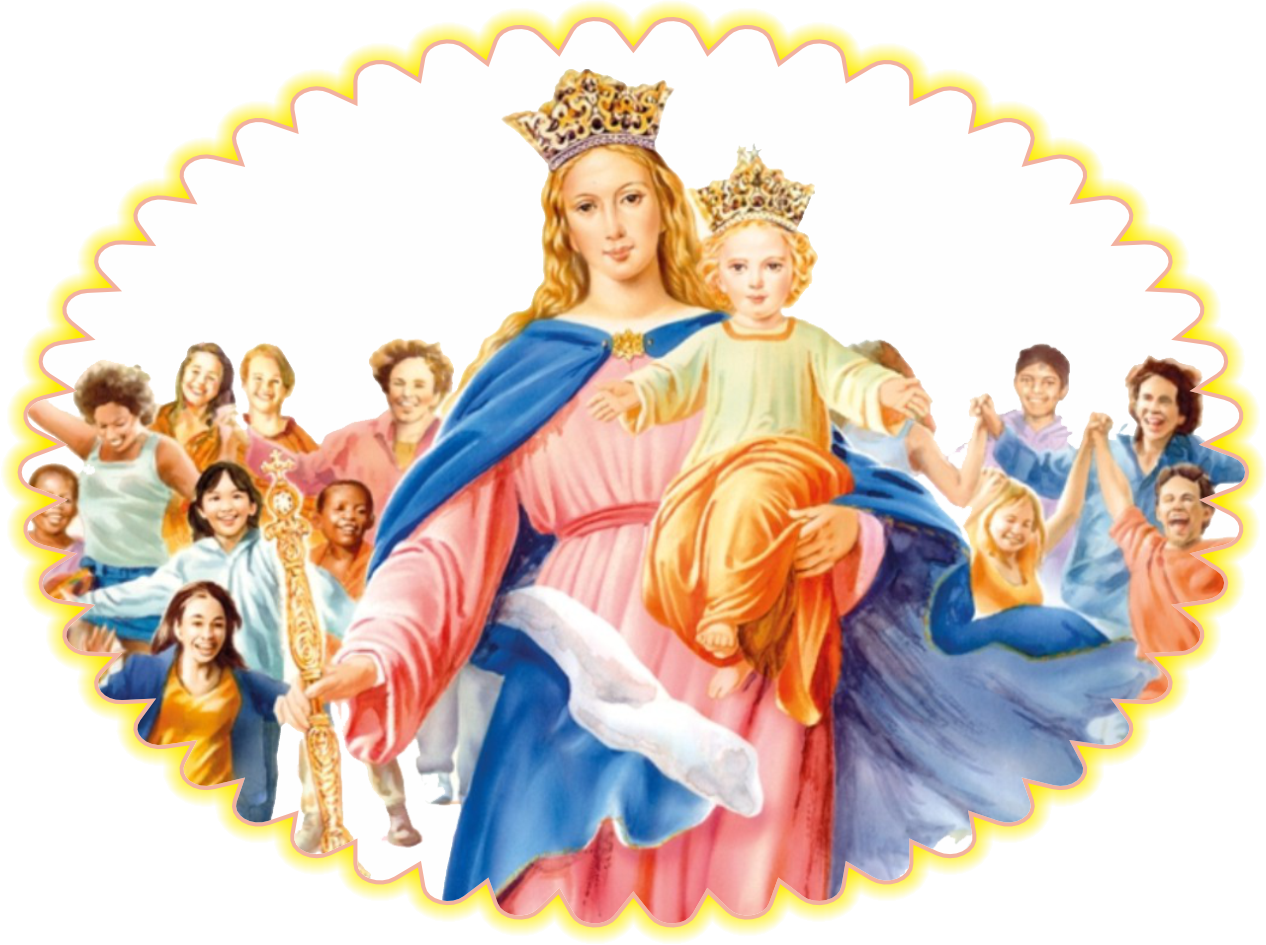 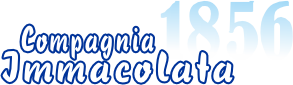 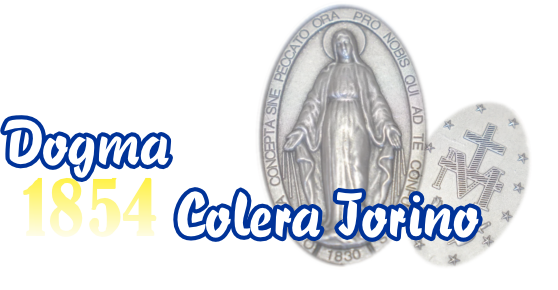 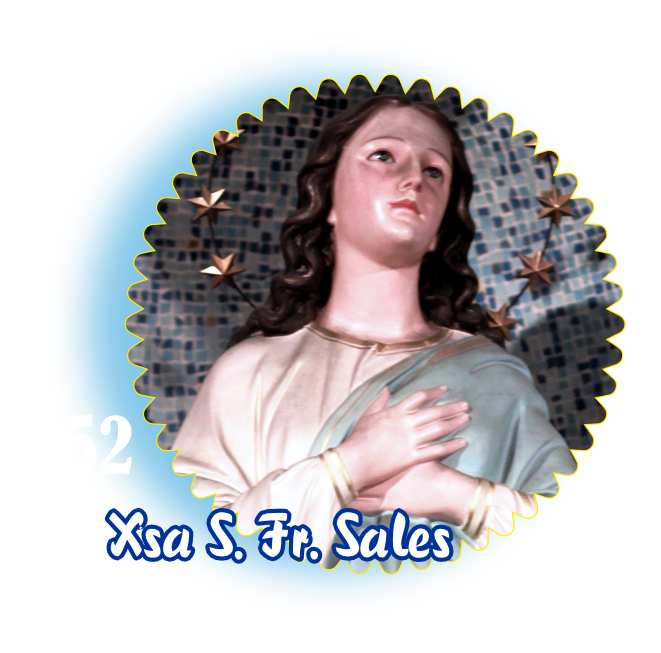 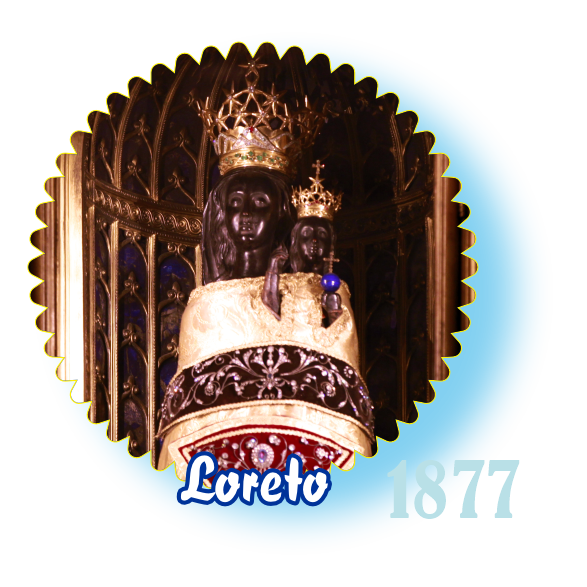 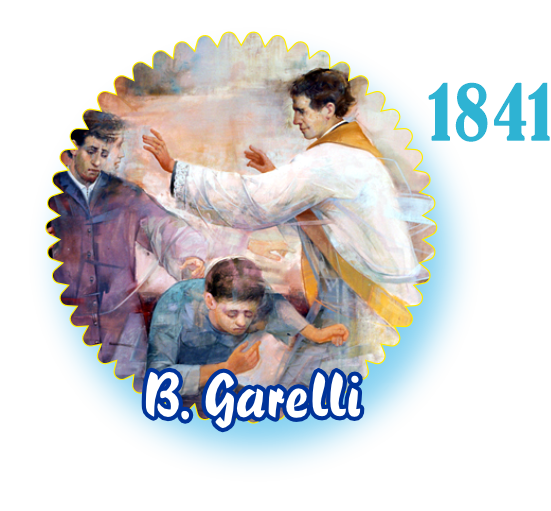 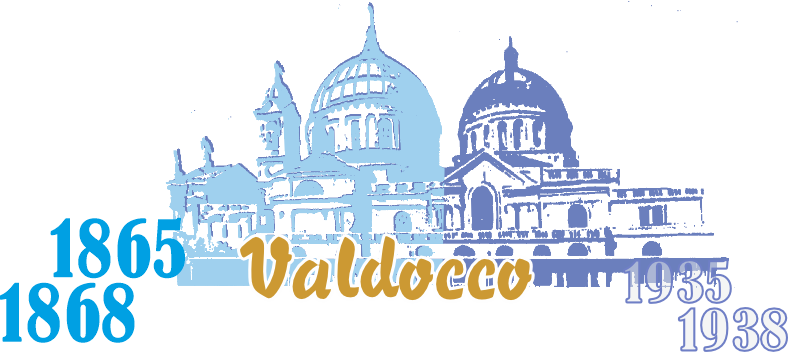 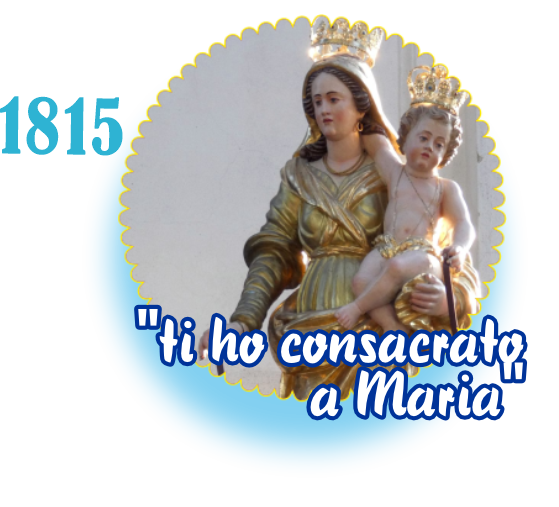 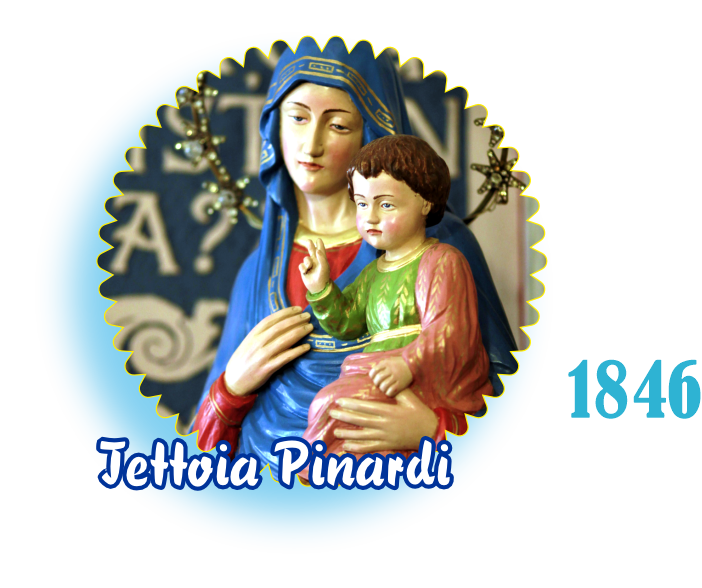 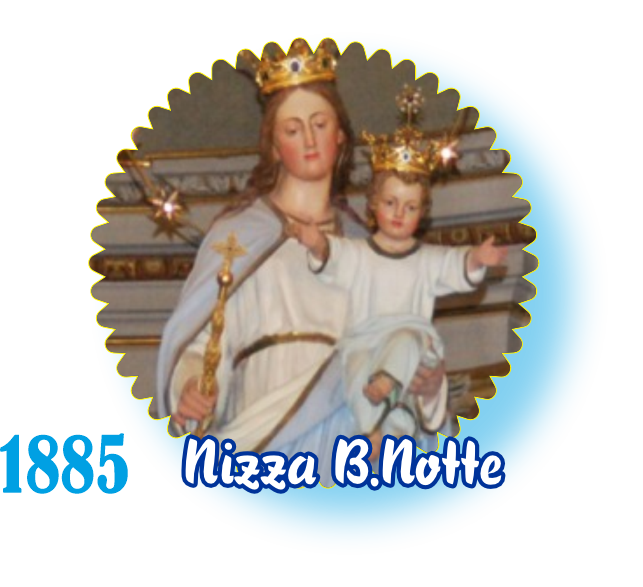 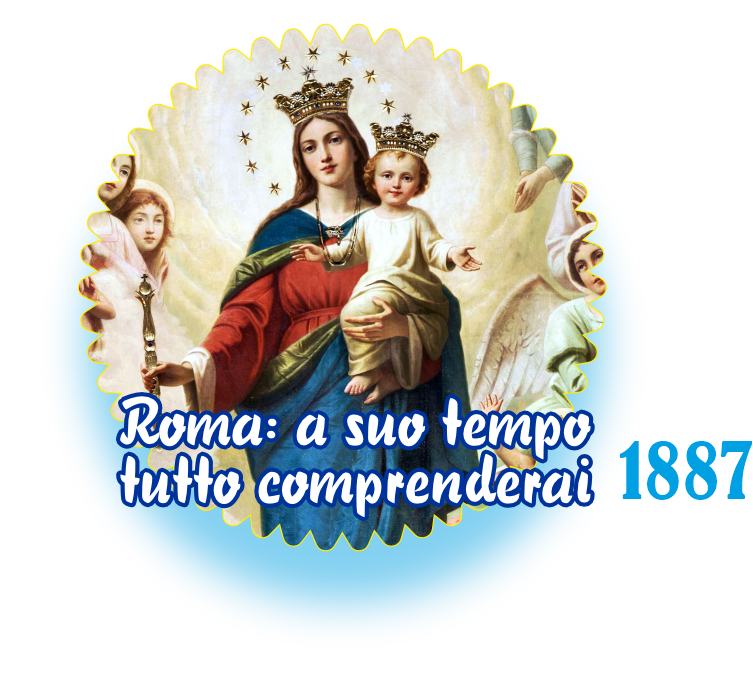 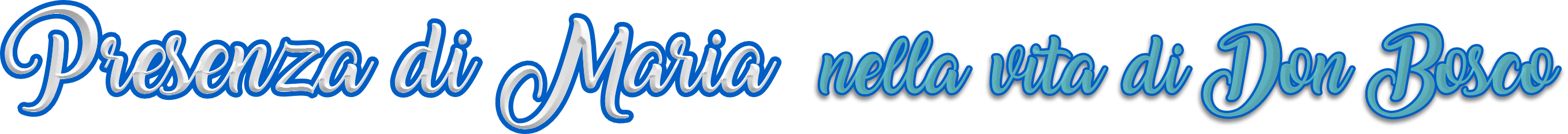 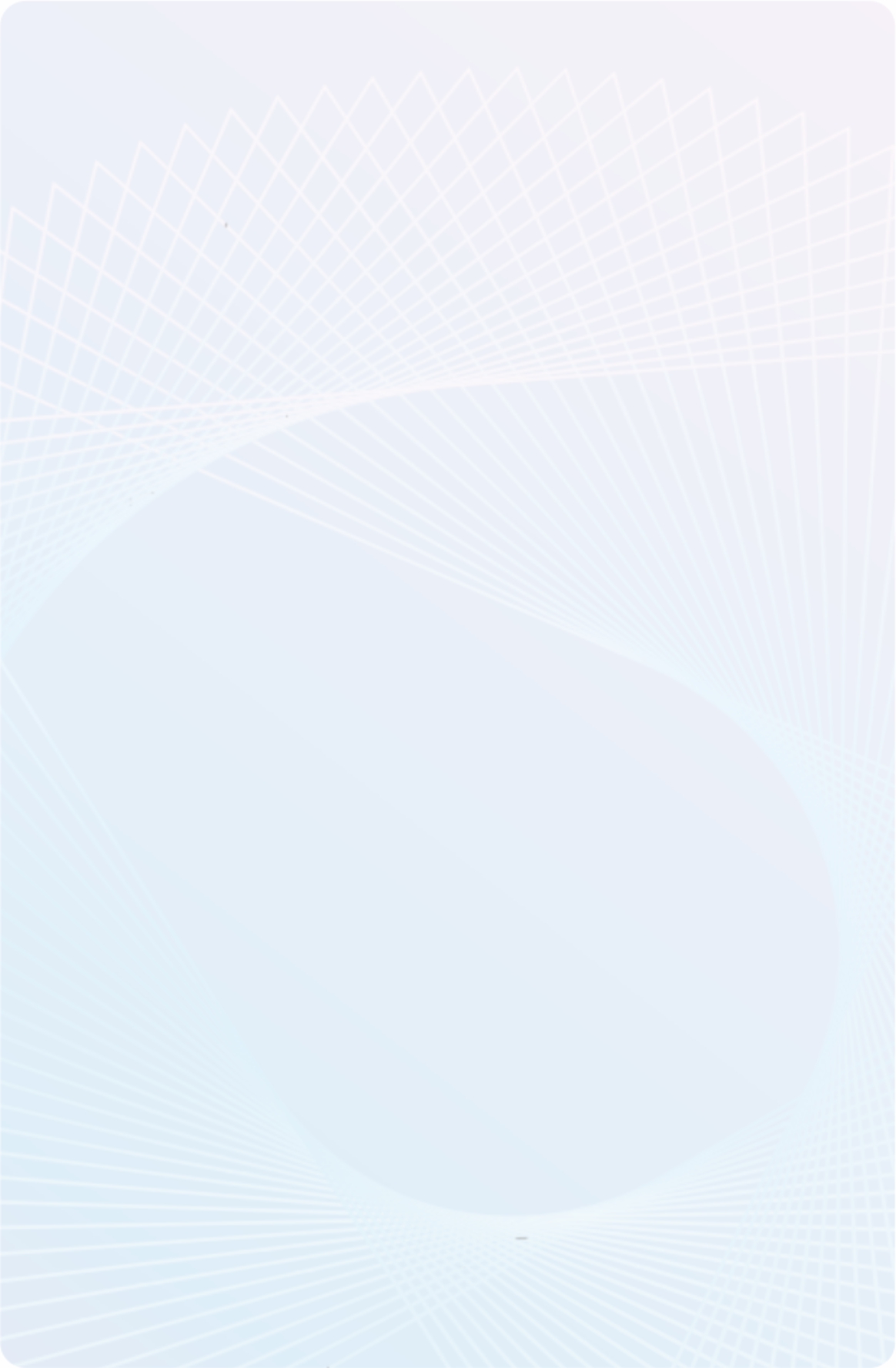 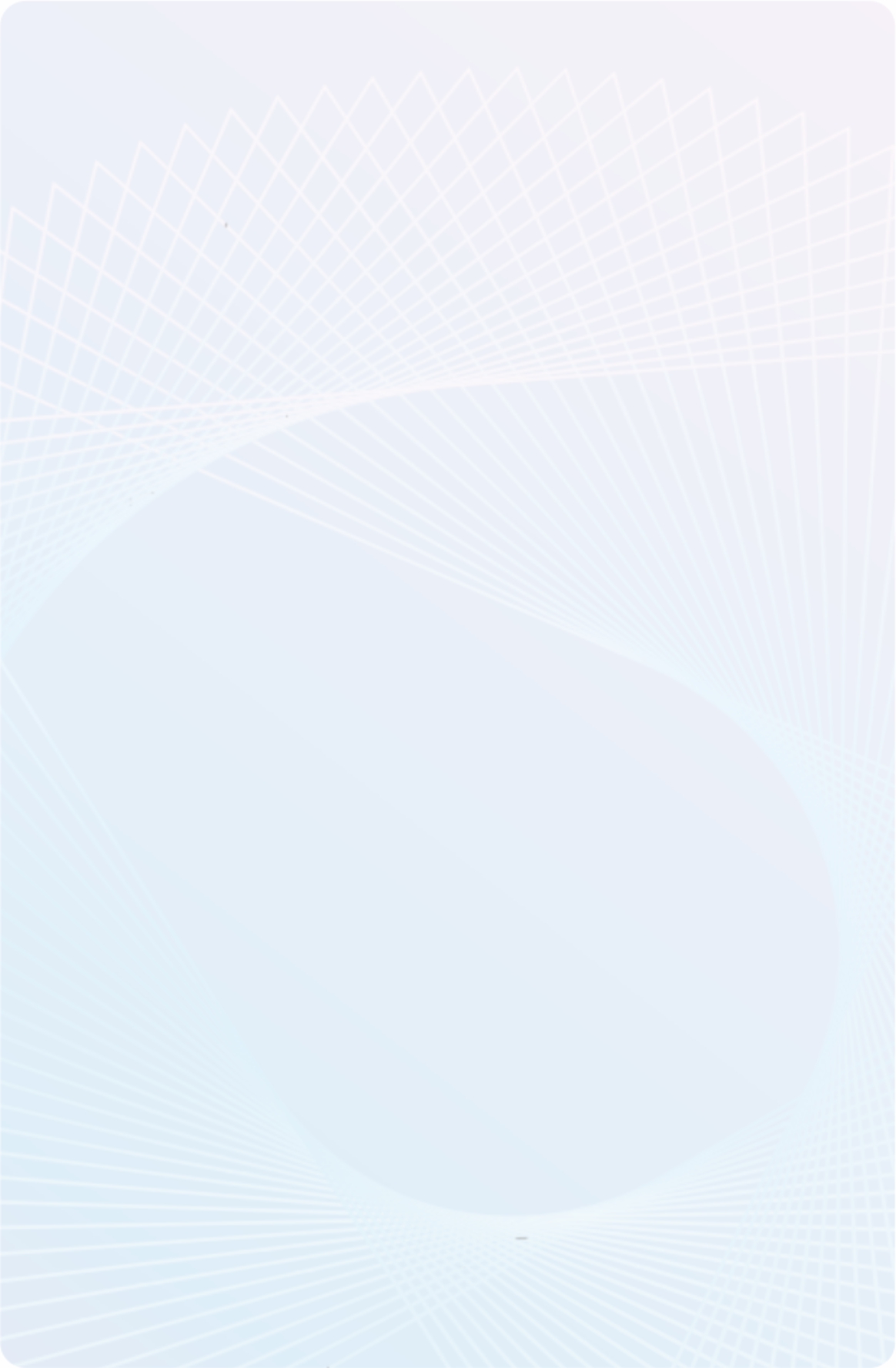 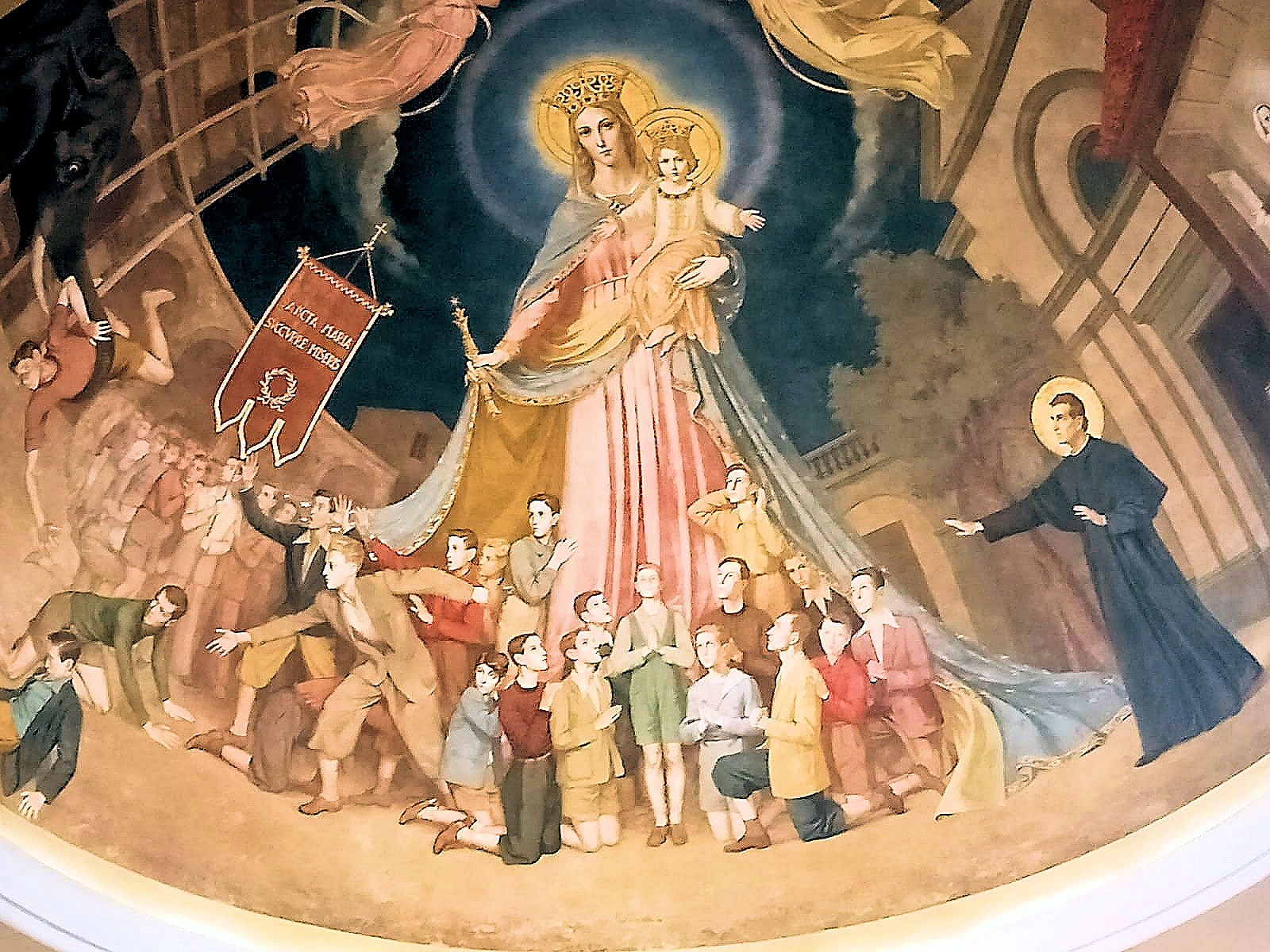 SUB TUUM PRAESIDIUM
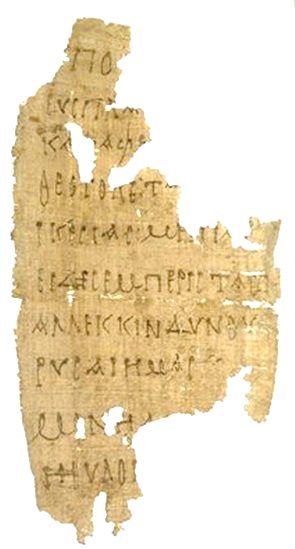 Sotto la tua protezione
cerchiamo rifugio,
Santa Madre di Dio:
non disprezzare 
le suppliche di noi 
che siamo nella prova,
ma liberaci 
da ogni pericolo,
o Vergine gloriosa 
e benedetta.
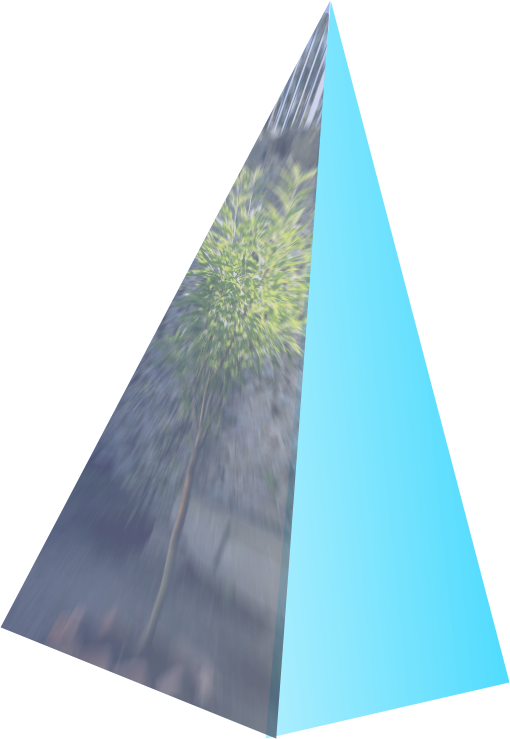